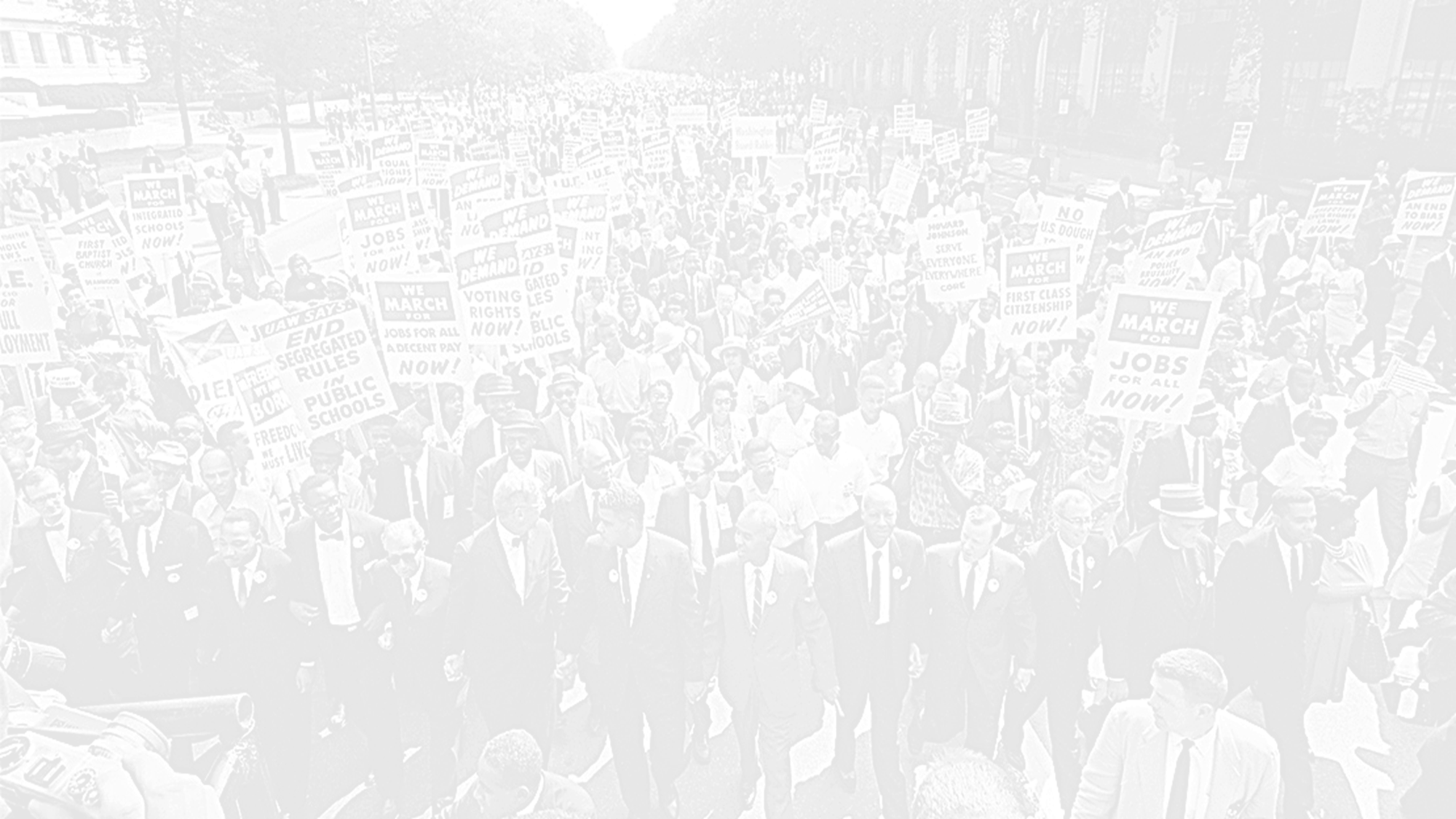 Sponsorships & Ads
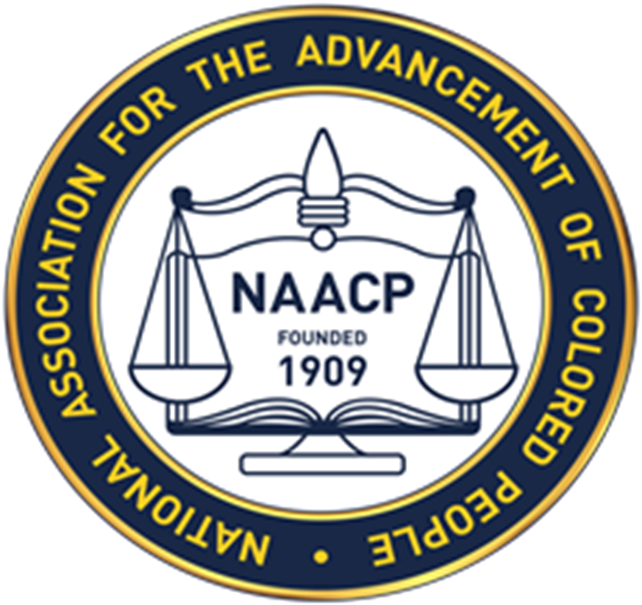 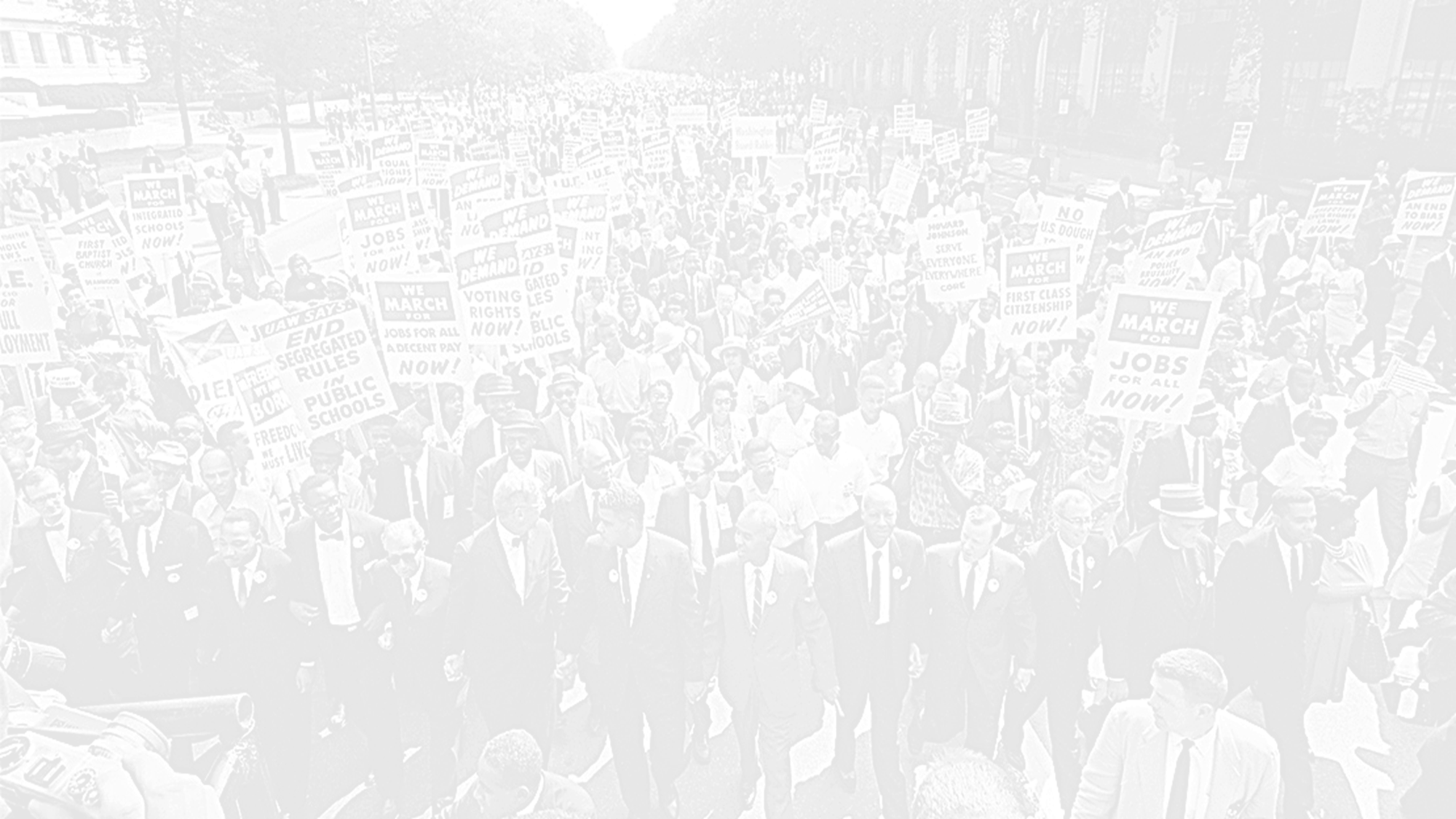 Platinum Sponsors
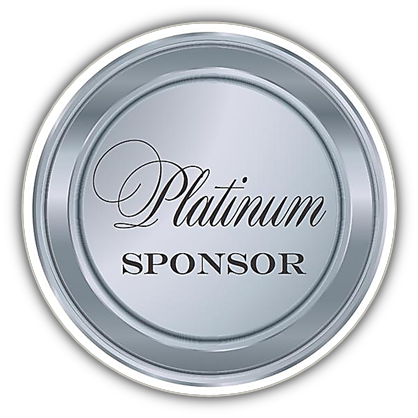 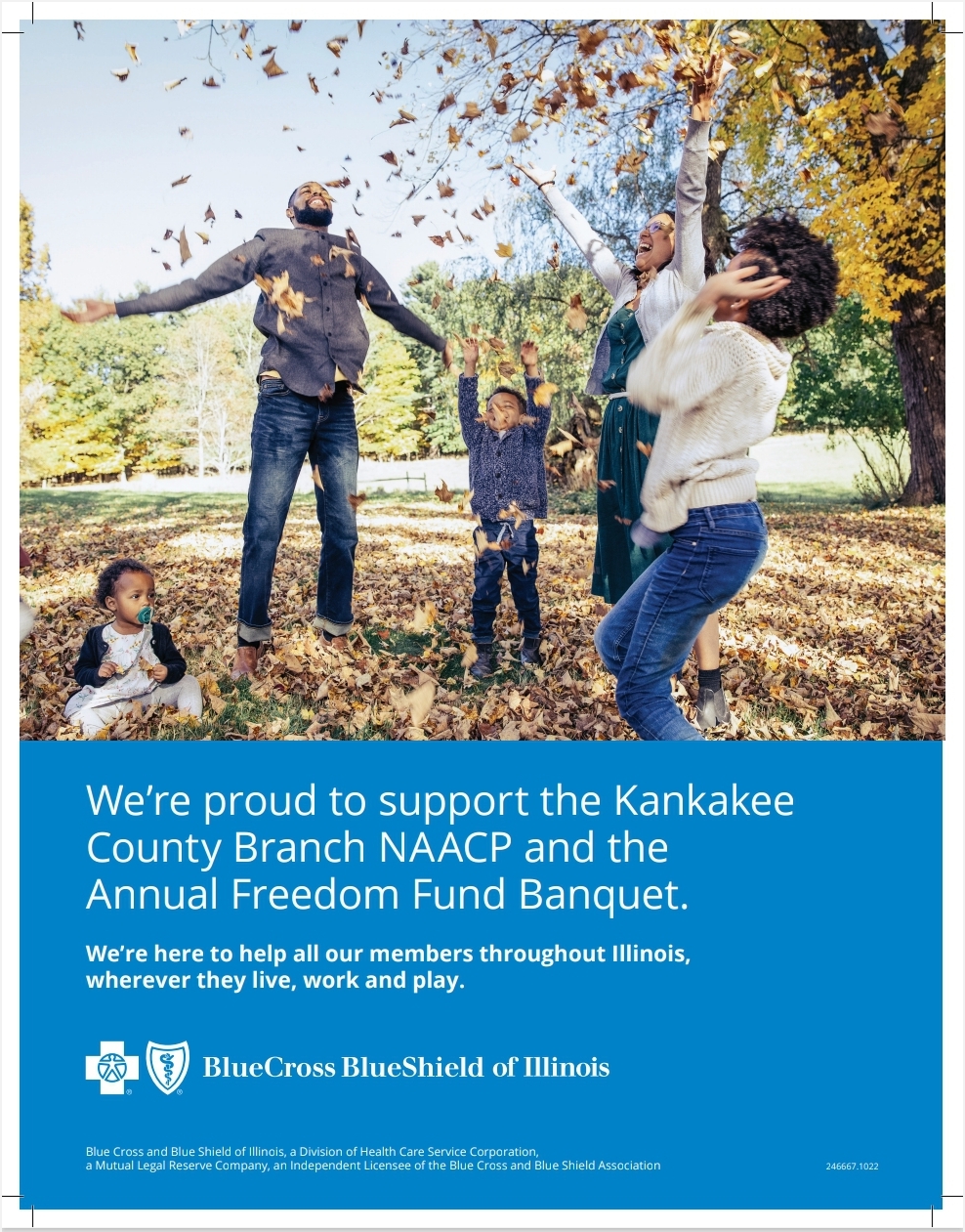 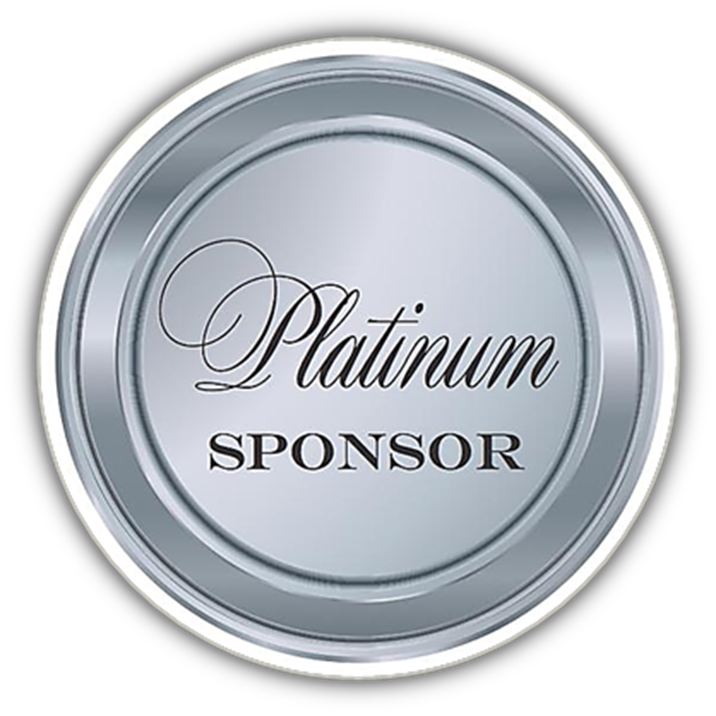 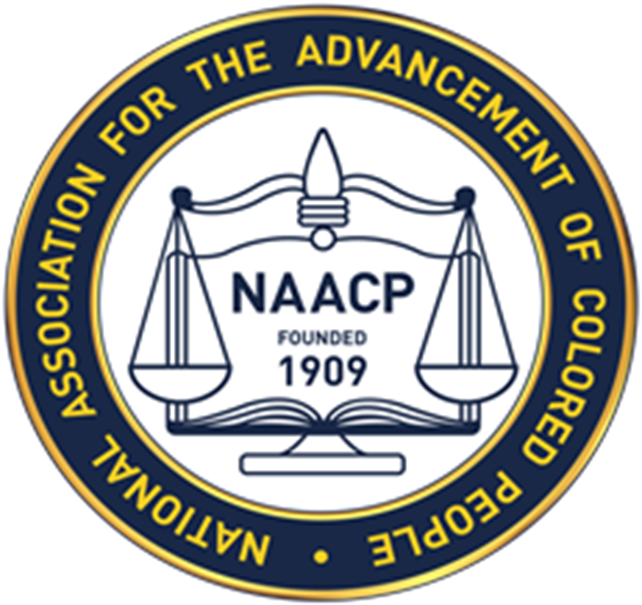 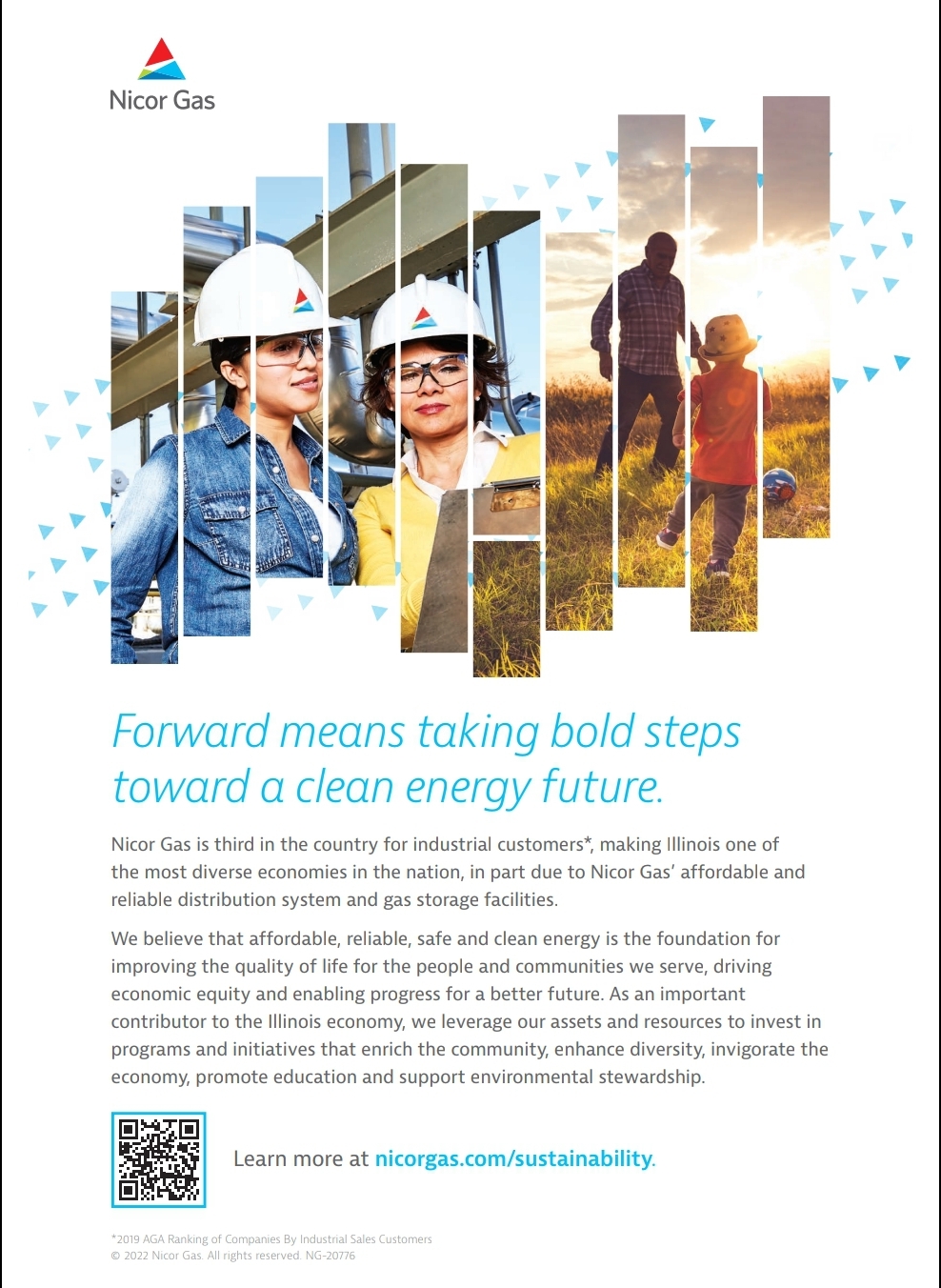 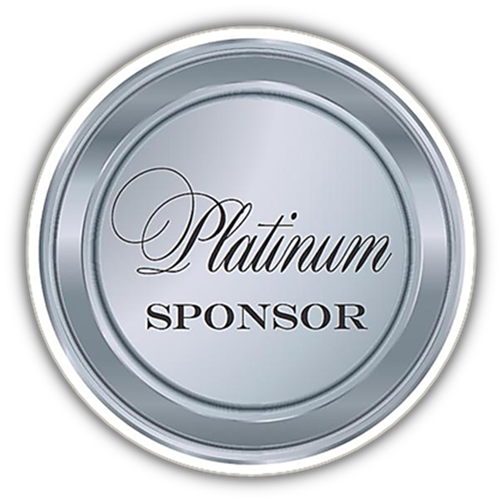 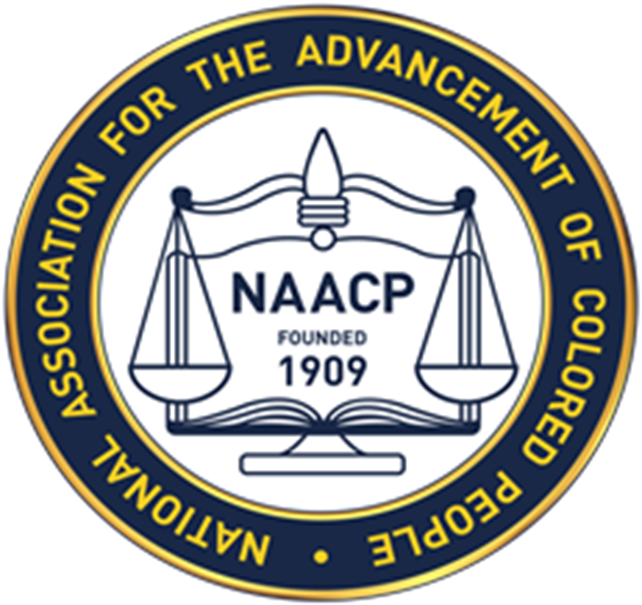 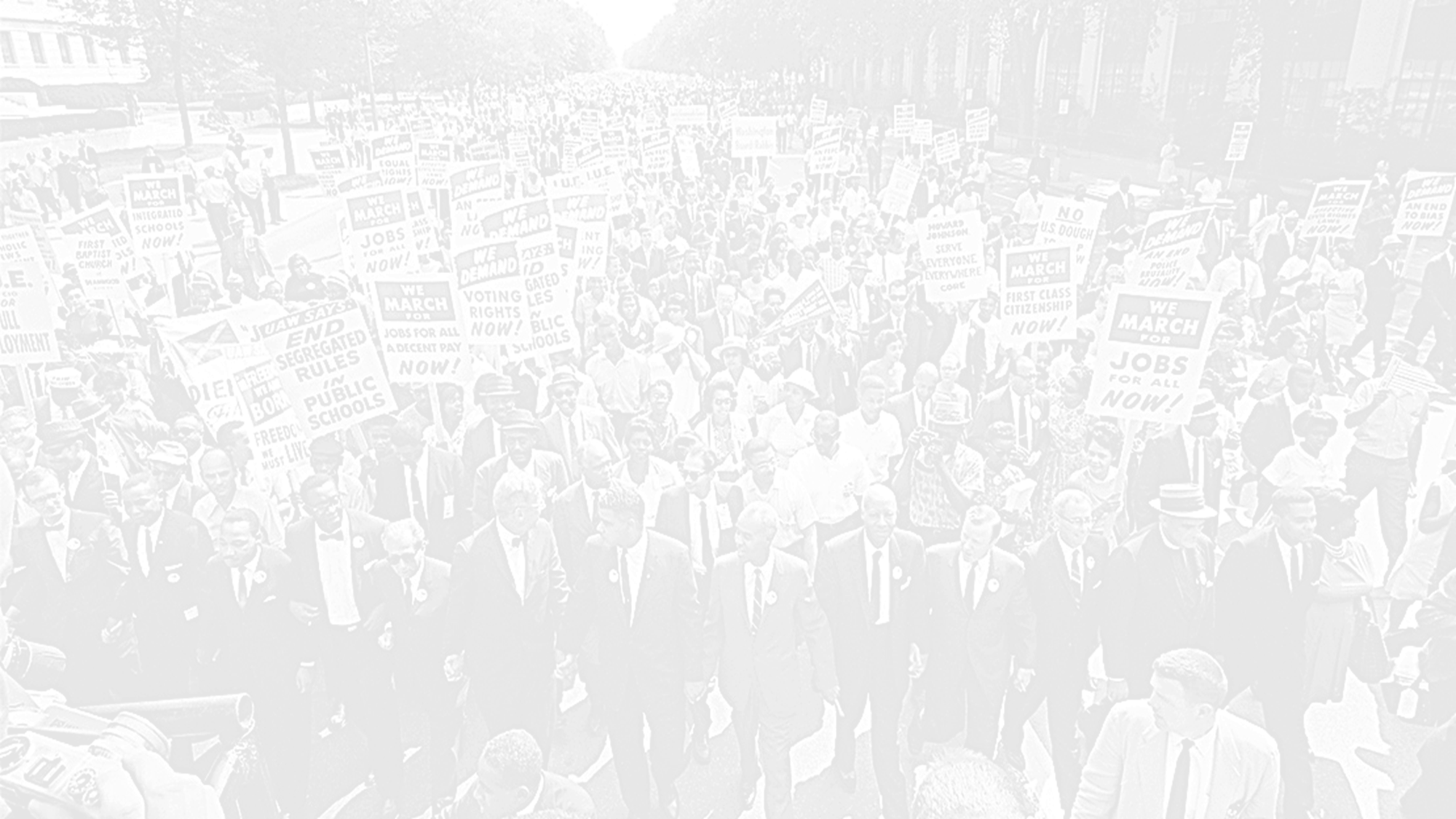 Gold Sponsor
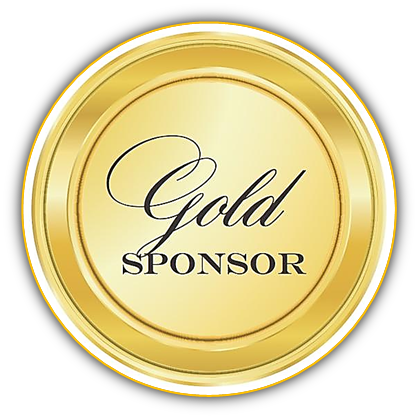 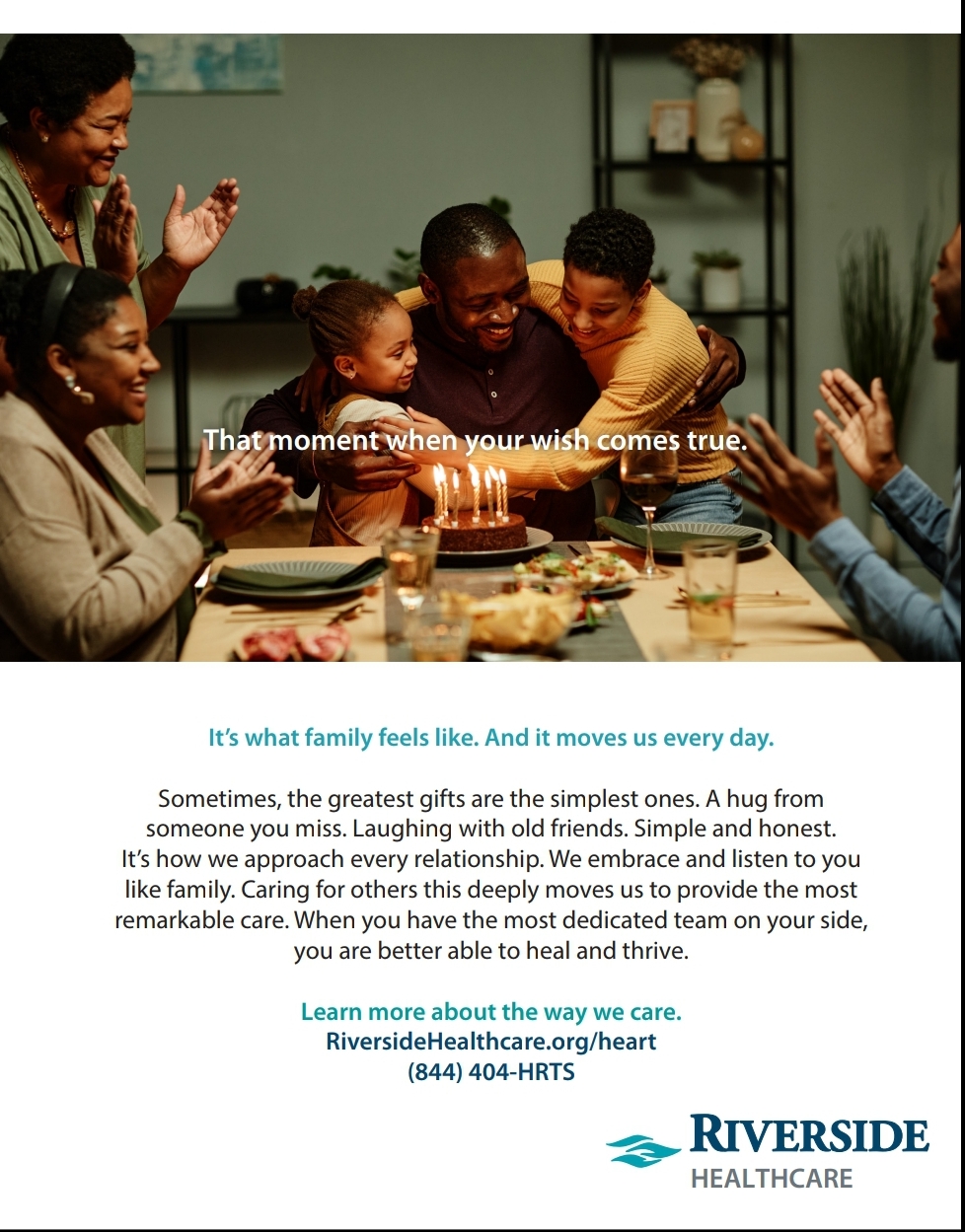 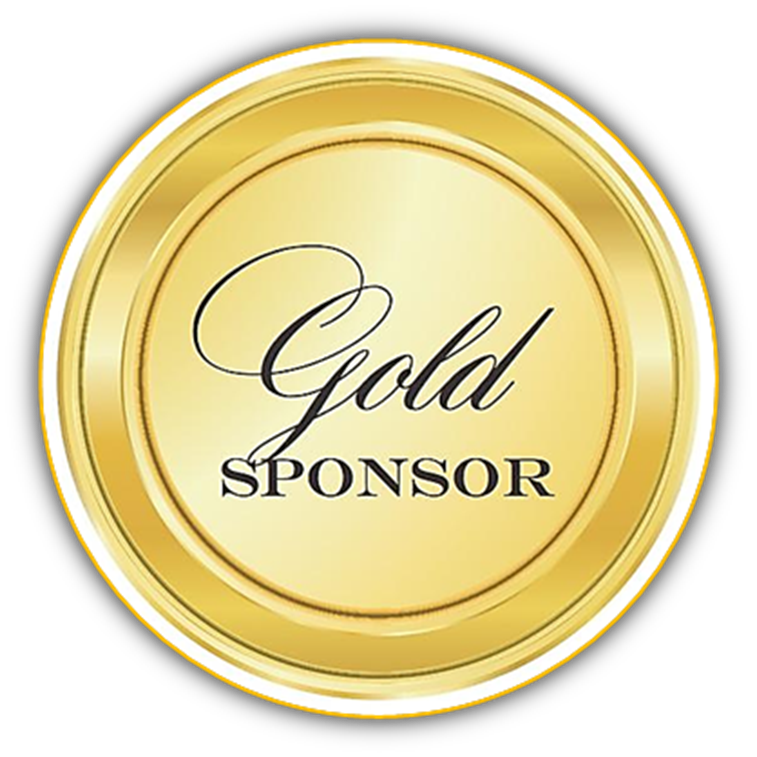 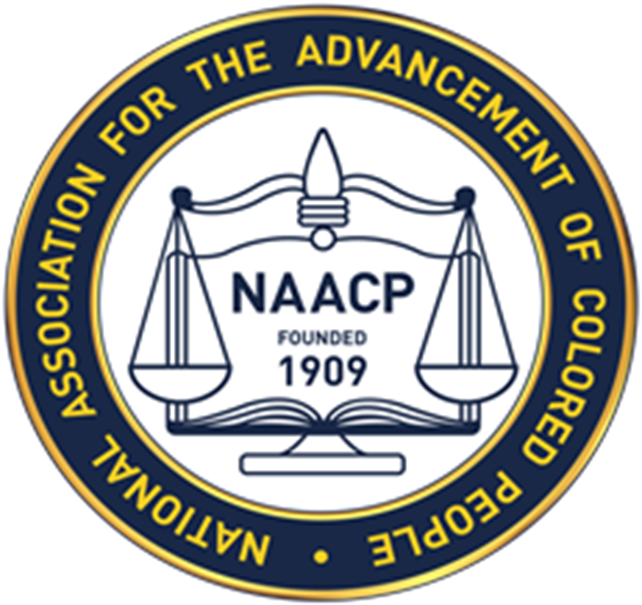 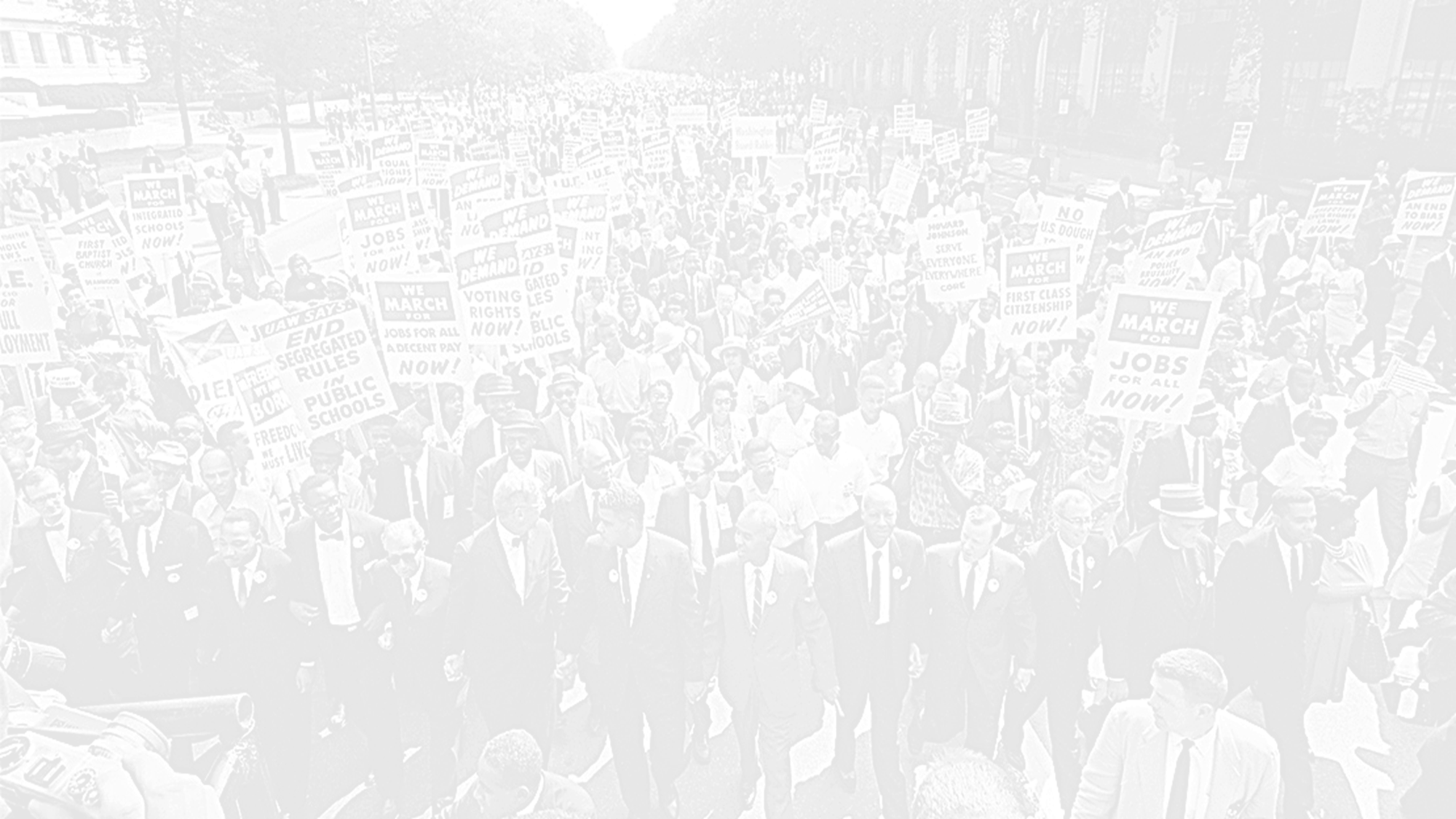 SilverSponsor
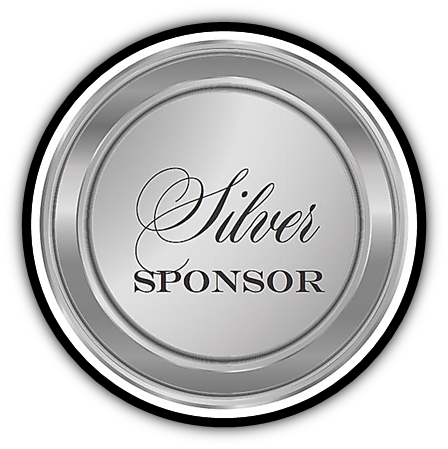 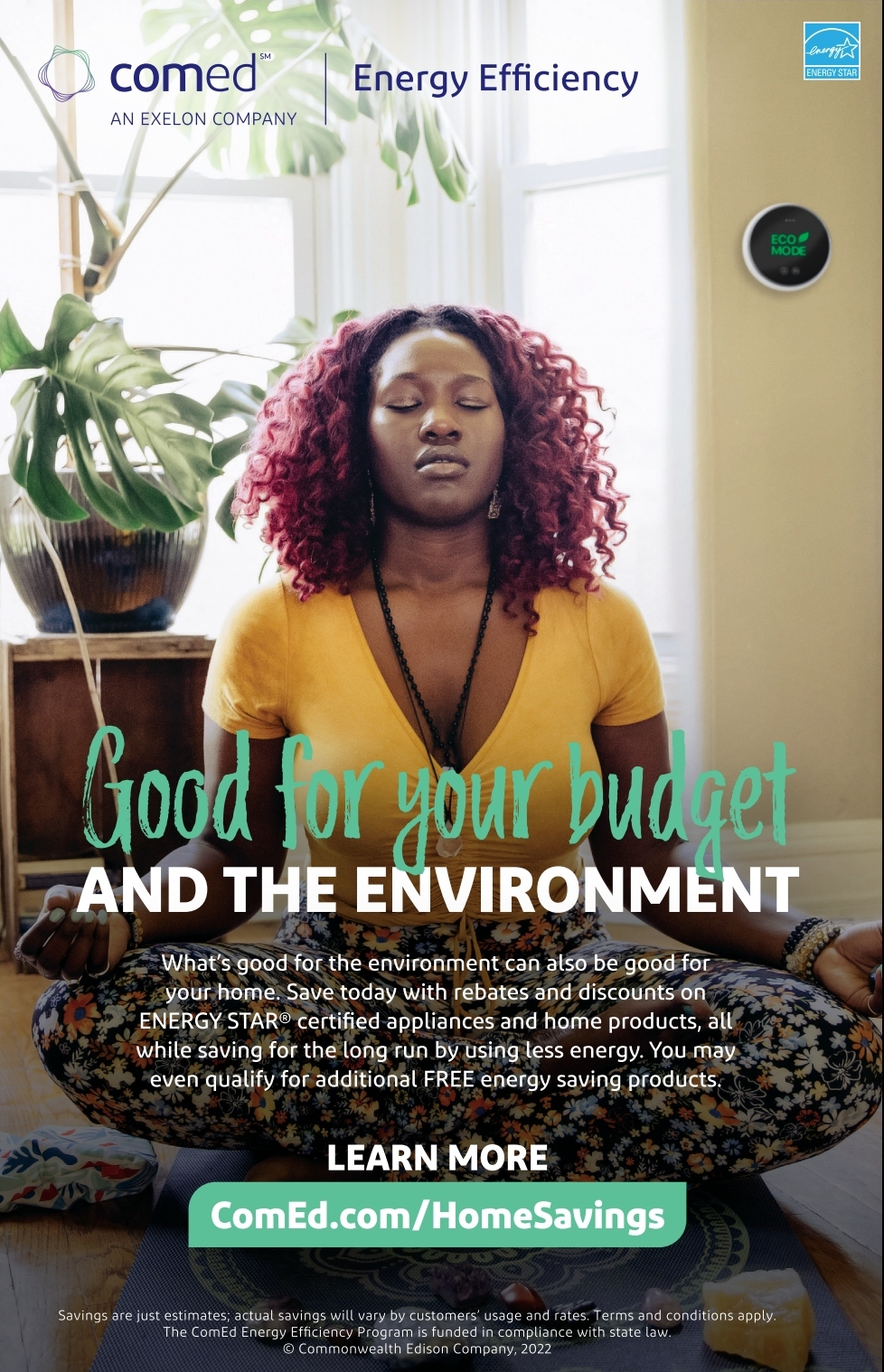 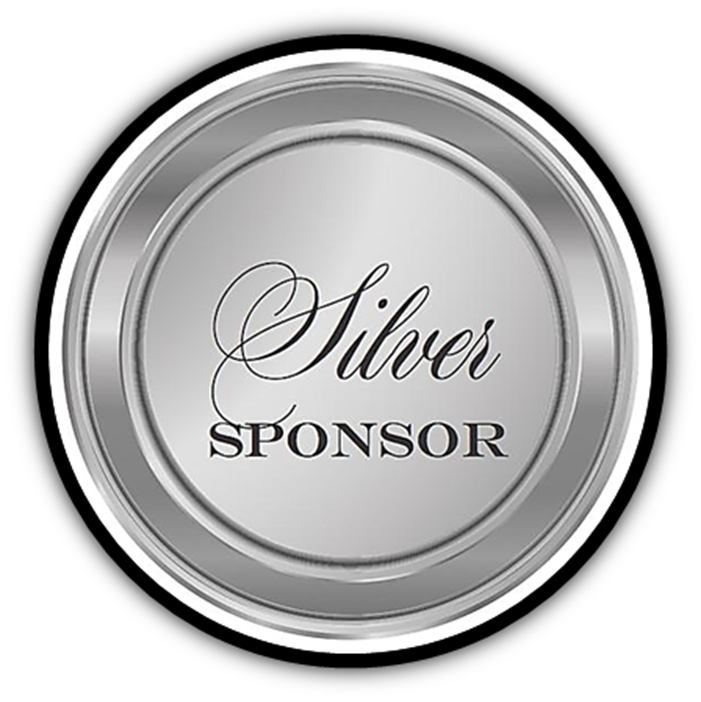 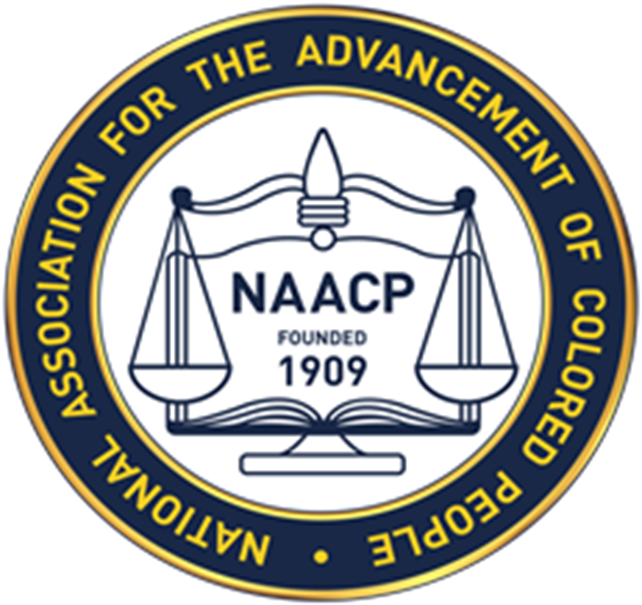 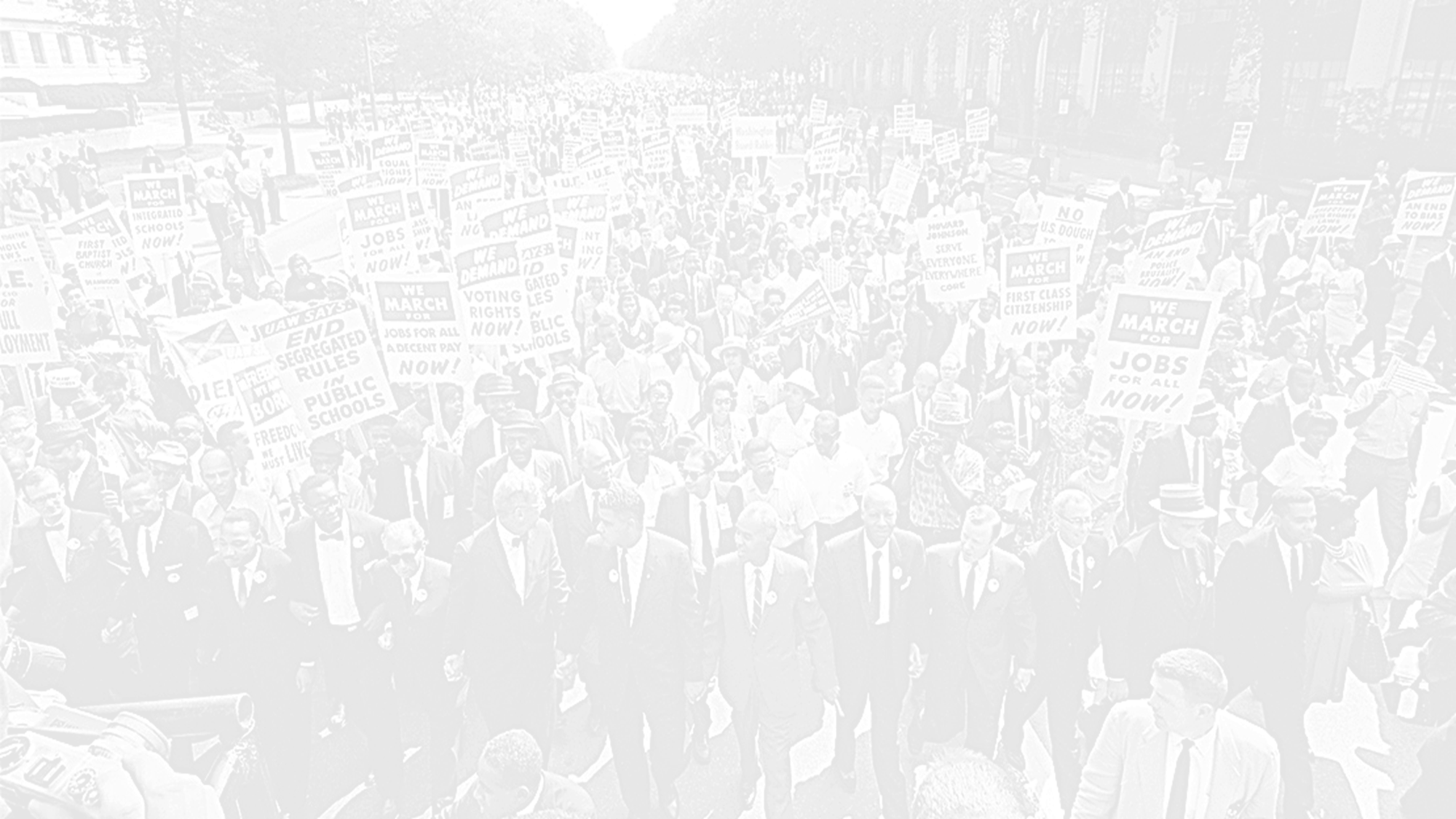 Bronze Sponsors
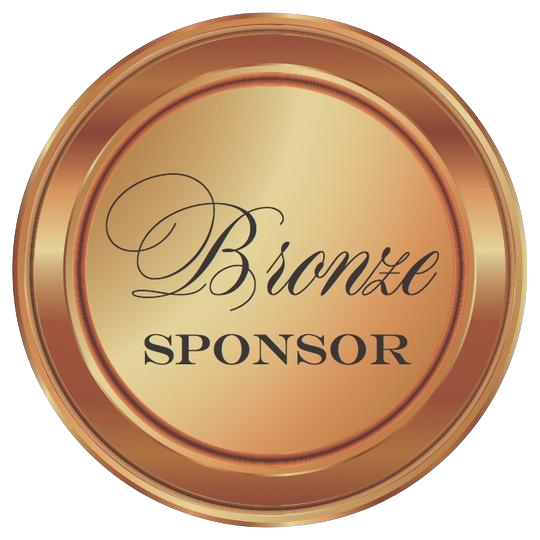 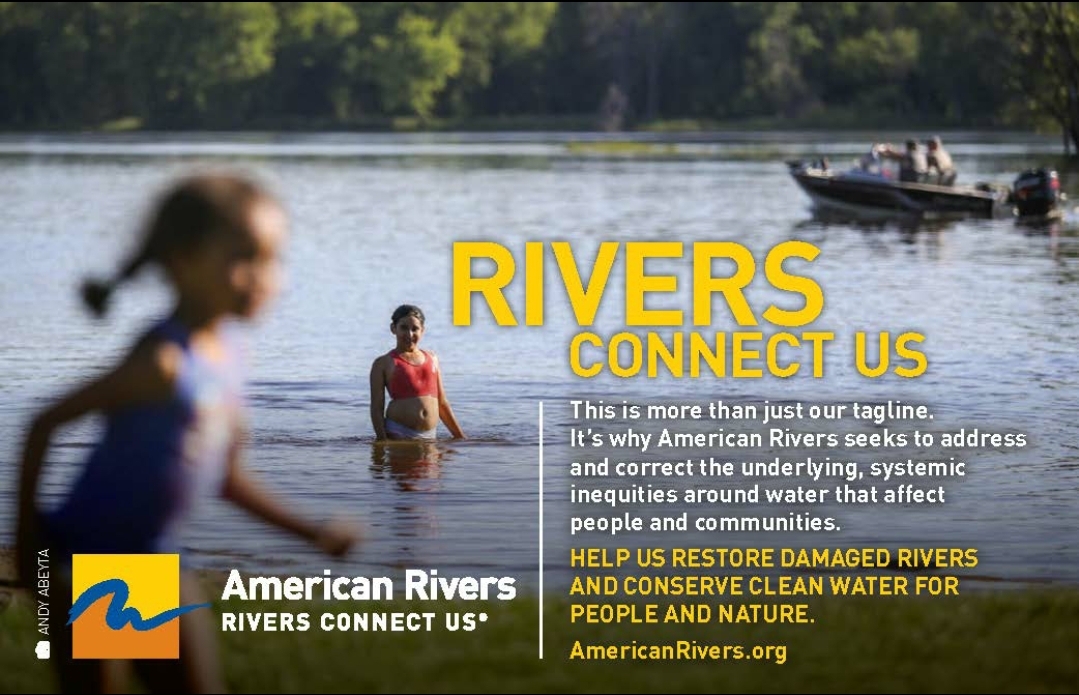 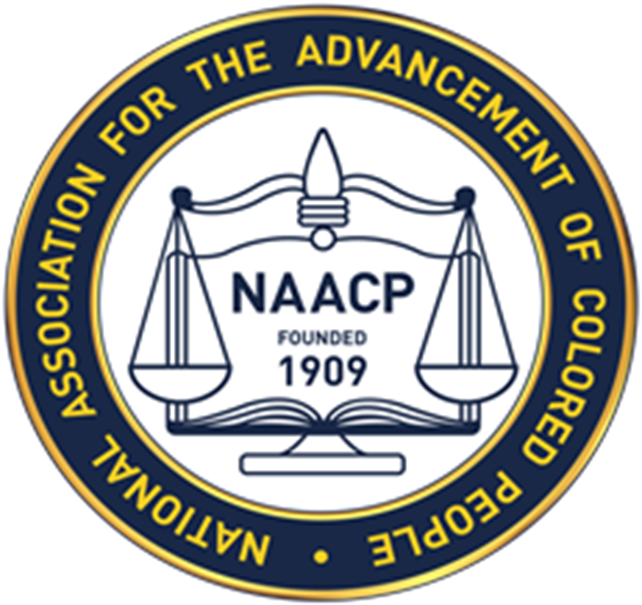 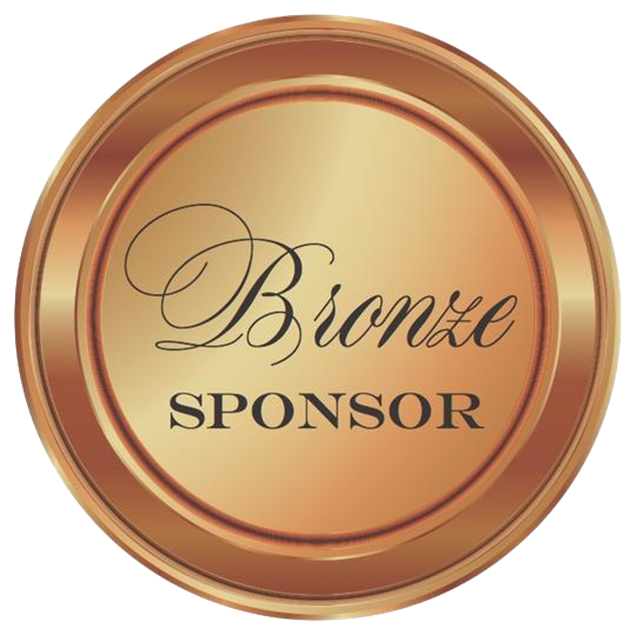 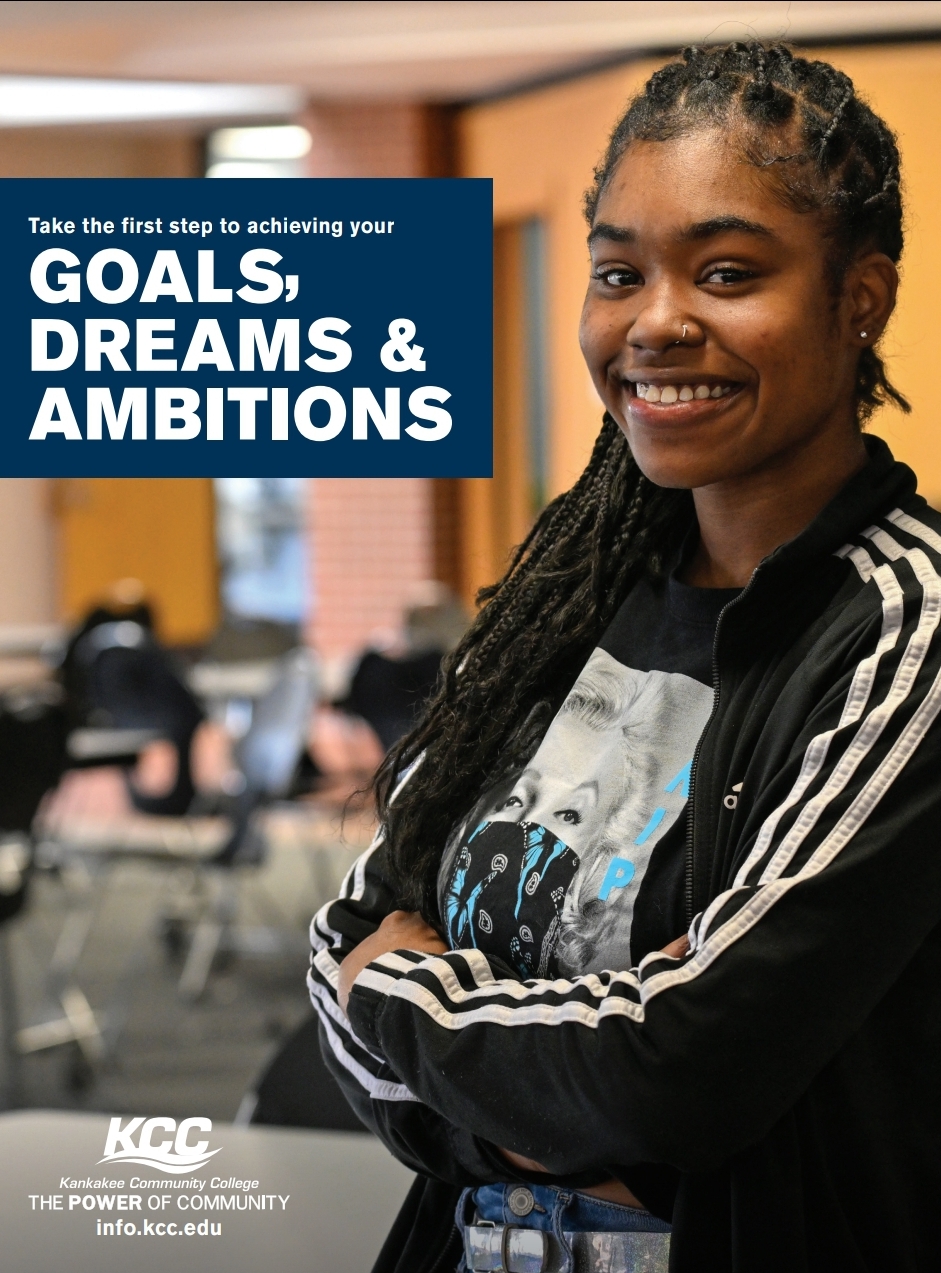 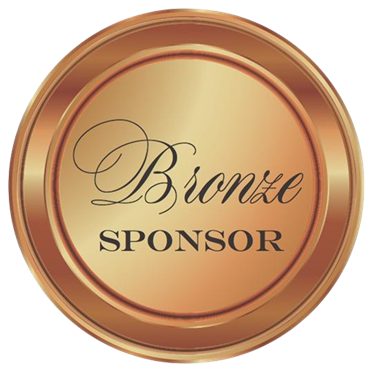 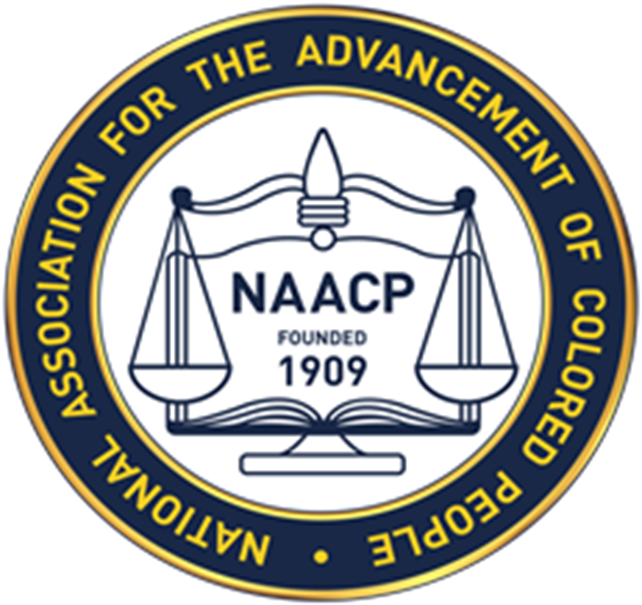 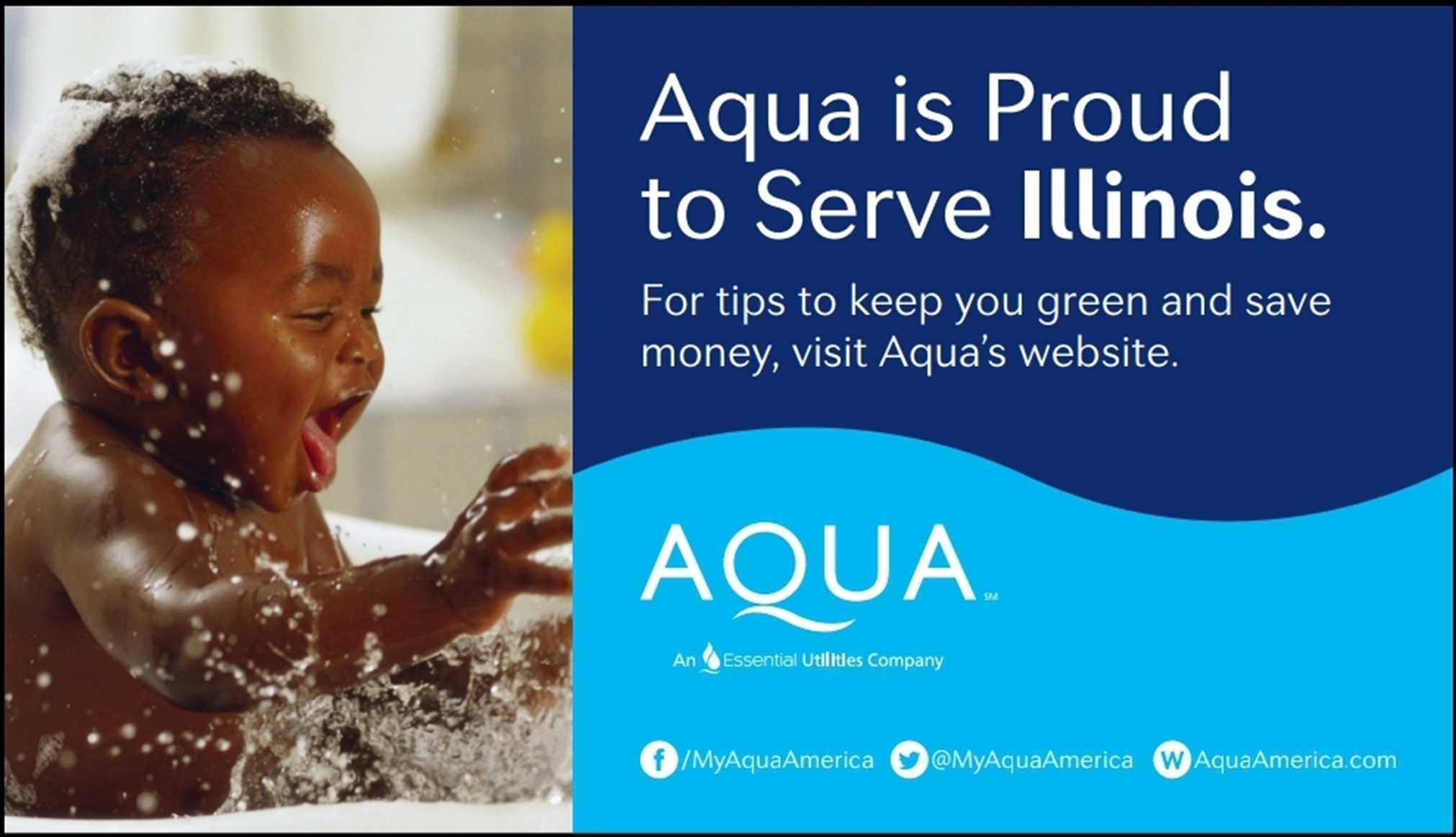 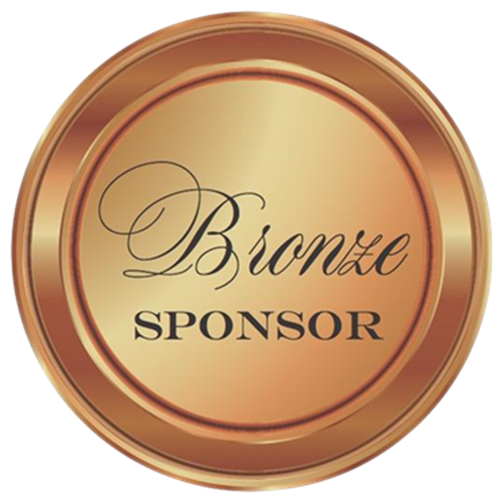 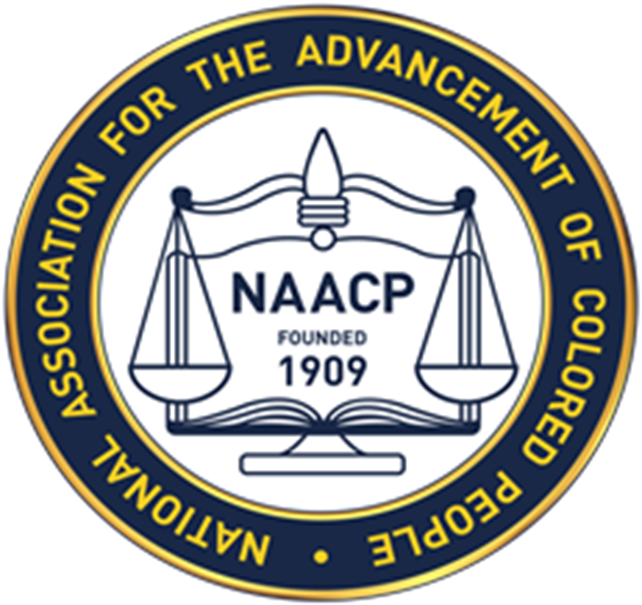 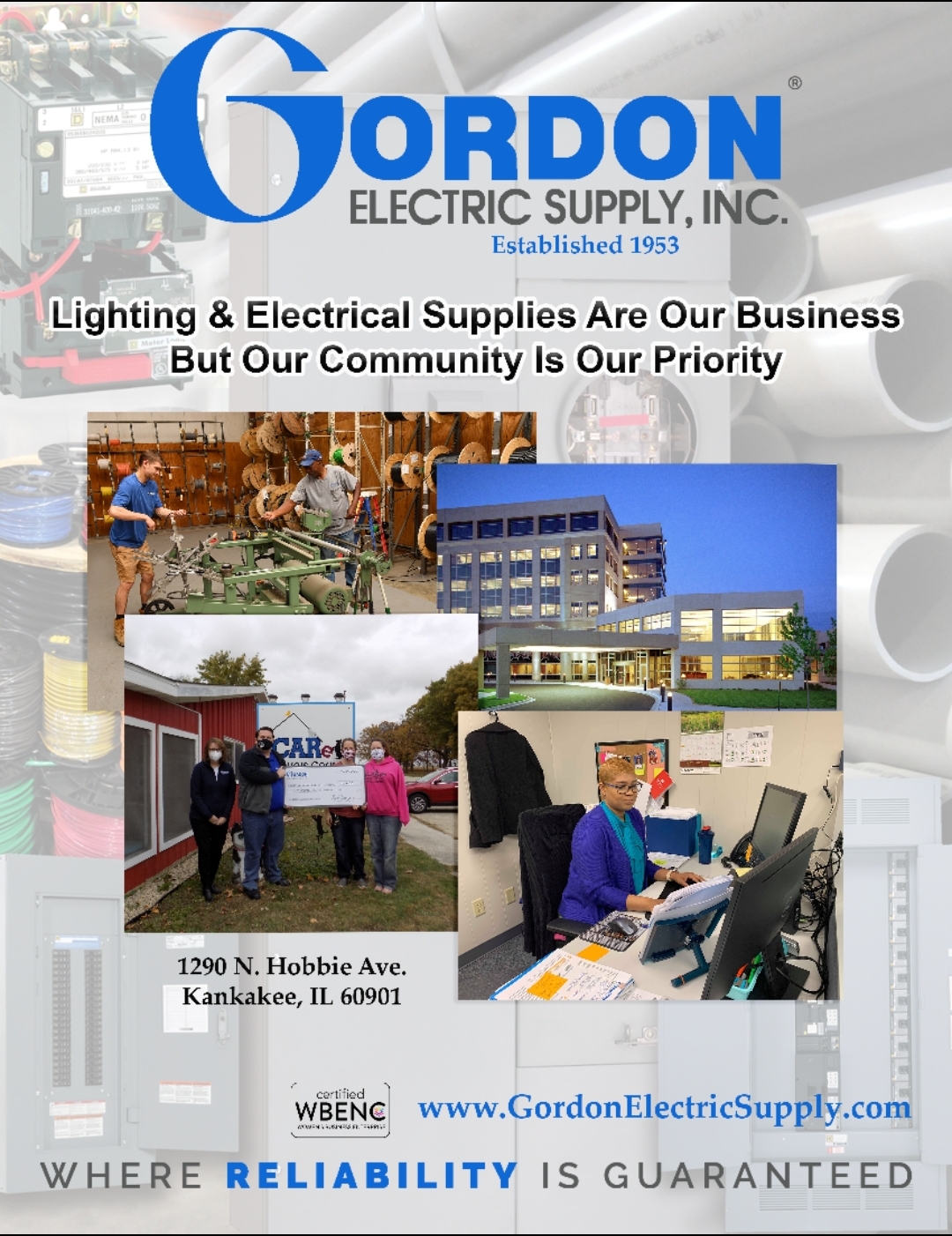 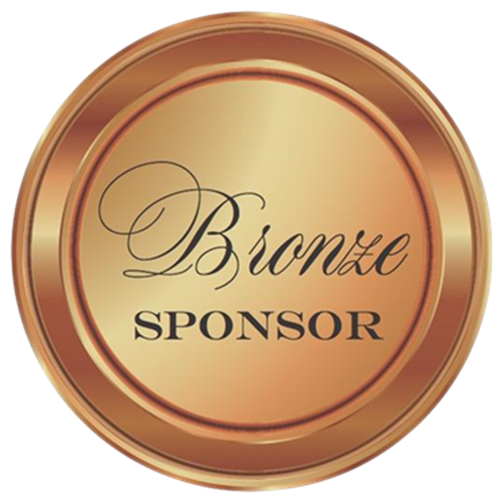 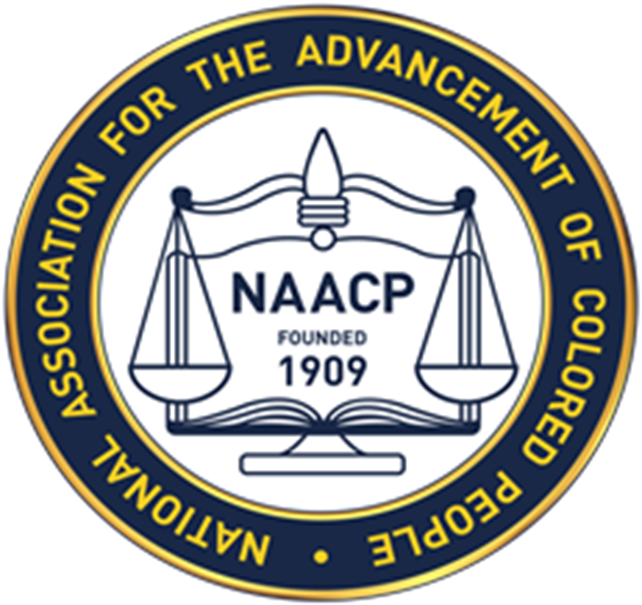 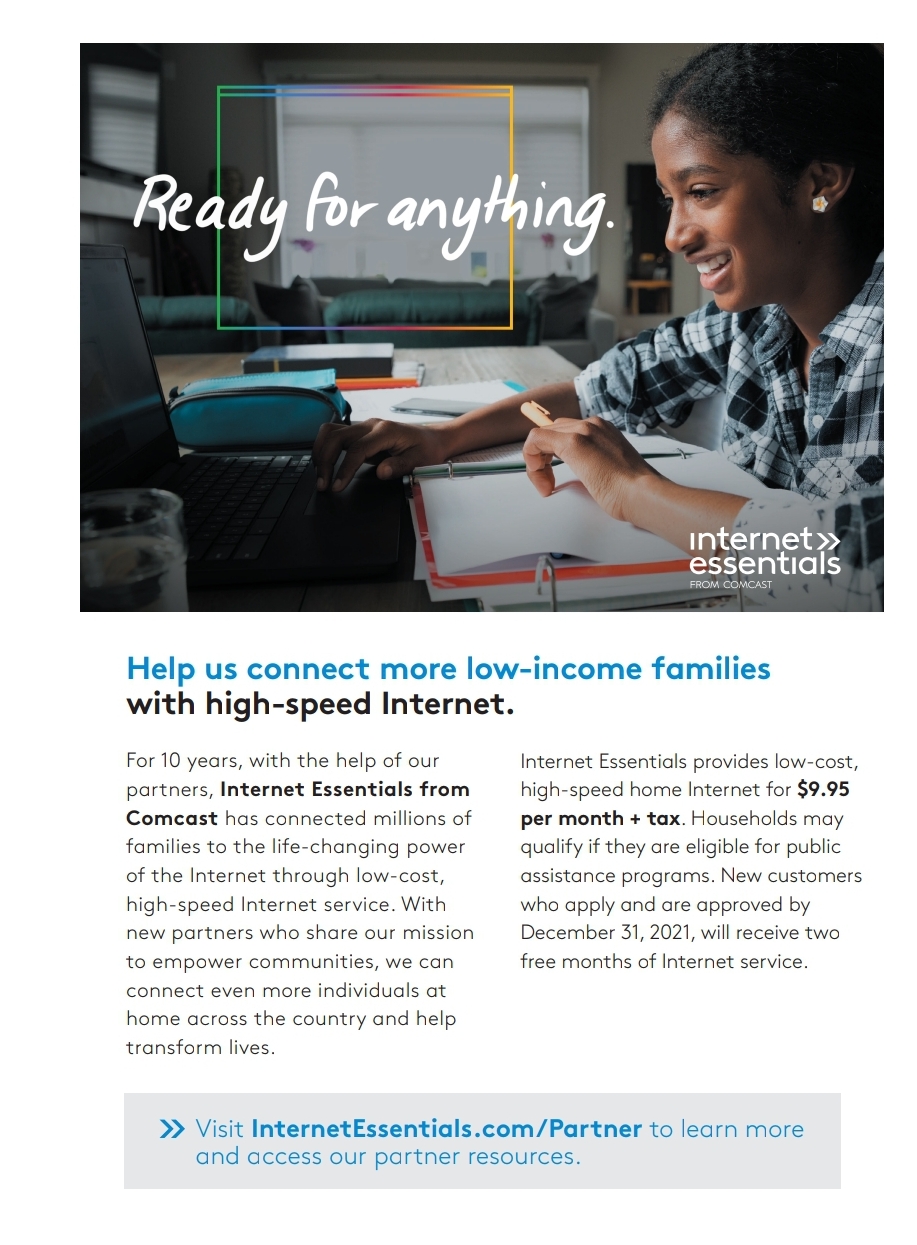 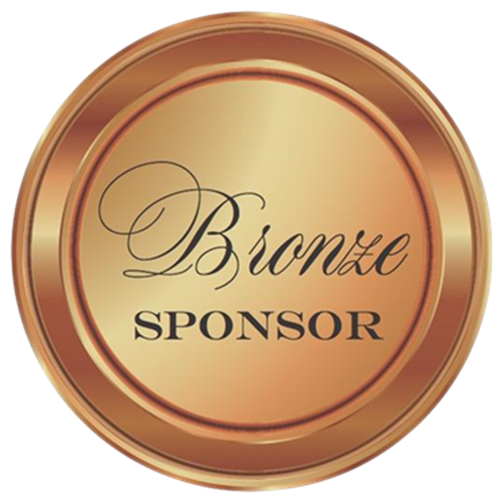 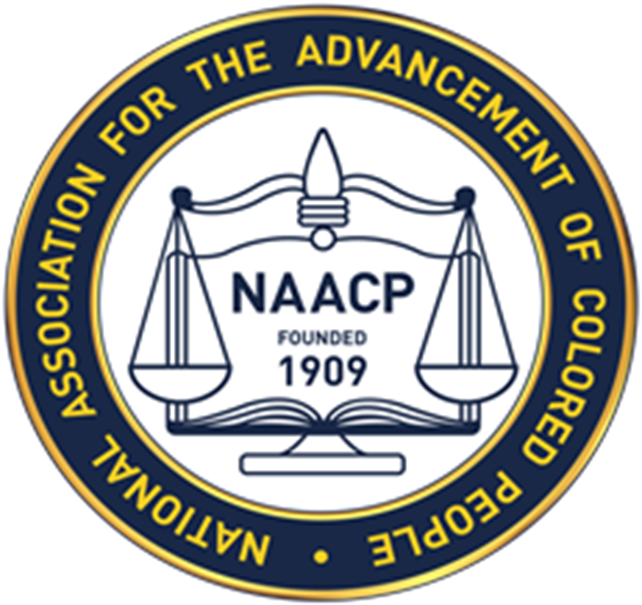 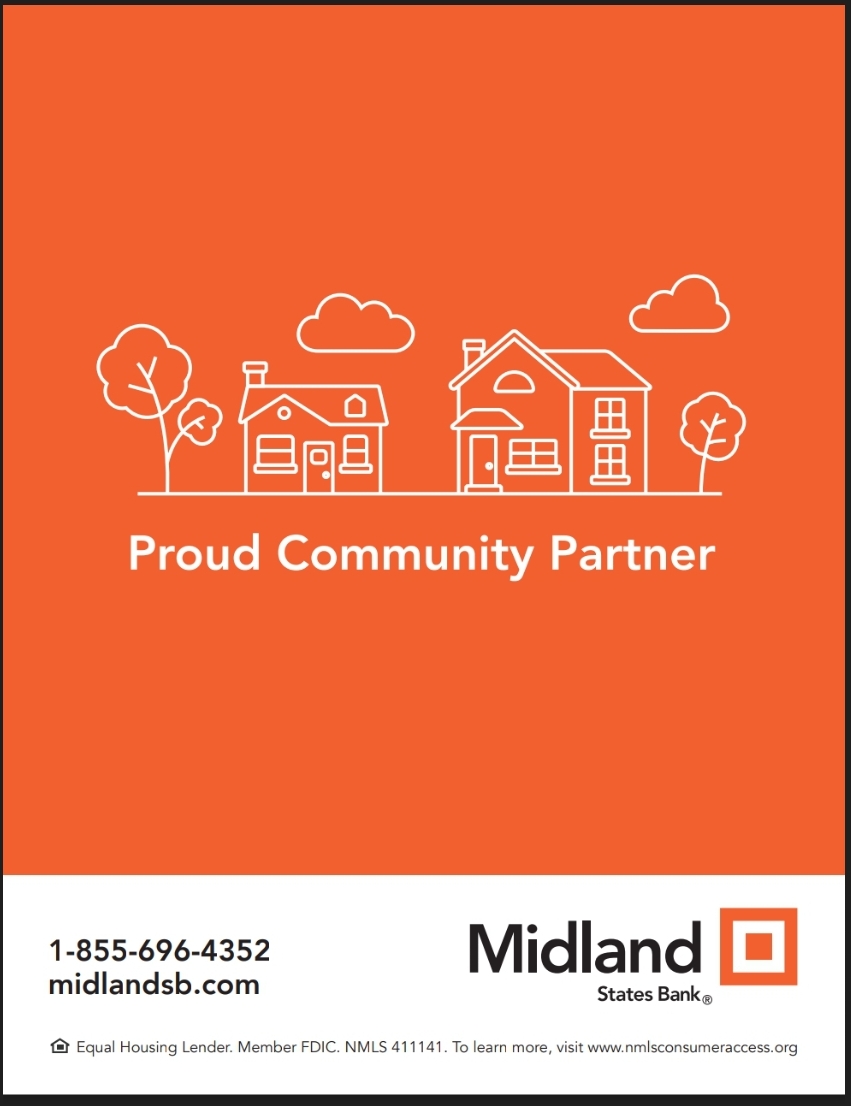 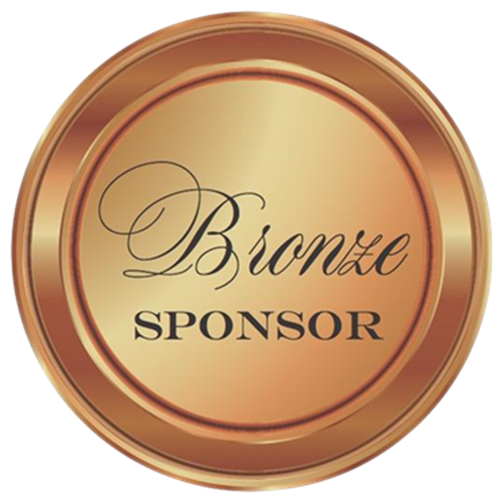 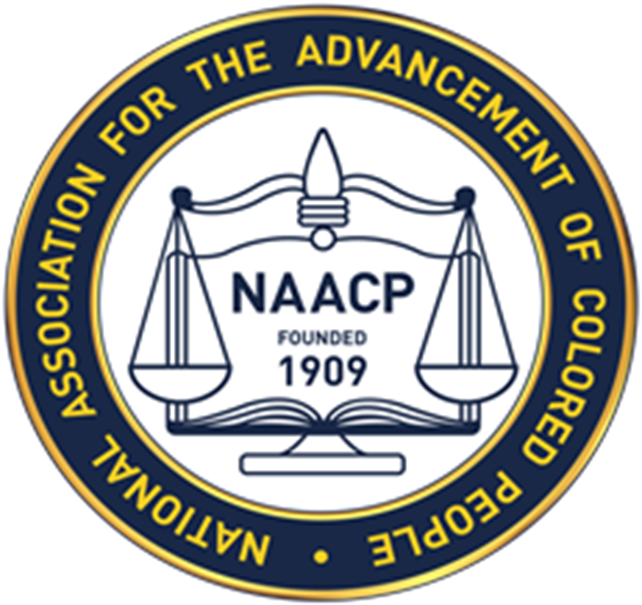 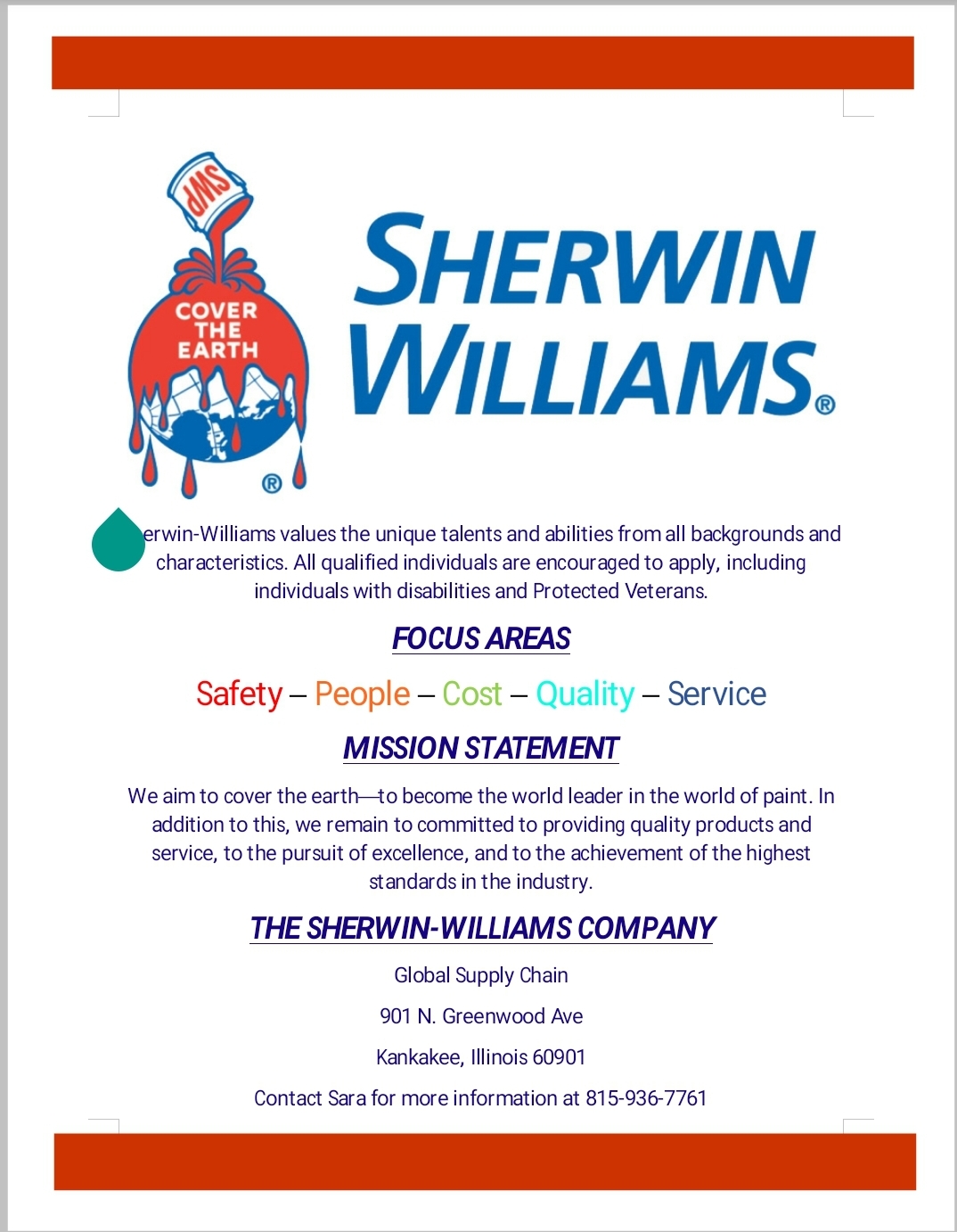 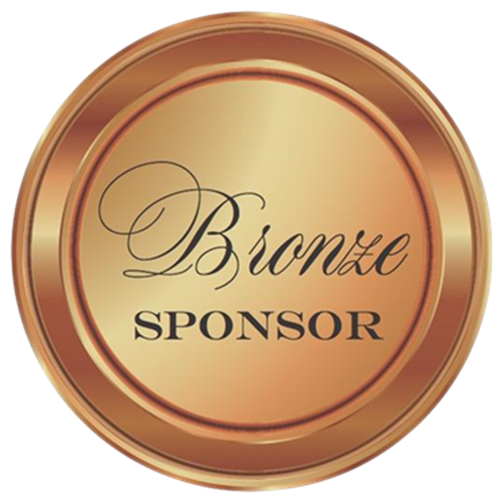 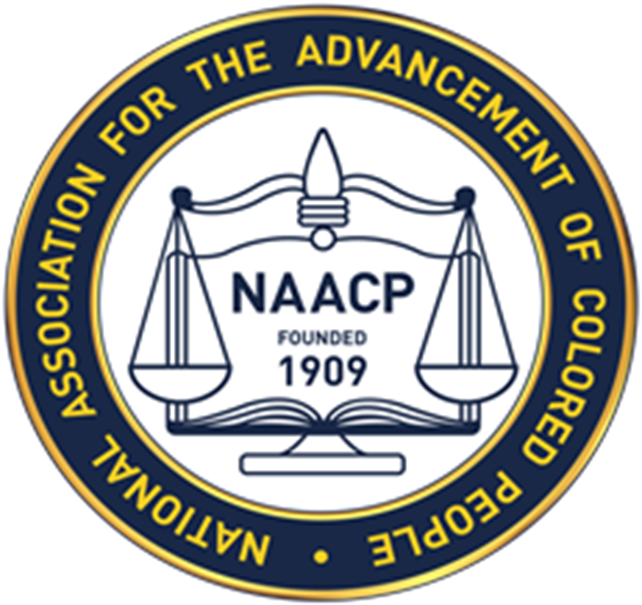 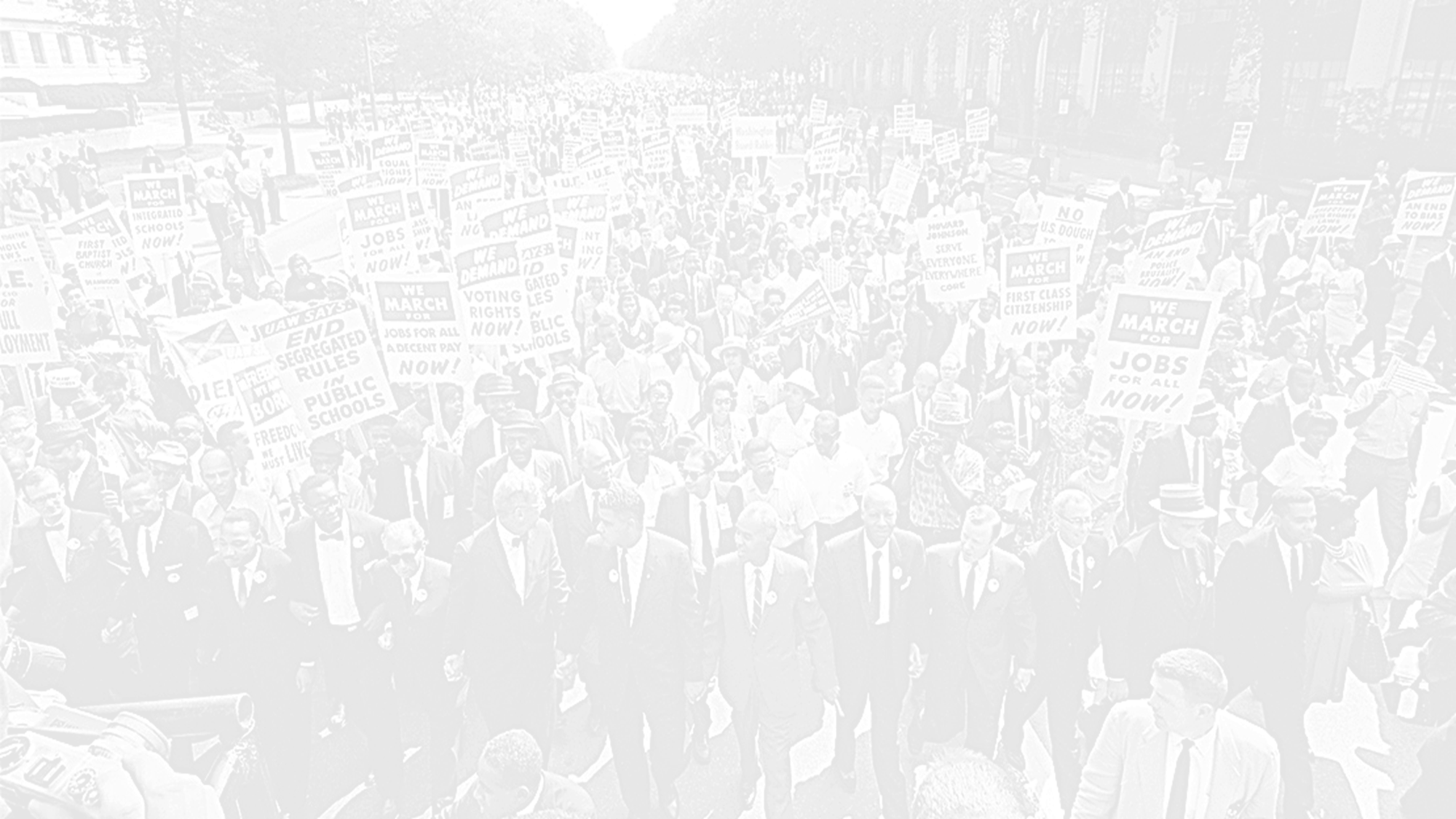 Full Page Supporters
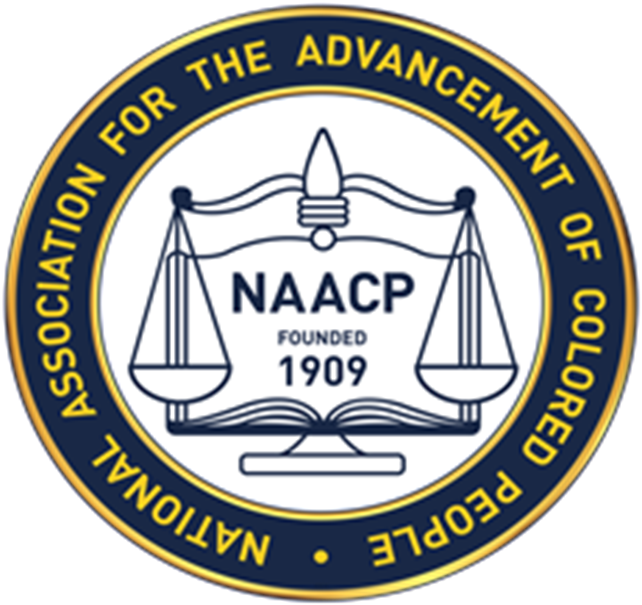 The Kankakee County Branch-NAACP
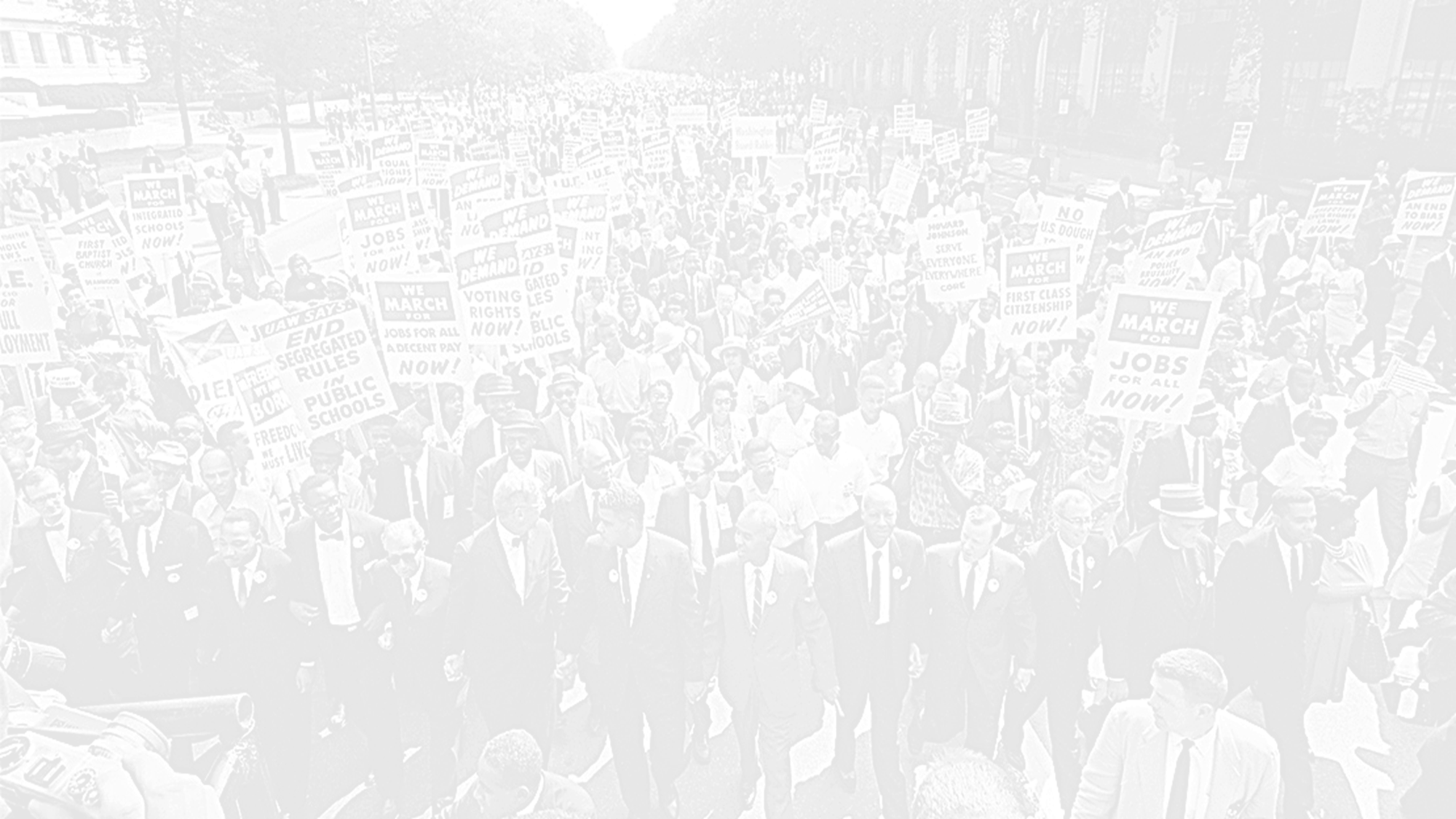 President - Theodis Pace
1st Vice President - Steven Hunter
2nd Vice President - Jess Gathing






Secretary - Paulette Crank
Asst. Secretary - Cathy Meltzer
Treasurer - Mary Lacy
Communication/ Press & Publicity..........................................................Theodis Pace 
Economic Development…………………………………………………………………………..…...Theodis Pace
Education.........................................................................................Arlene Mitchell- Pace
Finance...................................................................................................................Mary Lacy
Freedom Fund.............................................................................................Paulette Crank
Health......................................................................................................................Mary Lacy
Housing……………………………………………………………………………………………….…..……….……Jan Gathing
Labor & Industry………………………………………………………………………………………………Theodis Pace
Legal Redress/ Criminal Justice.............................................................Cathy Meltzer
Membership................................................................................................Eloise Edwards
Political Action........................................................................................... Charlene Eads
Youth Council ......................................................................Carole Franke, Jan Gathing
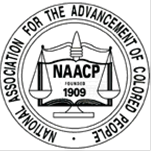 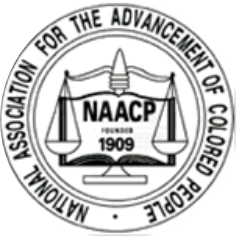 Kankakee County NAACP                                                				 P.O. Box 1986         
657 E. Court Street, Suite 205                                             				Kankakee, IL 60901
Office: 815-932-0858                                                
naacp3035@aol.com                                    
Monthly meeting held the second Thursday of each month at 7:00 p.m.
657 East Court St., Kankakee, IL
 
Free Legal Clinic second Wednesday at 5:00 p.m.   Call the office for an appointment.
  
 
MEMBERSHIP IS POWER!    BECOME A MEMBER TODAY.
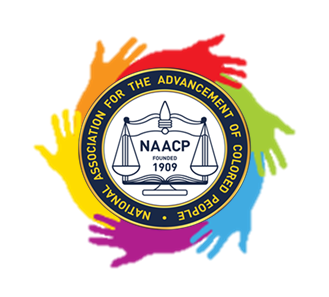 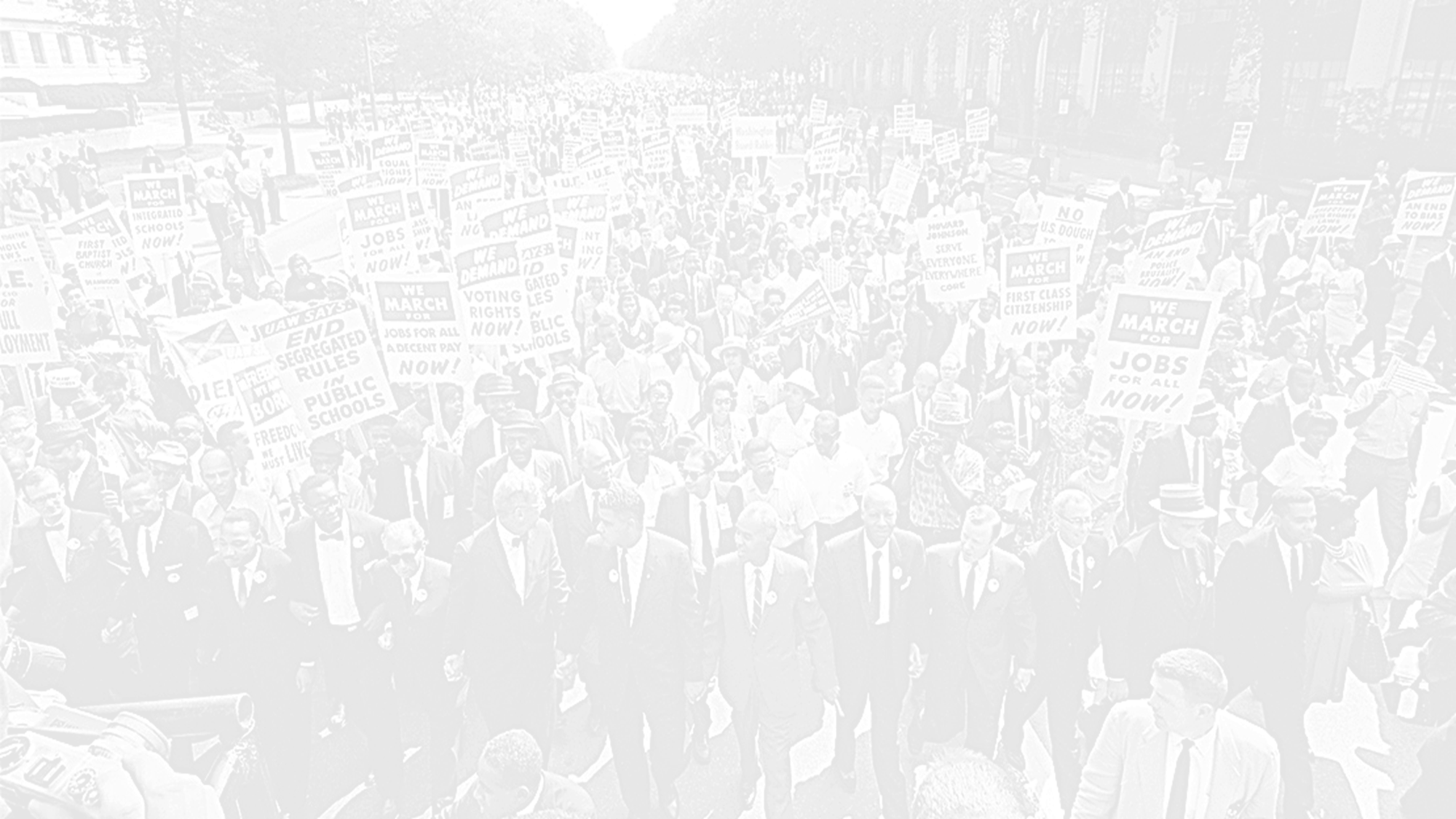 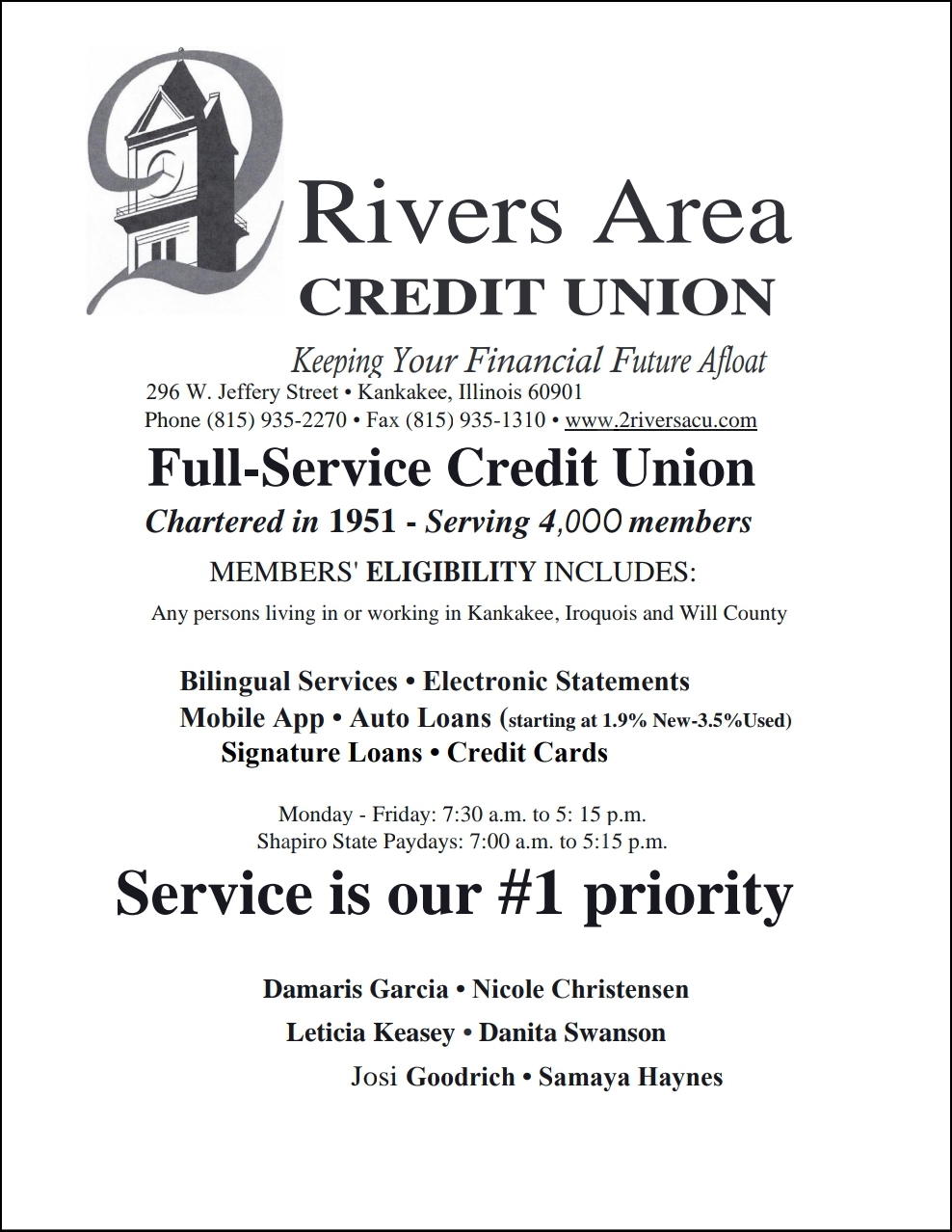 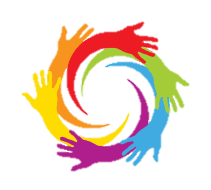 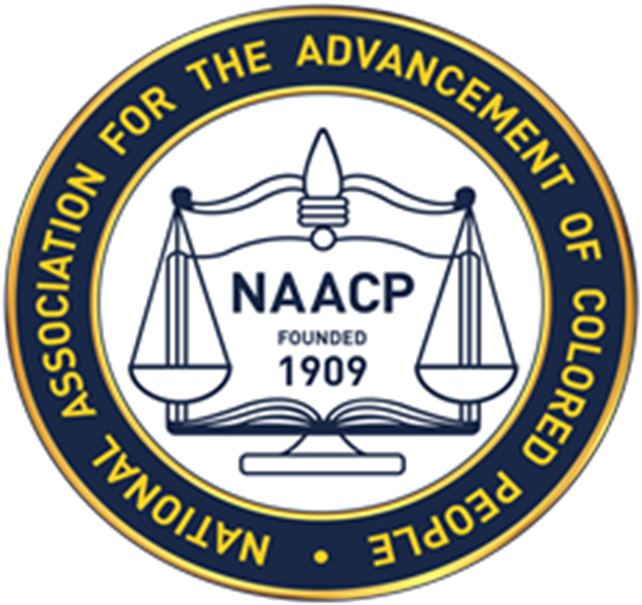 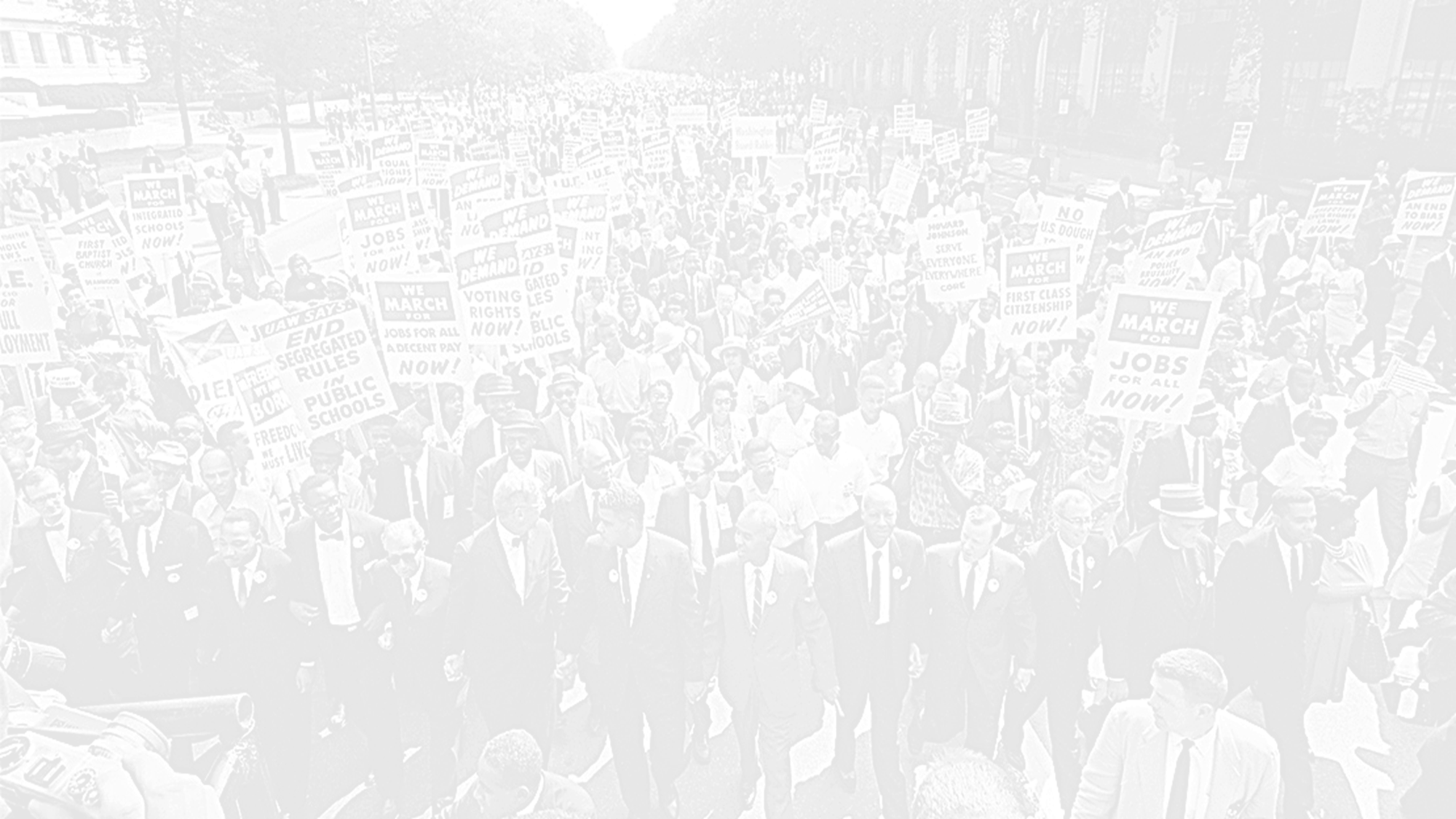 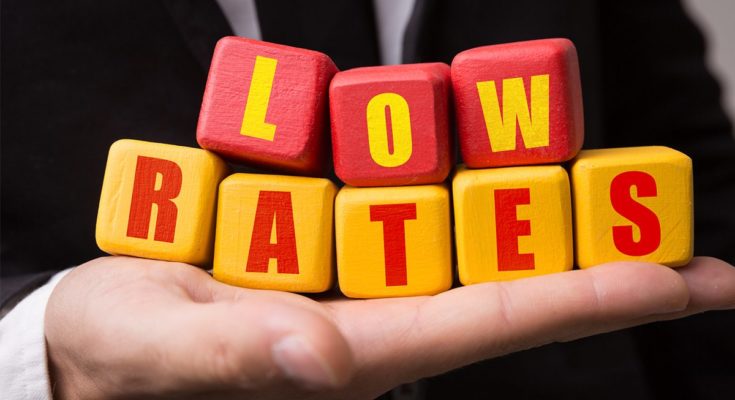 Come check out our competitive loan rates.
Car, RV, Home Equity, Mortgage and more!
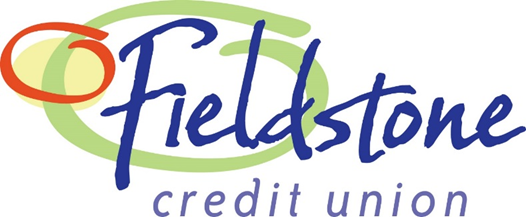 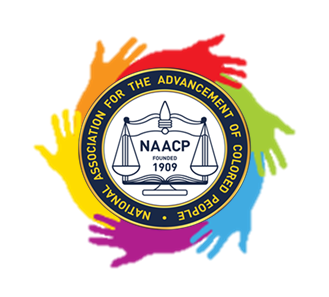 395 N Kinzie Ave Bradley IL 60915
815-929-1870                 www.fieldstonecu.com
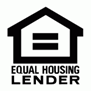 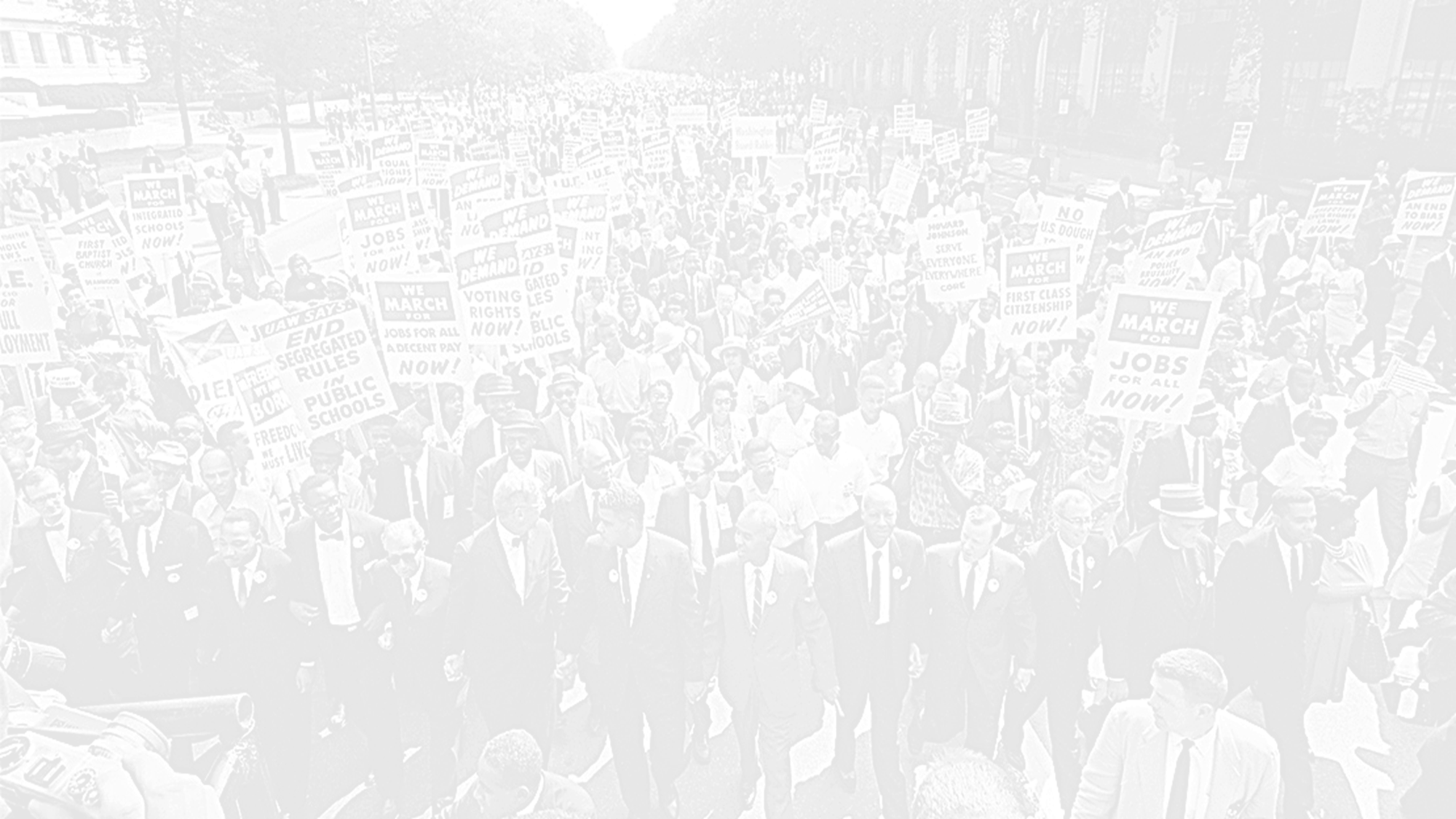 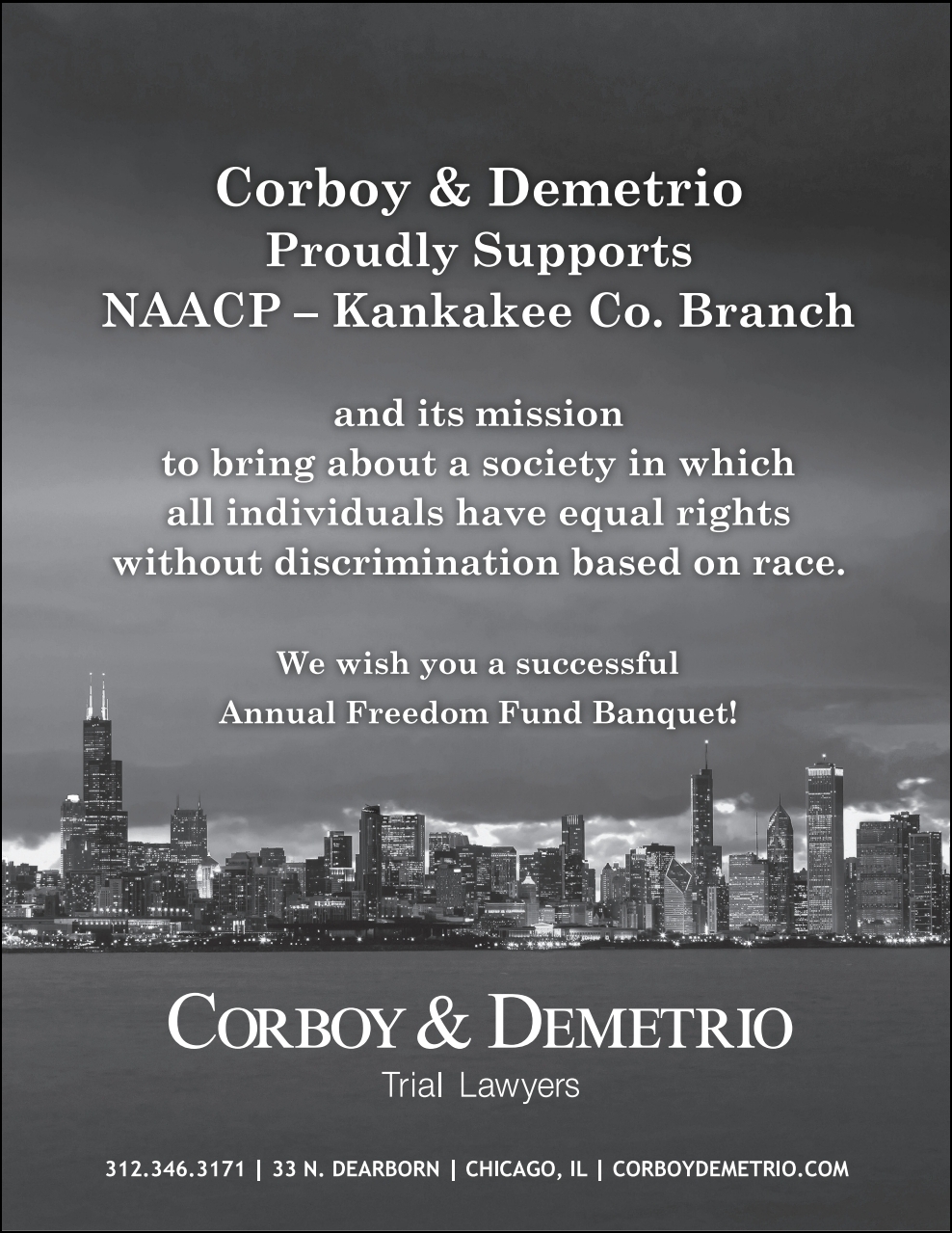 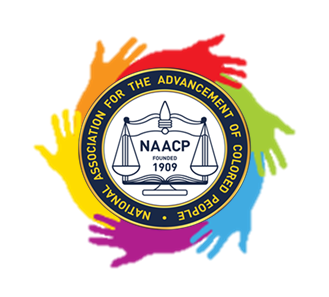 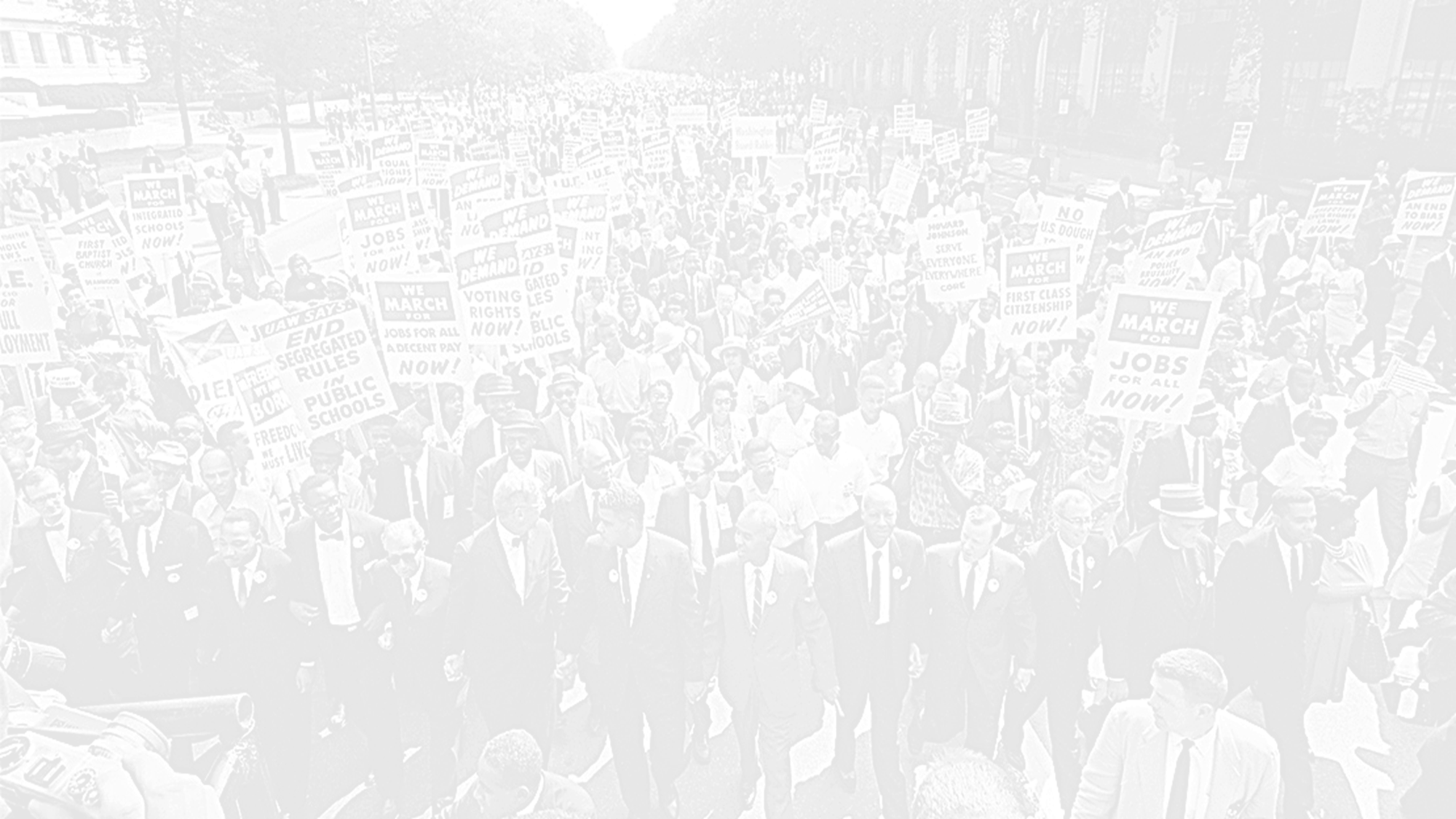 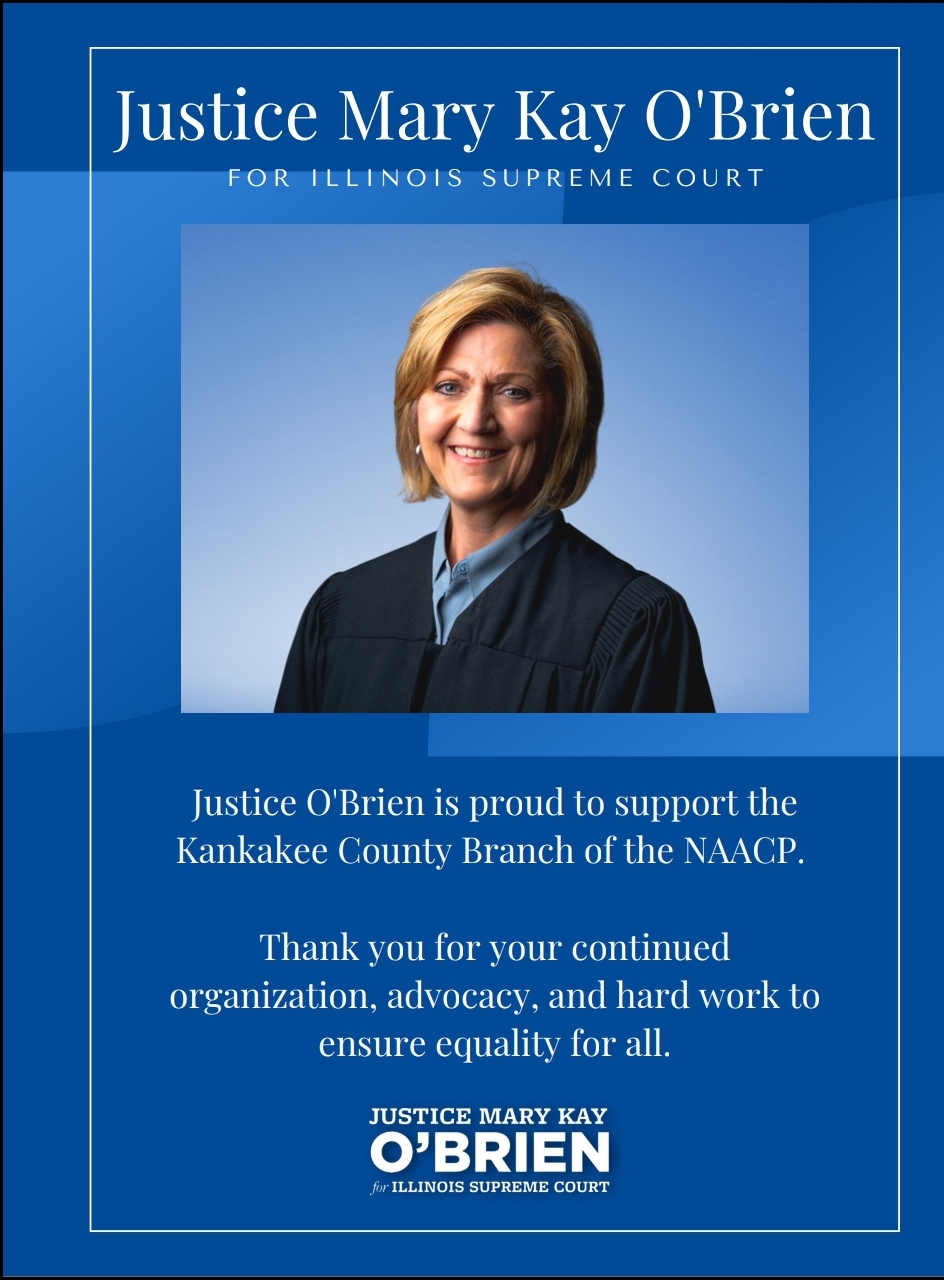 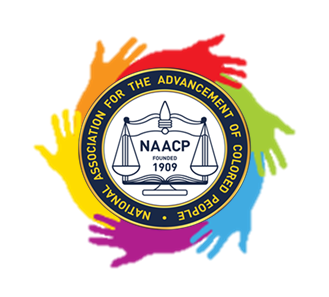 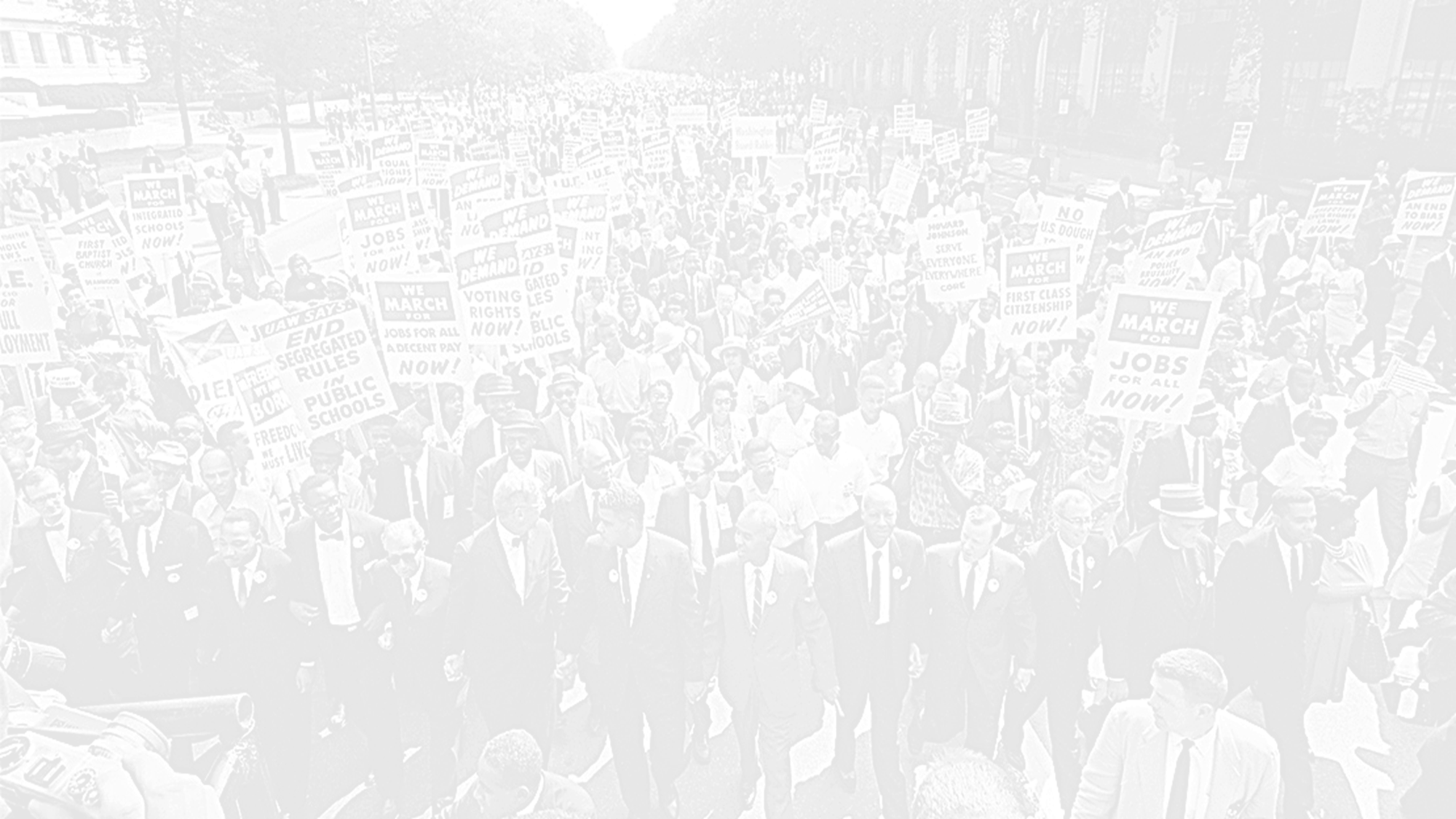 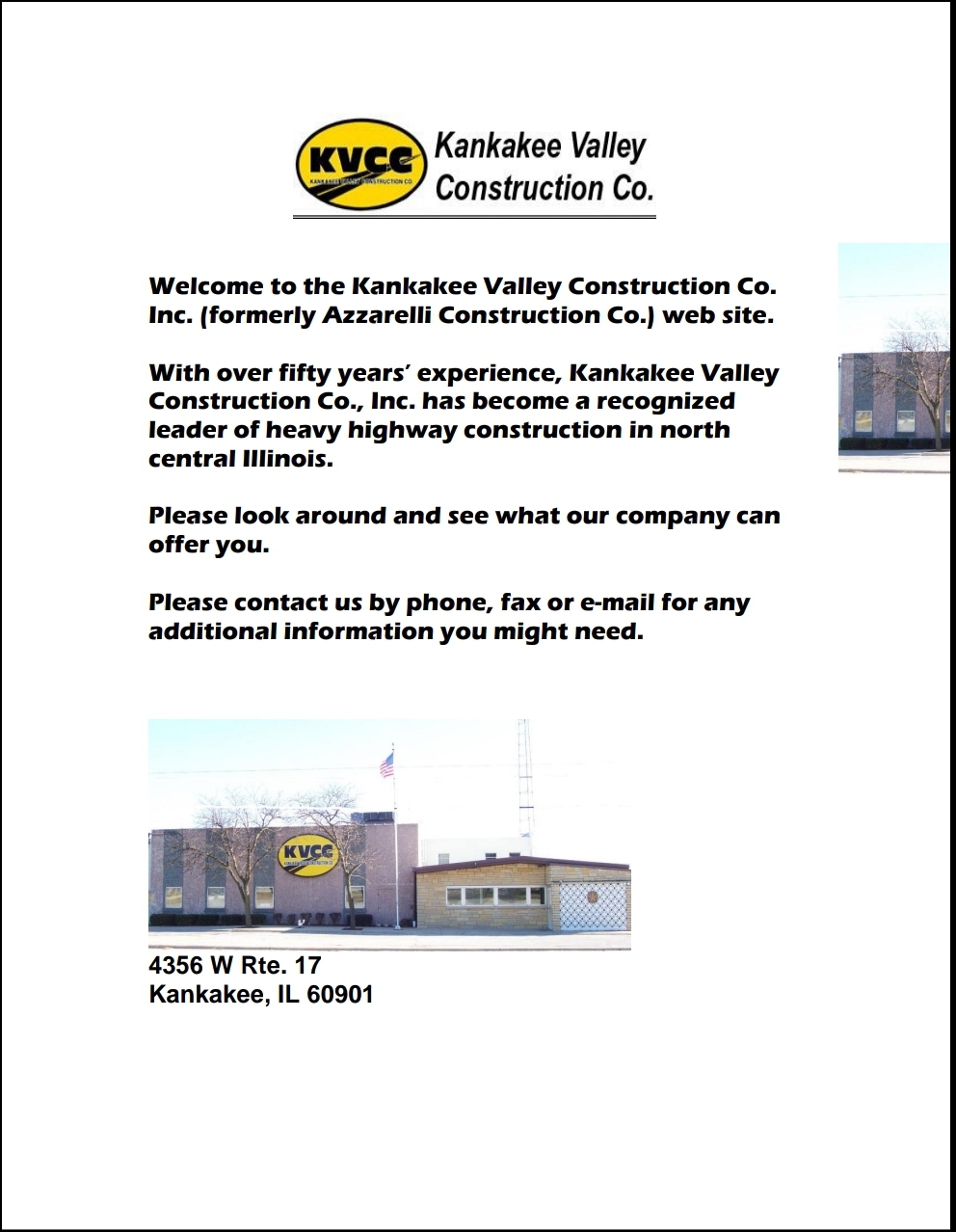 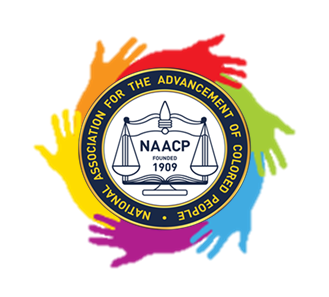 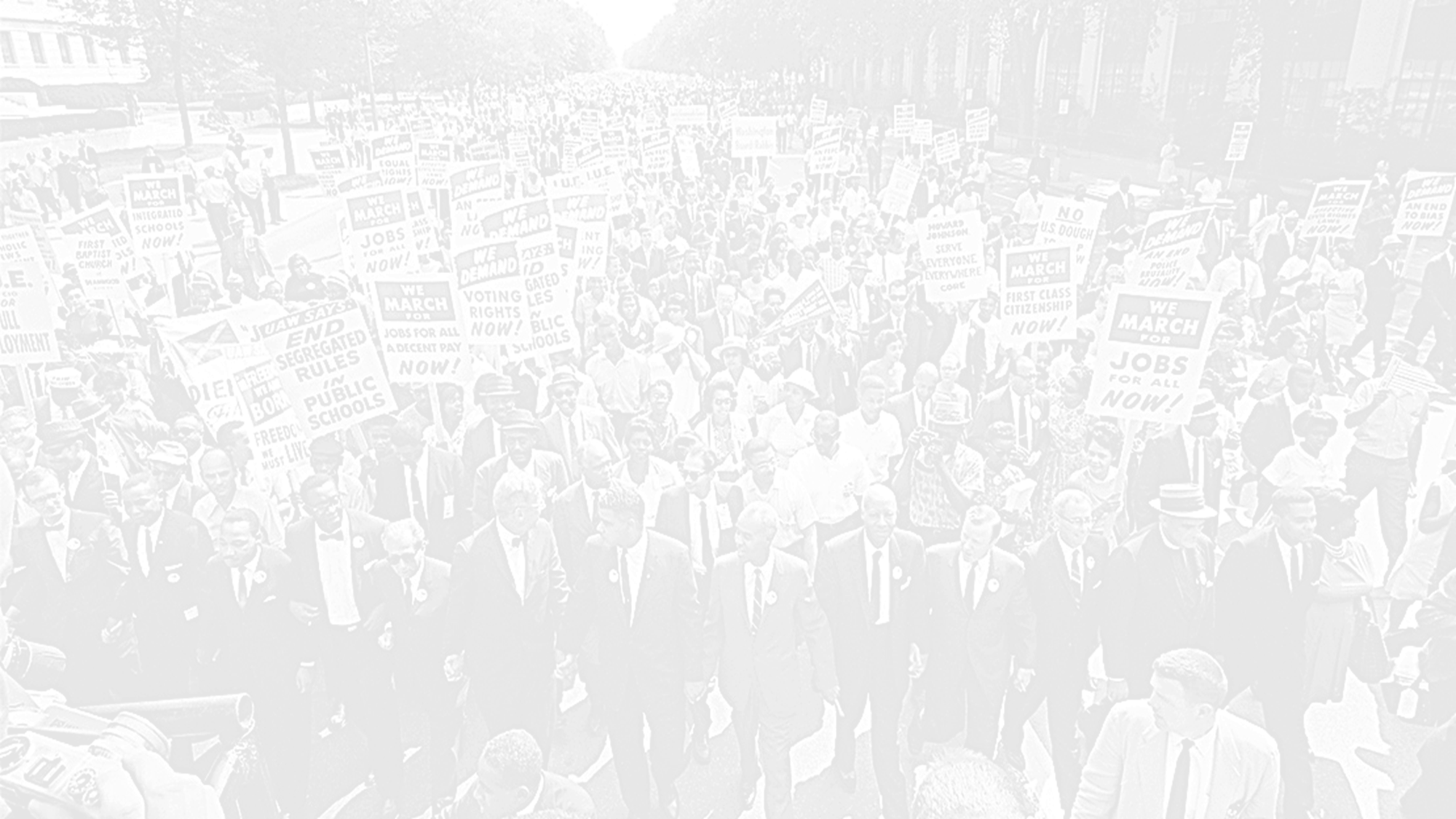 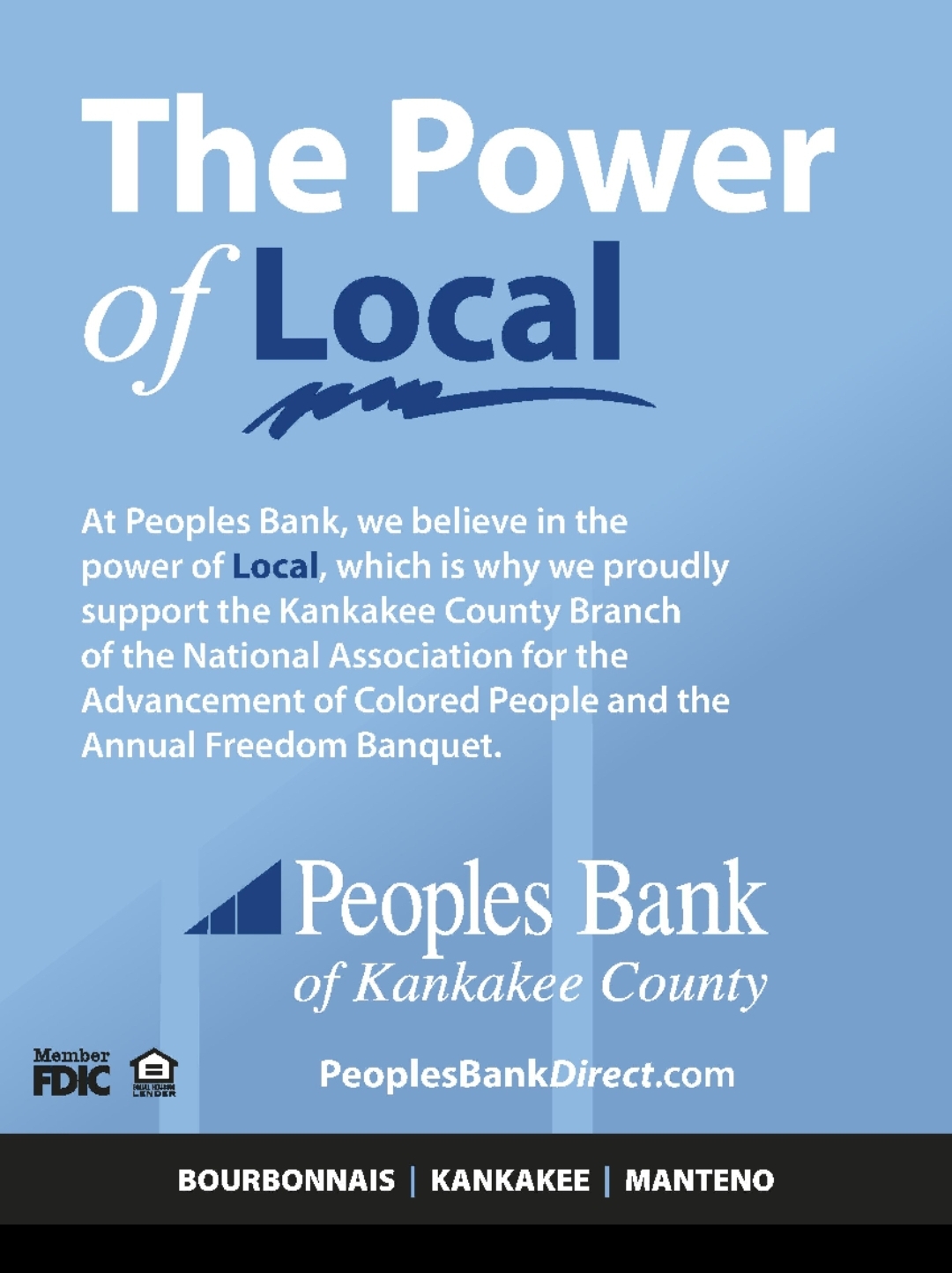 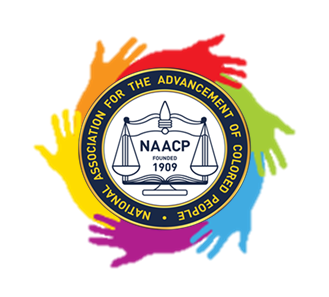 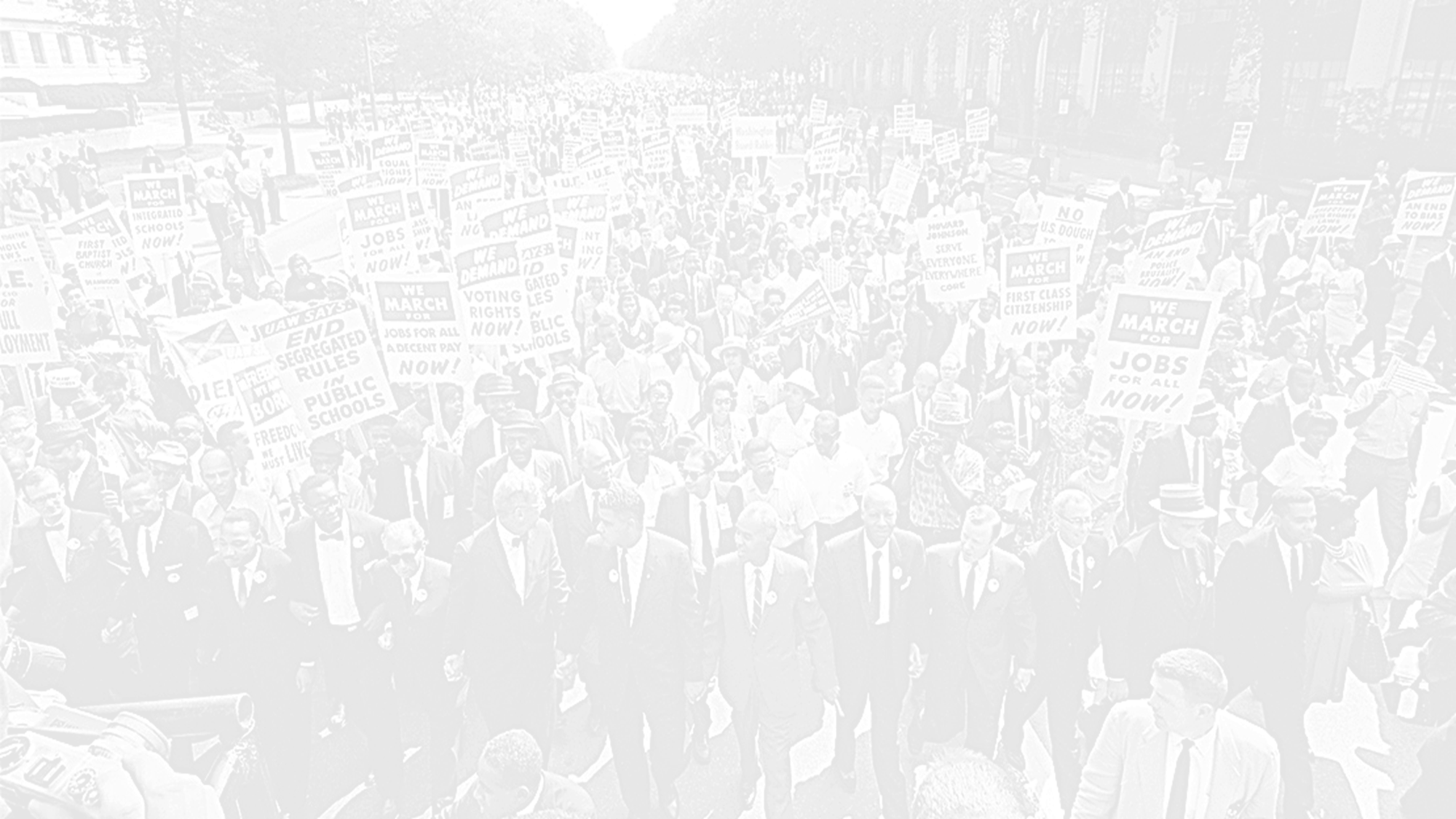 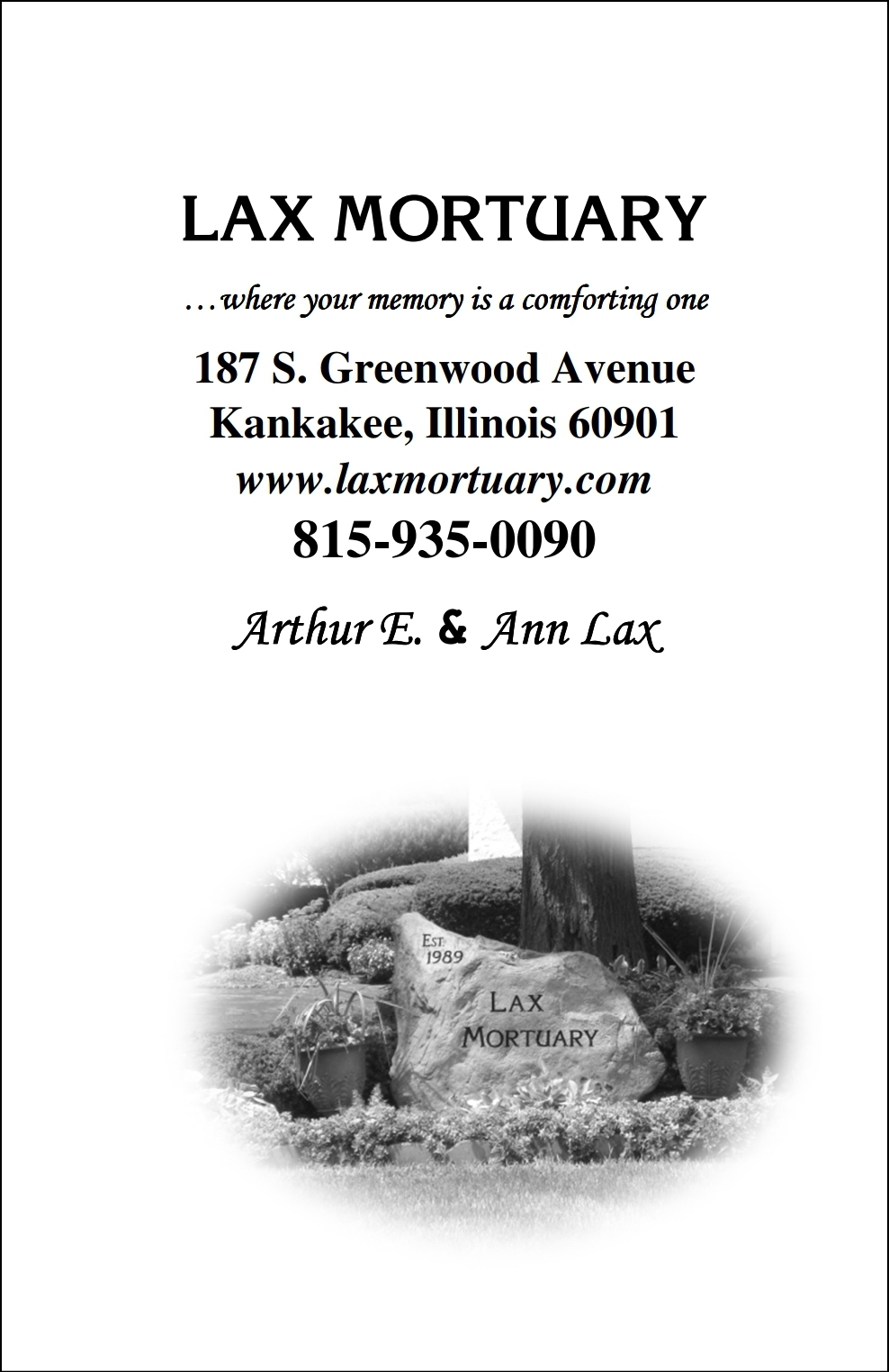 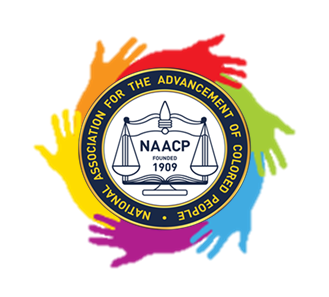 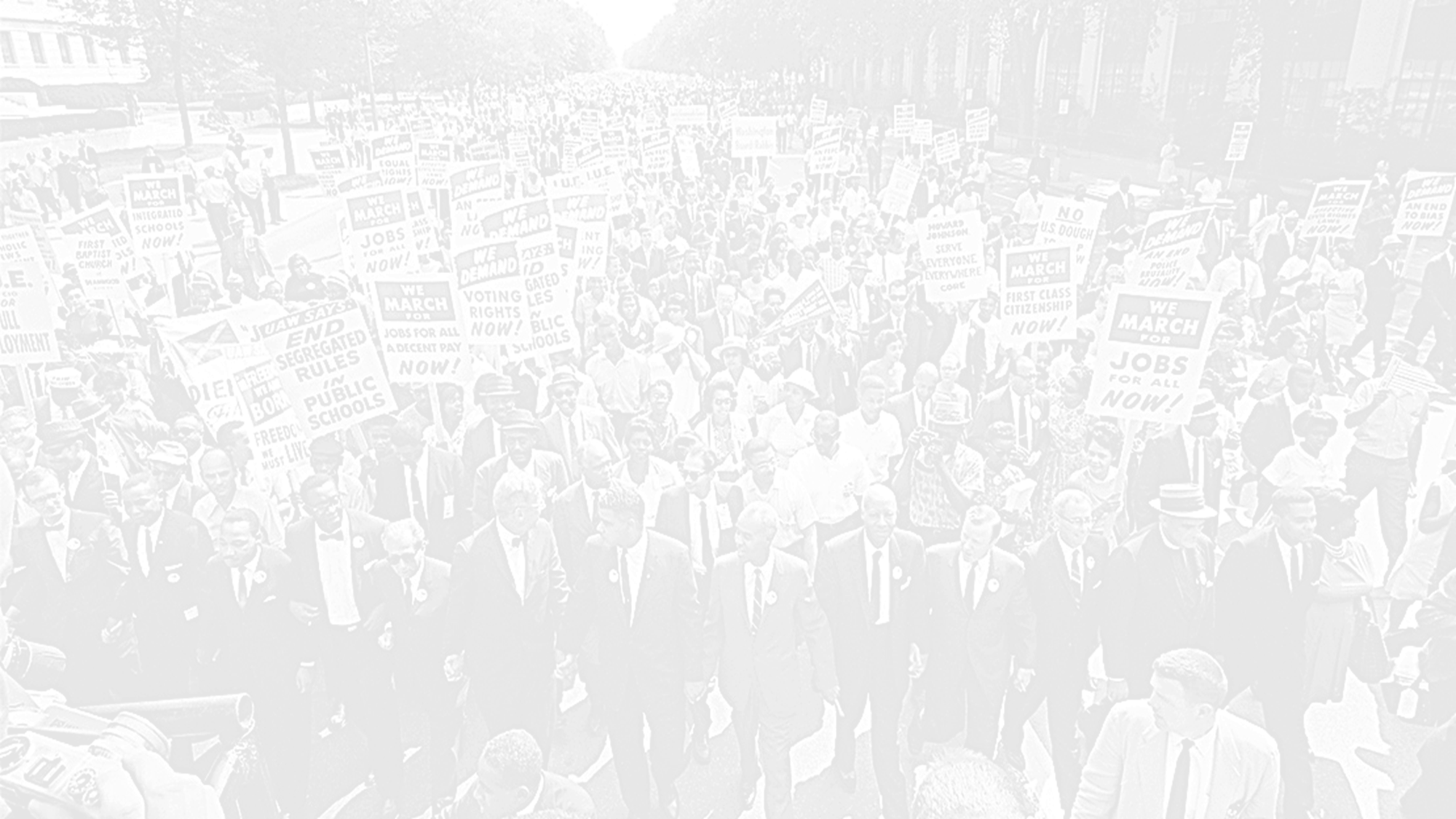 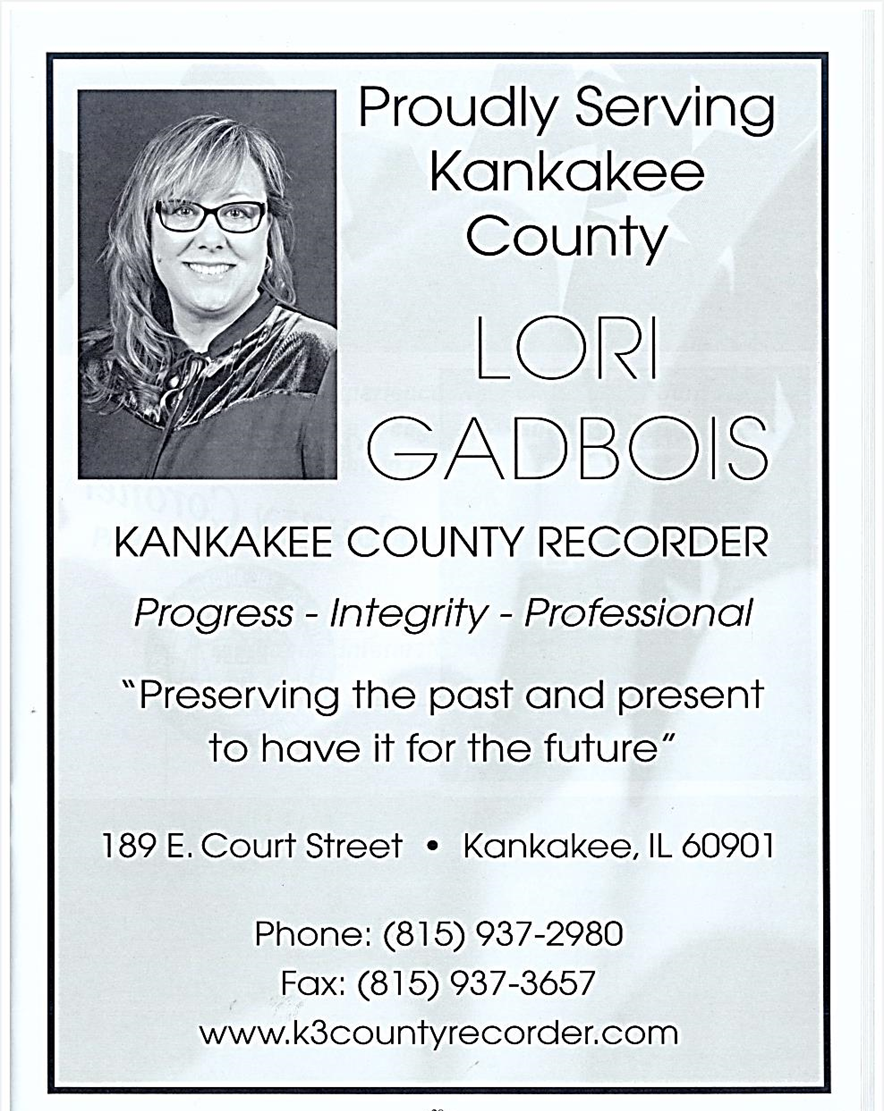 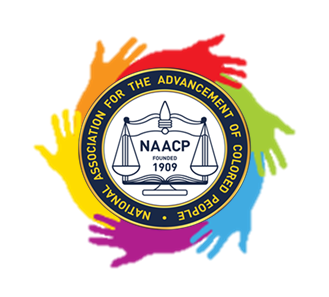 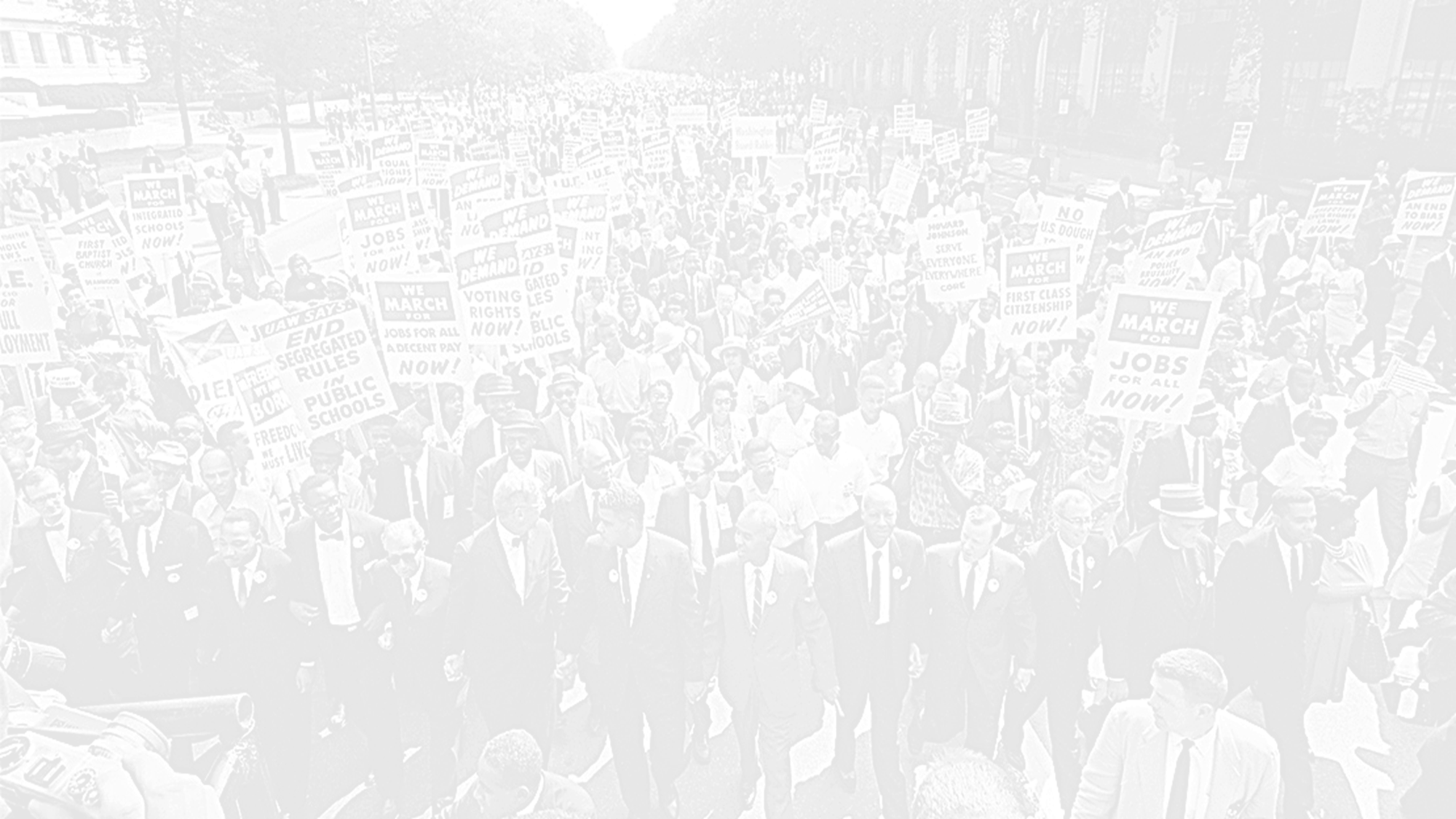 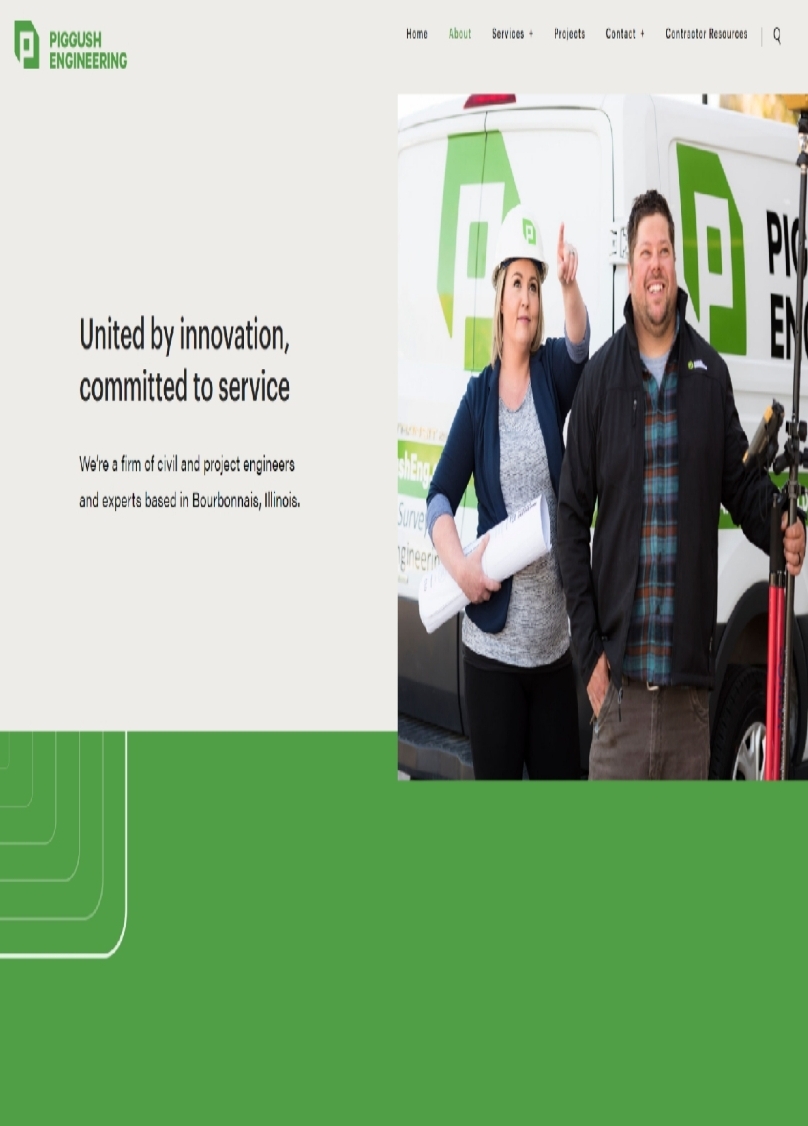 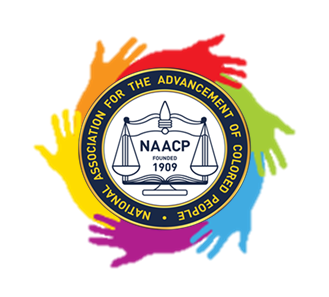 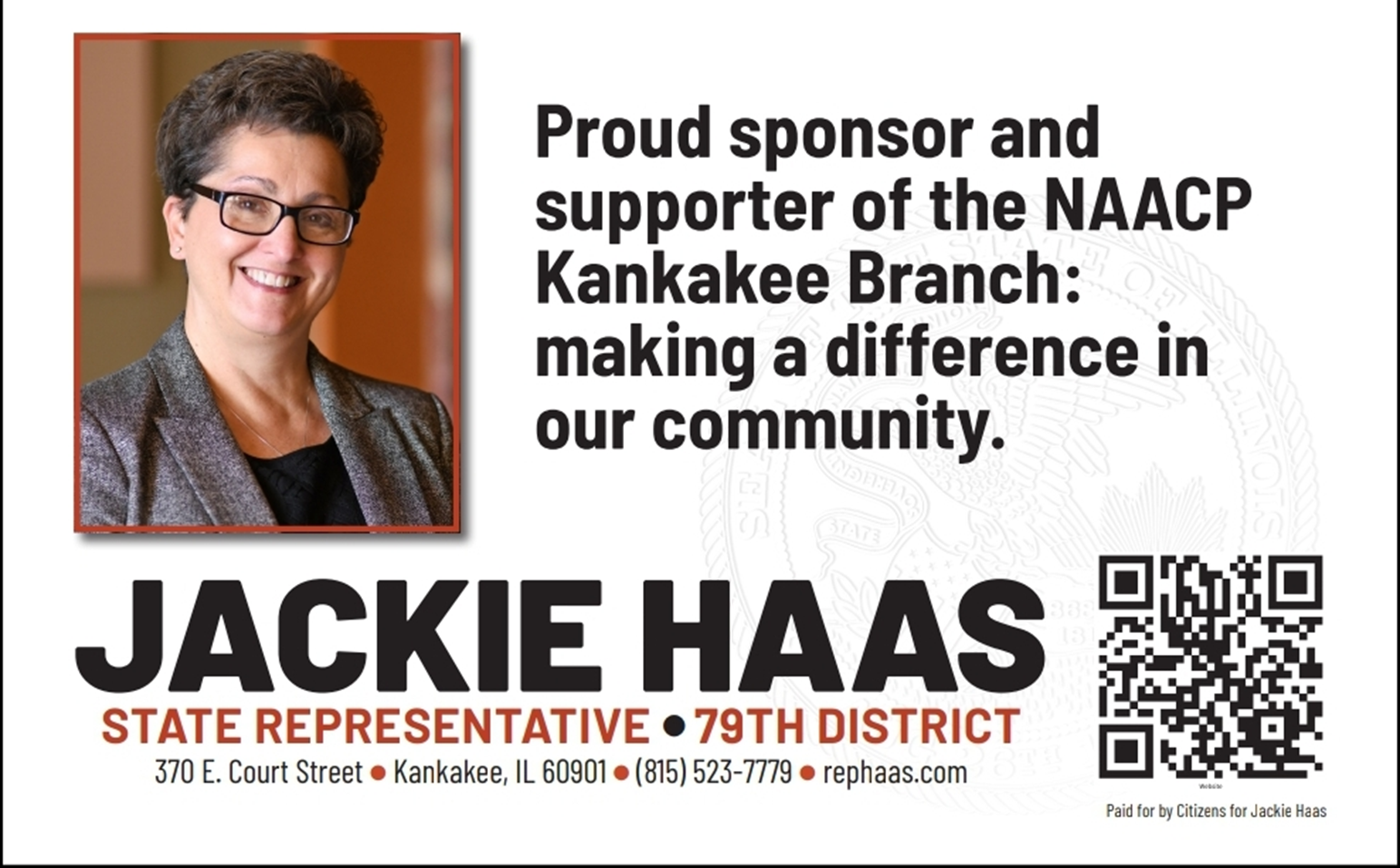 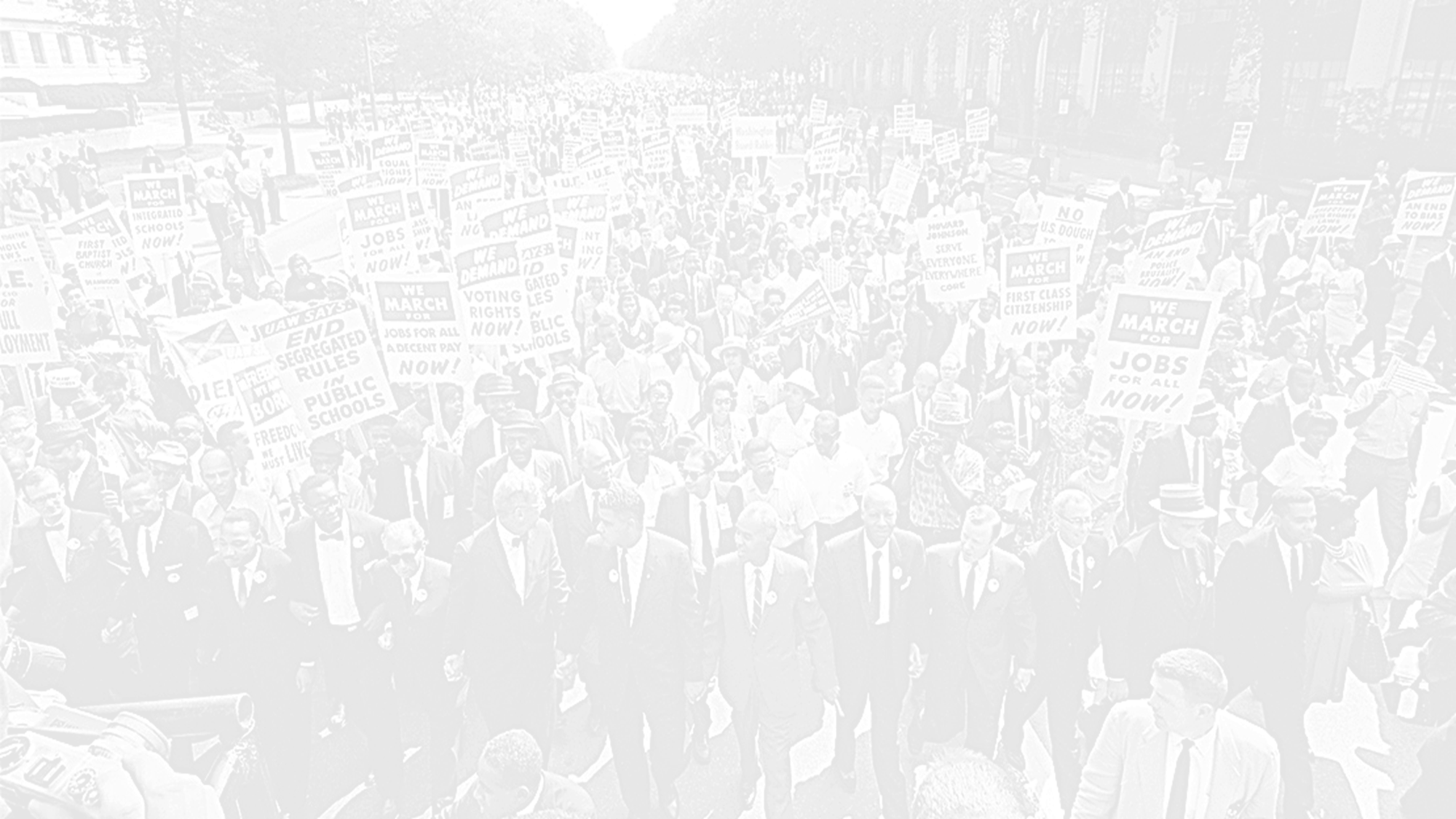 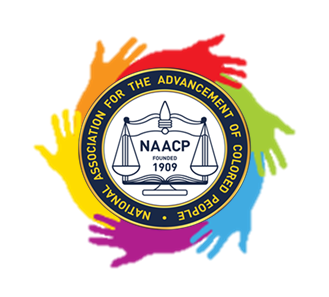 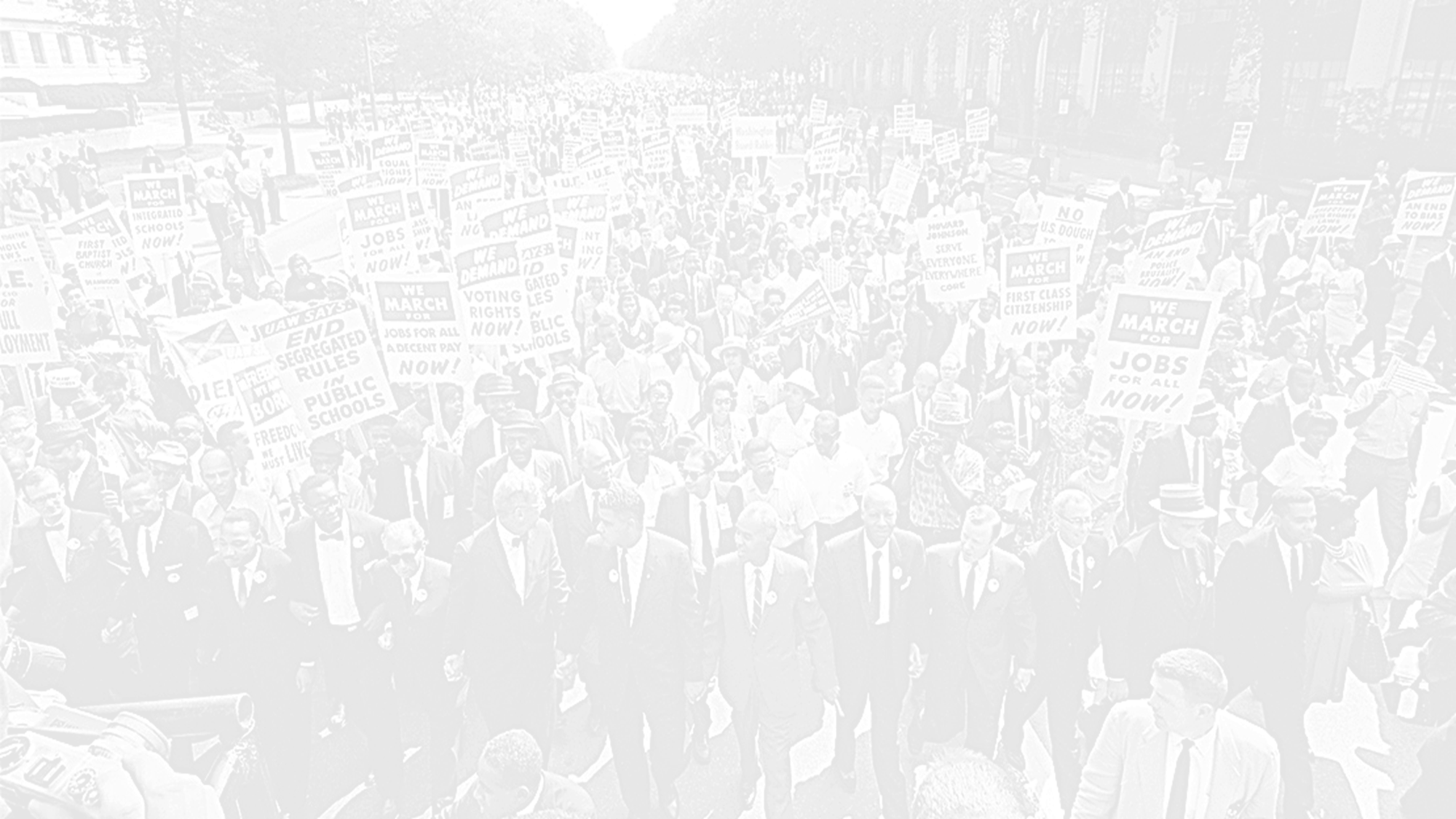 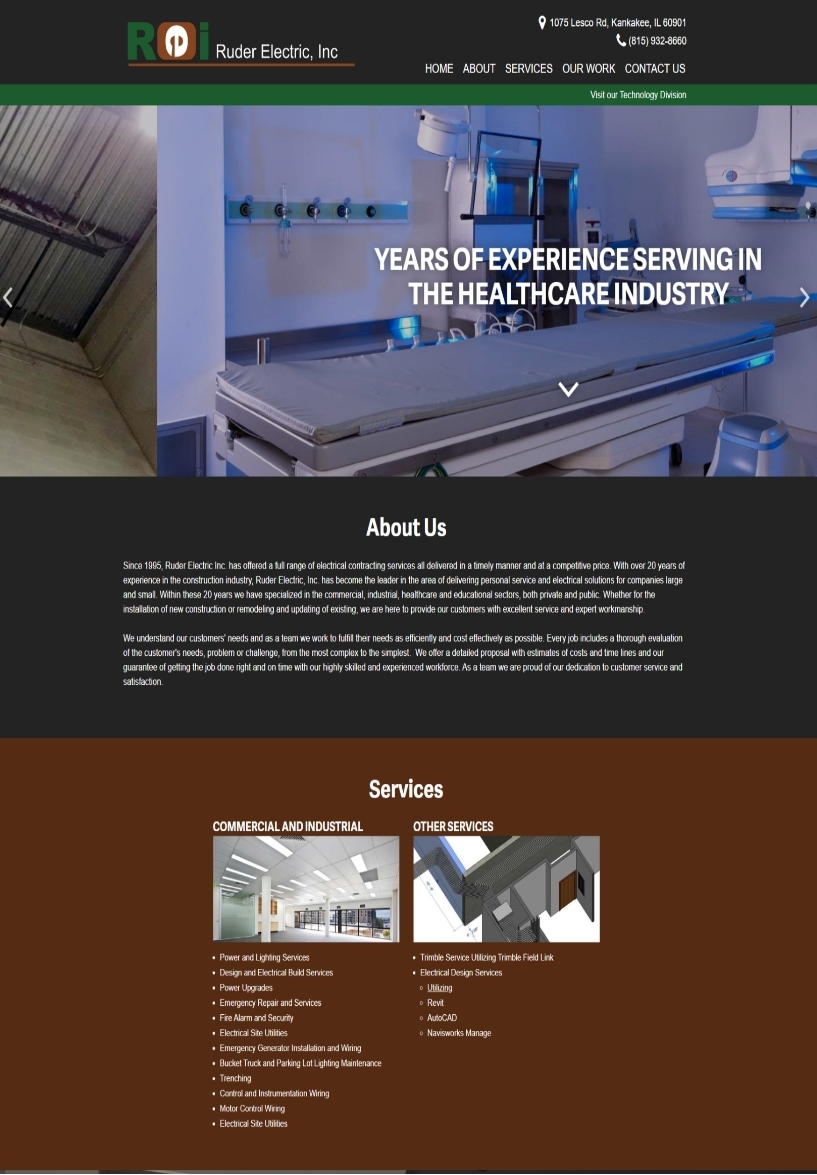 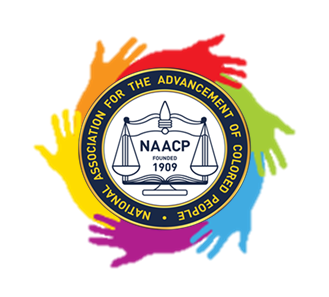 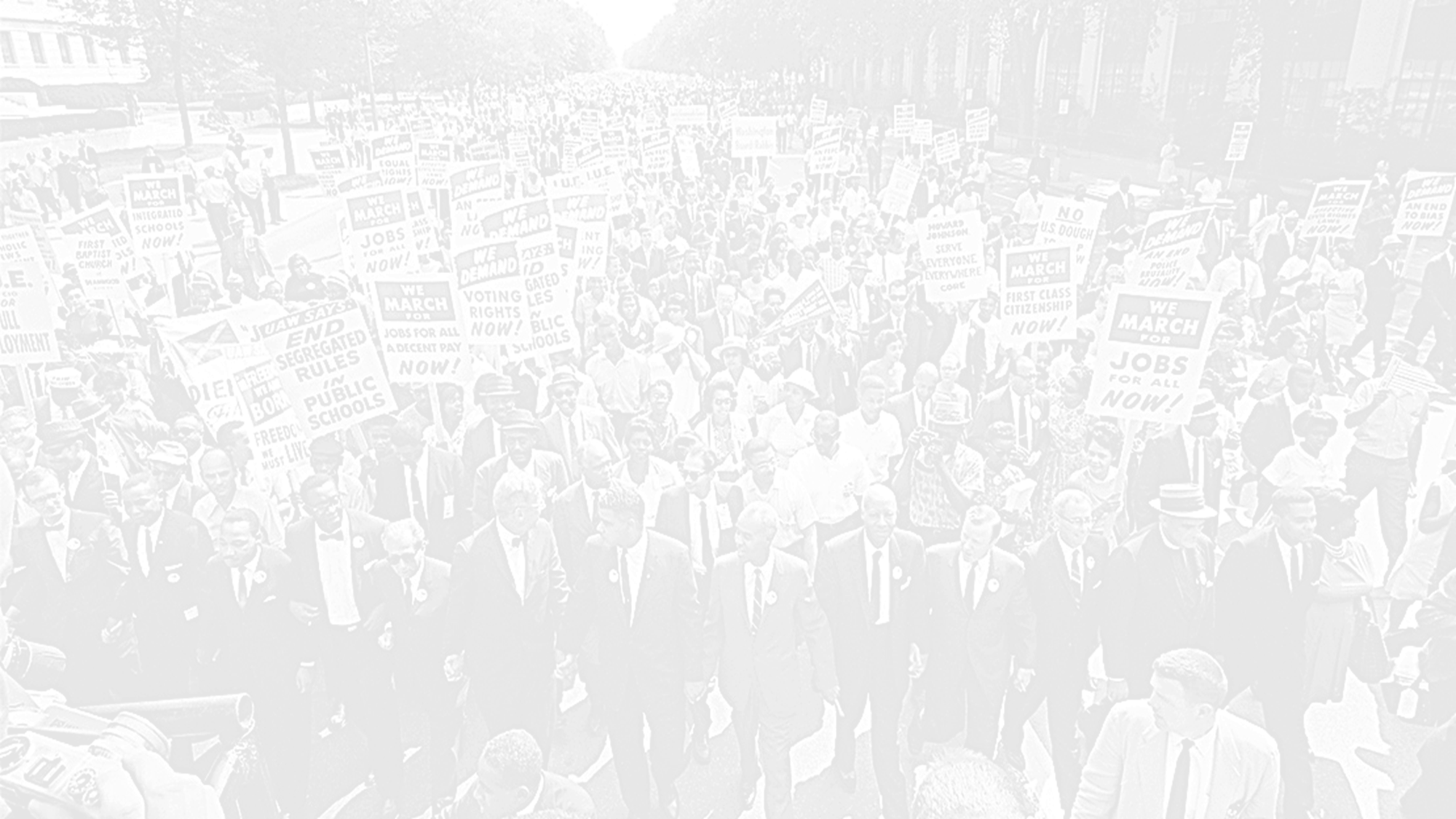 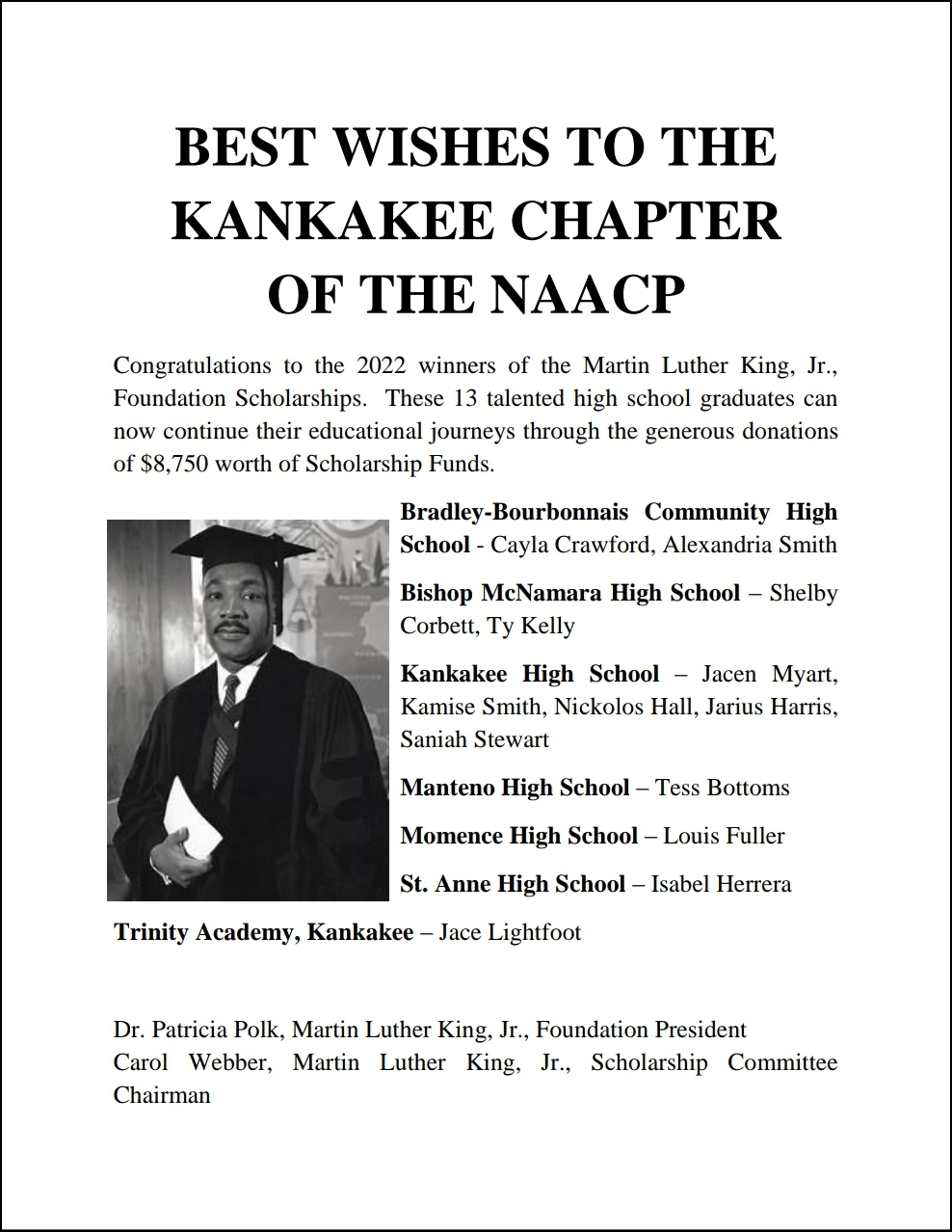 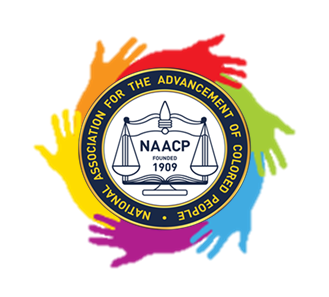 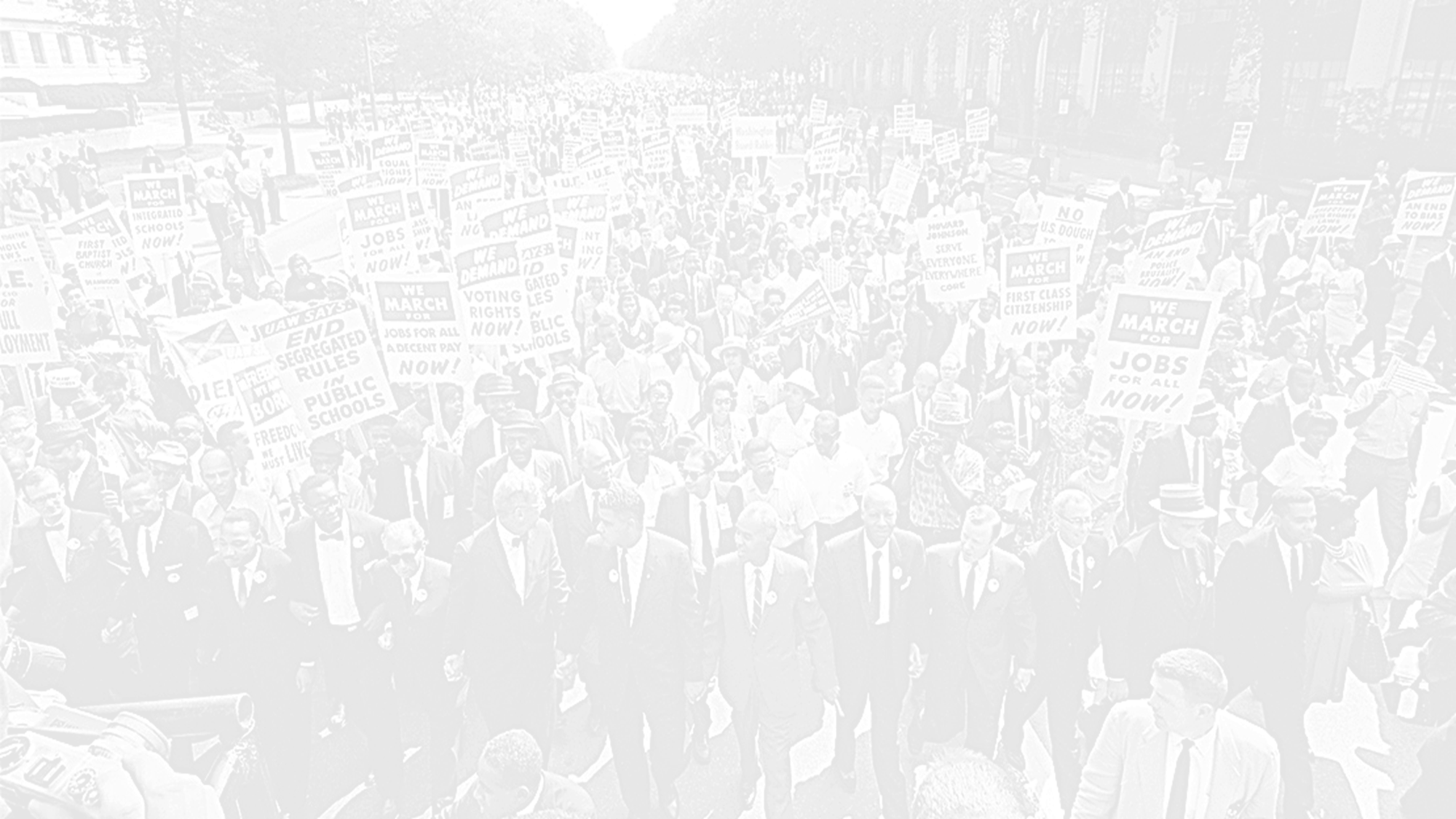 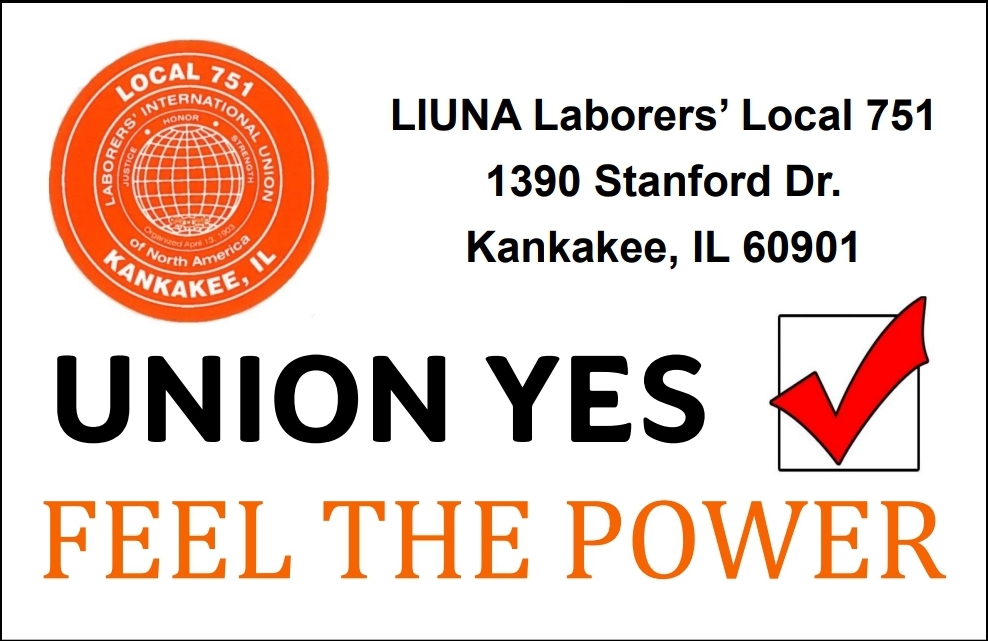 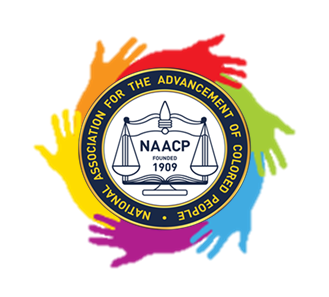 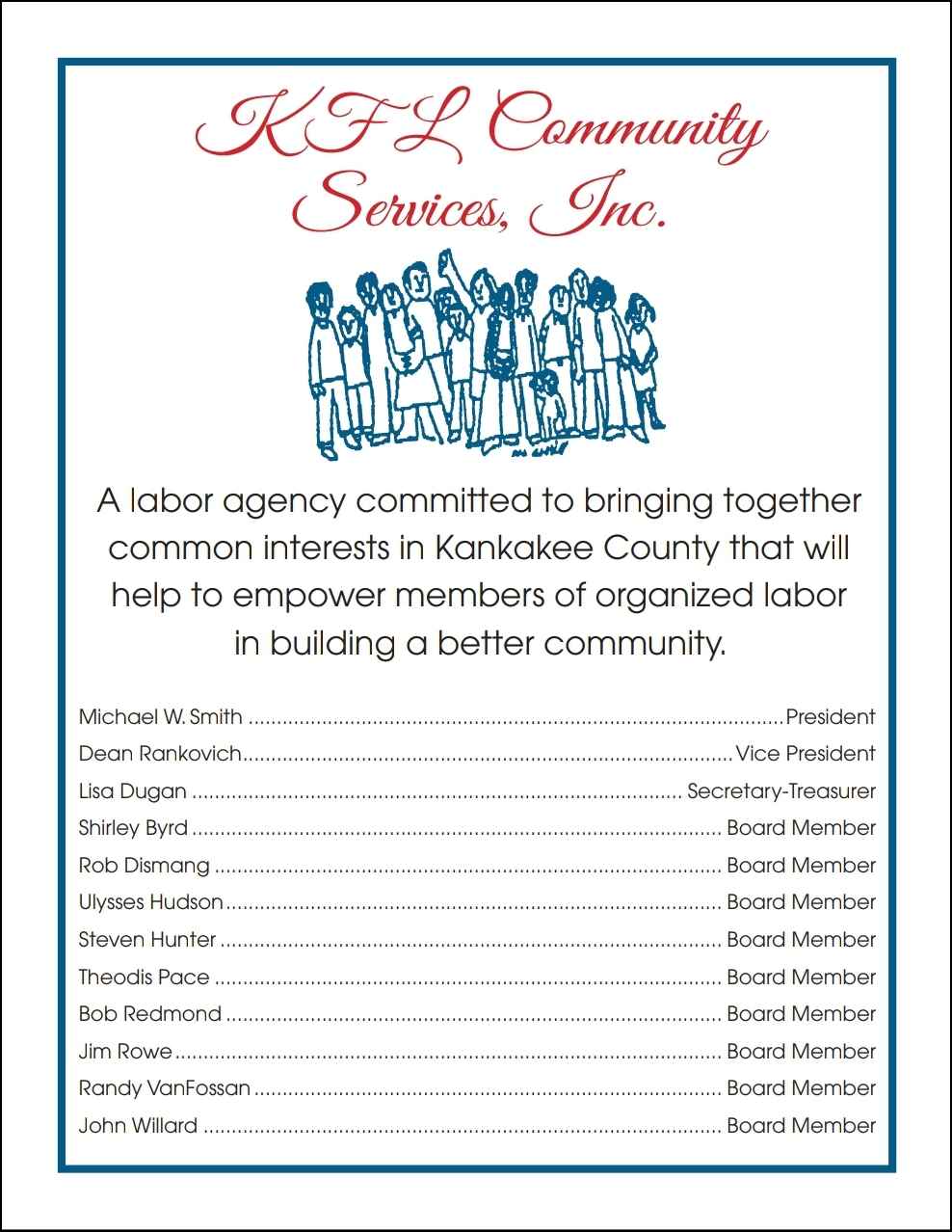 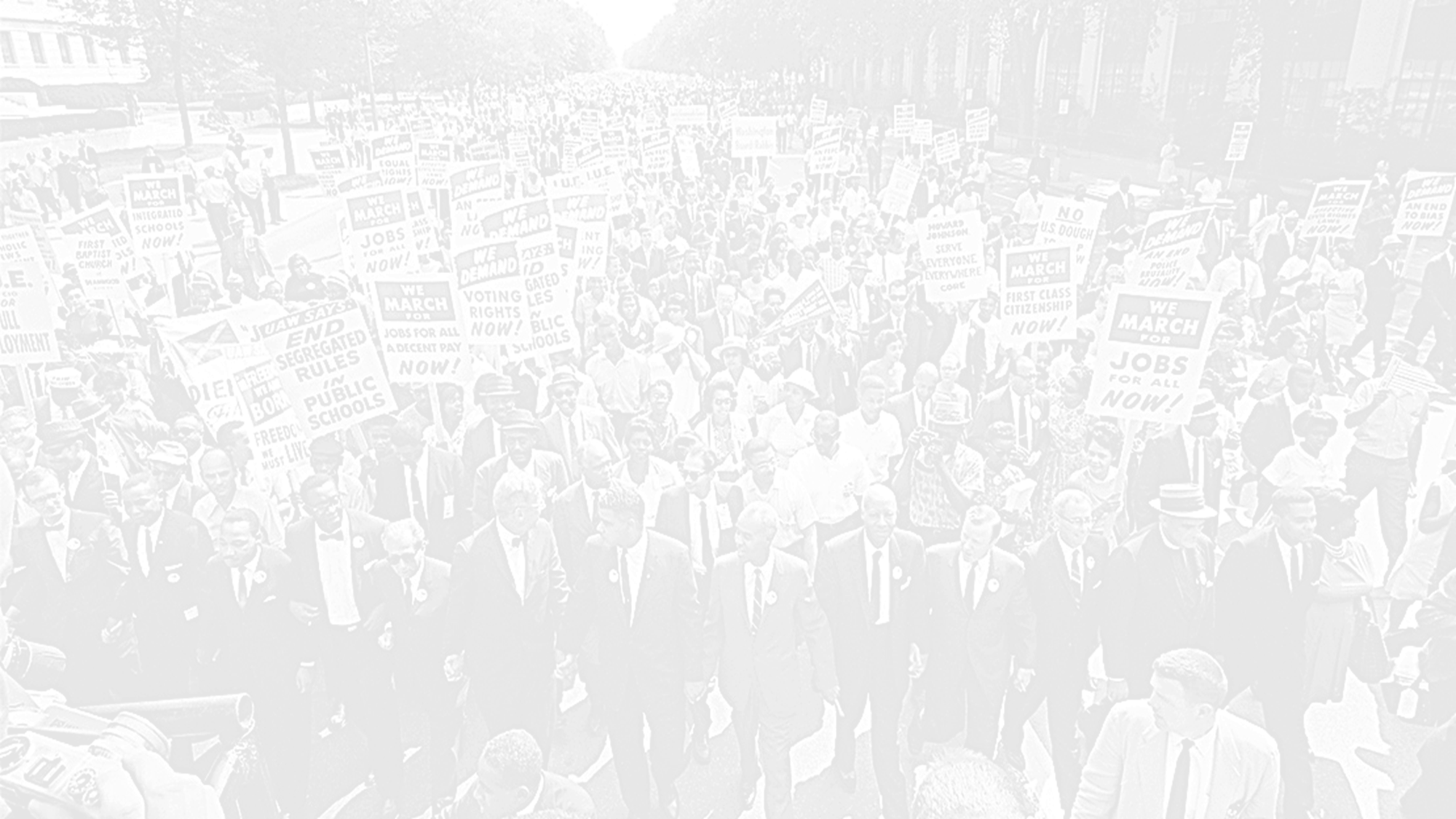 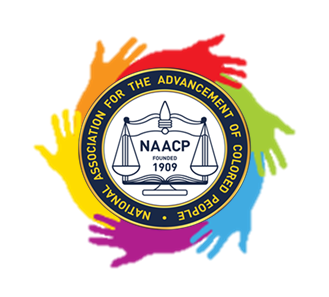 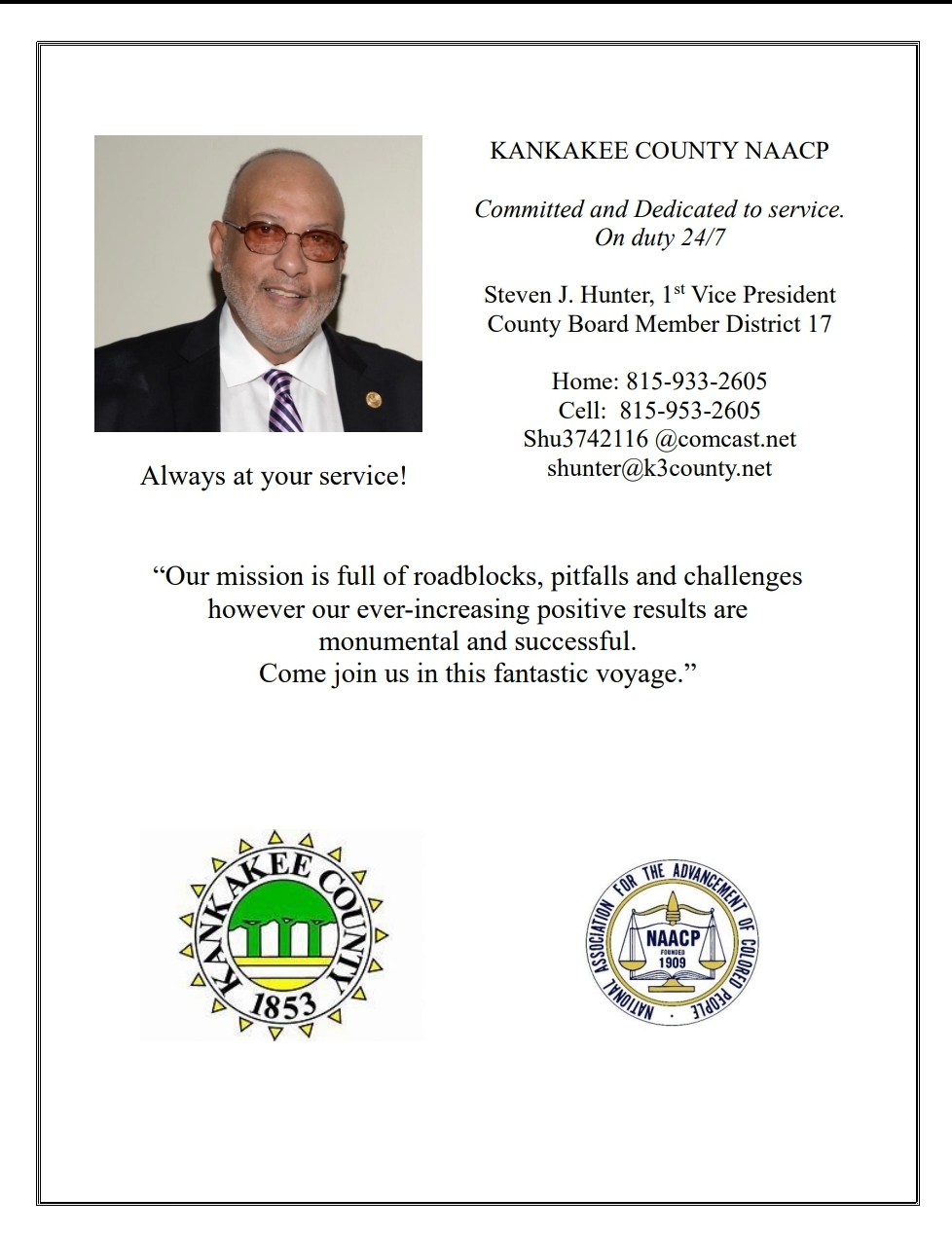 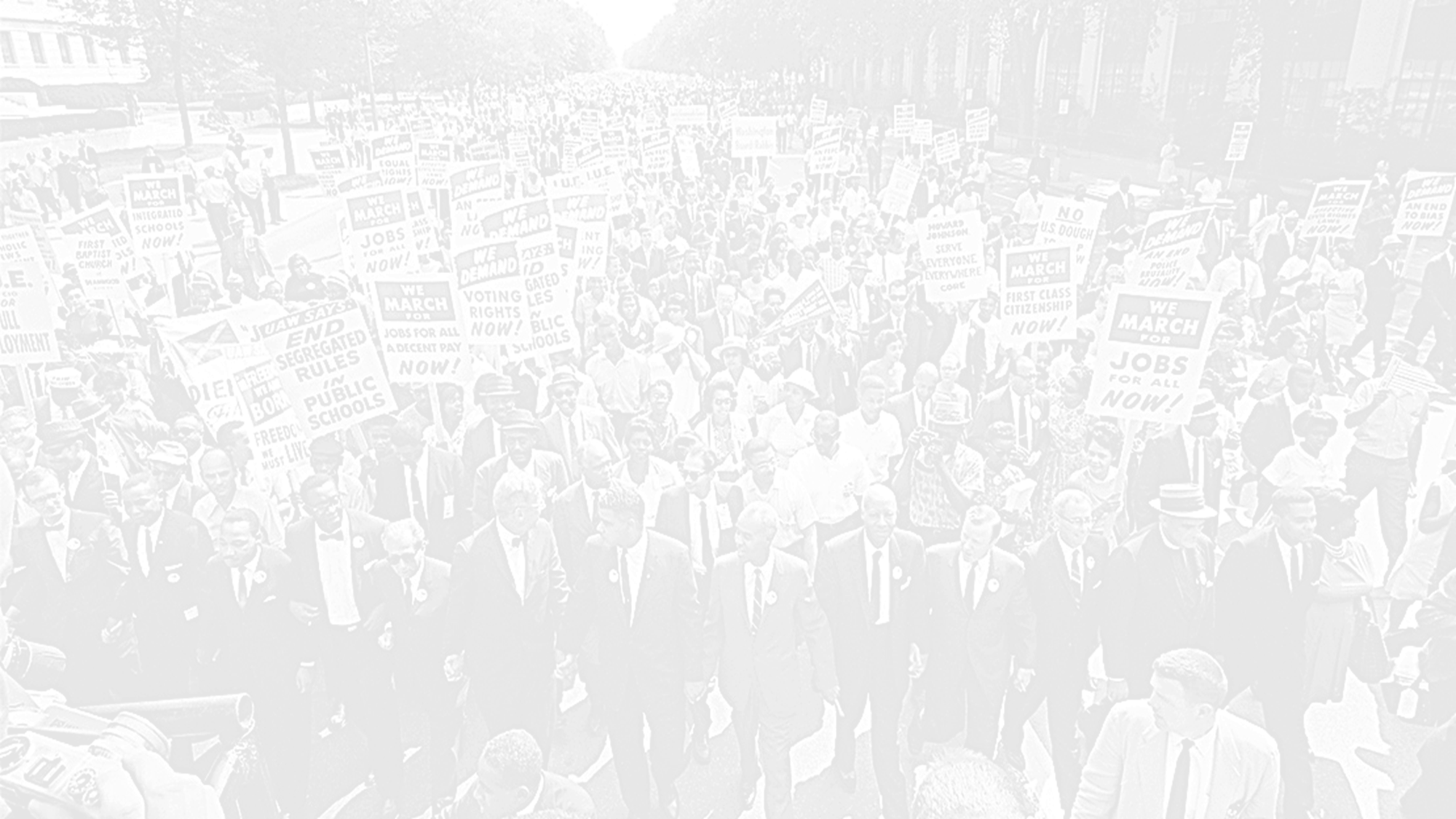 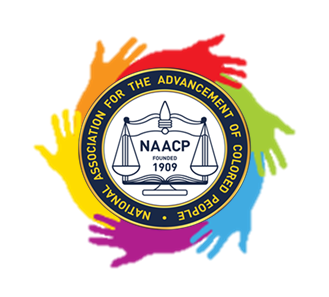 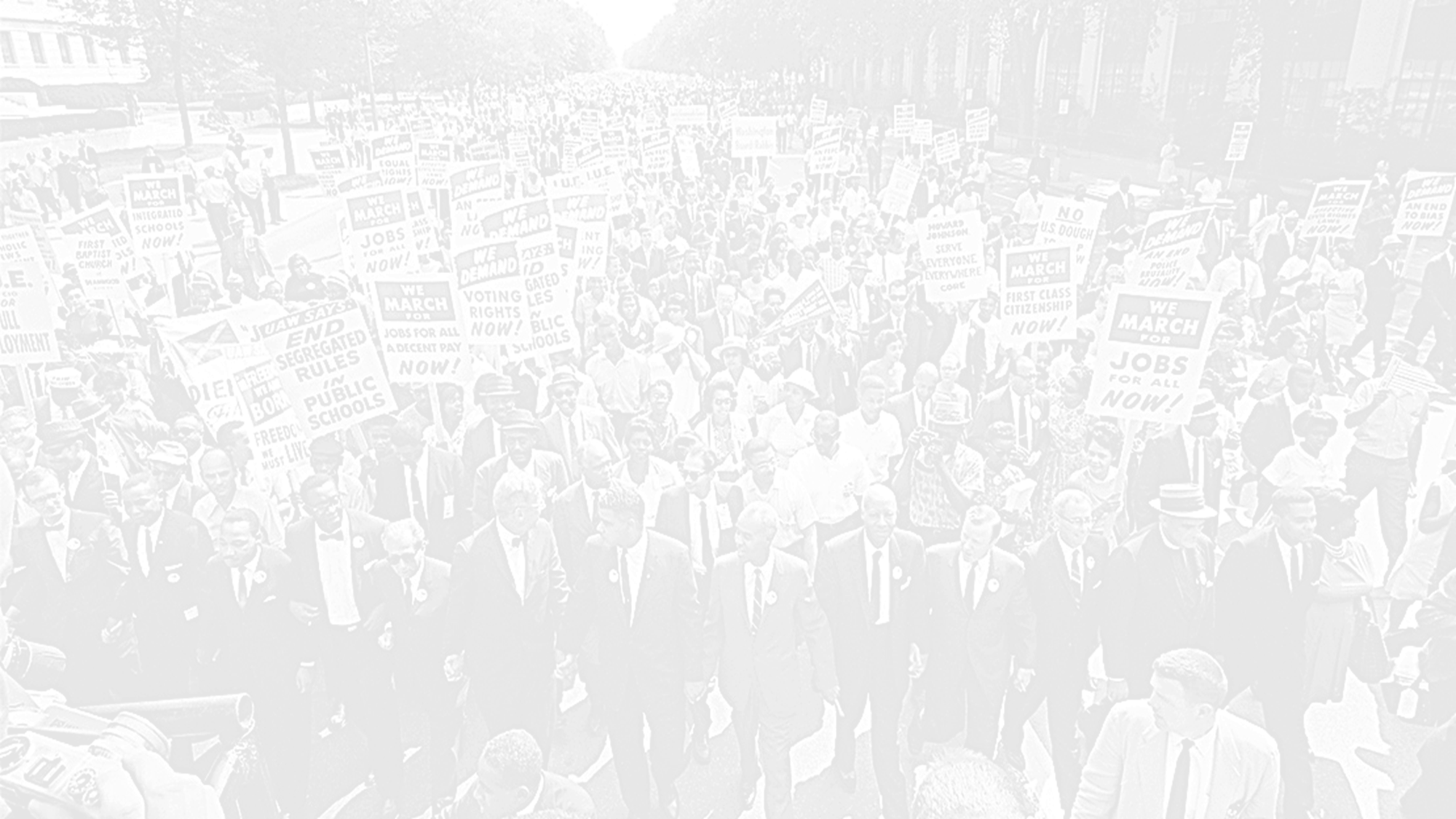 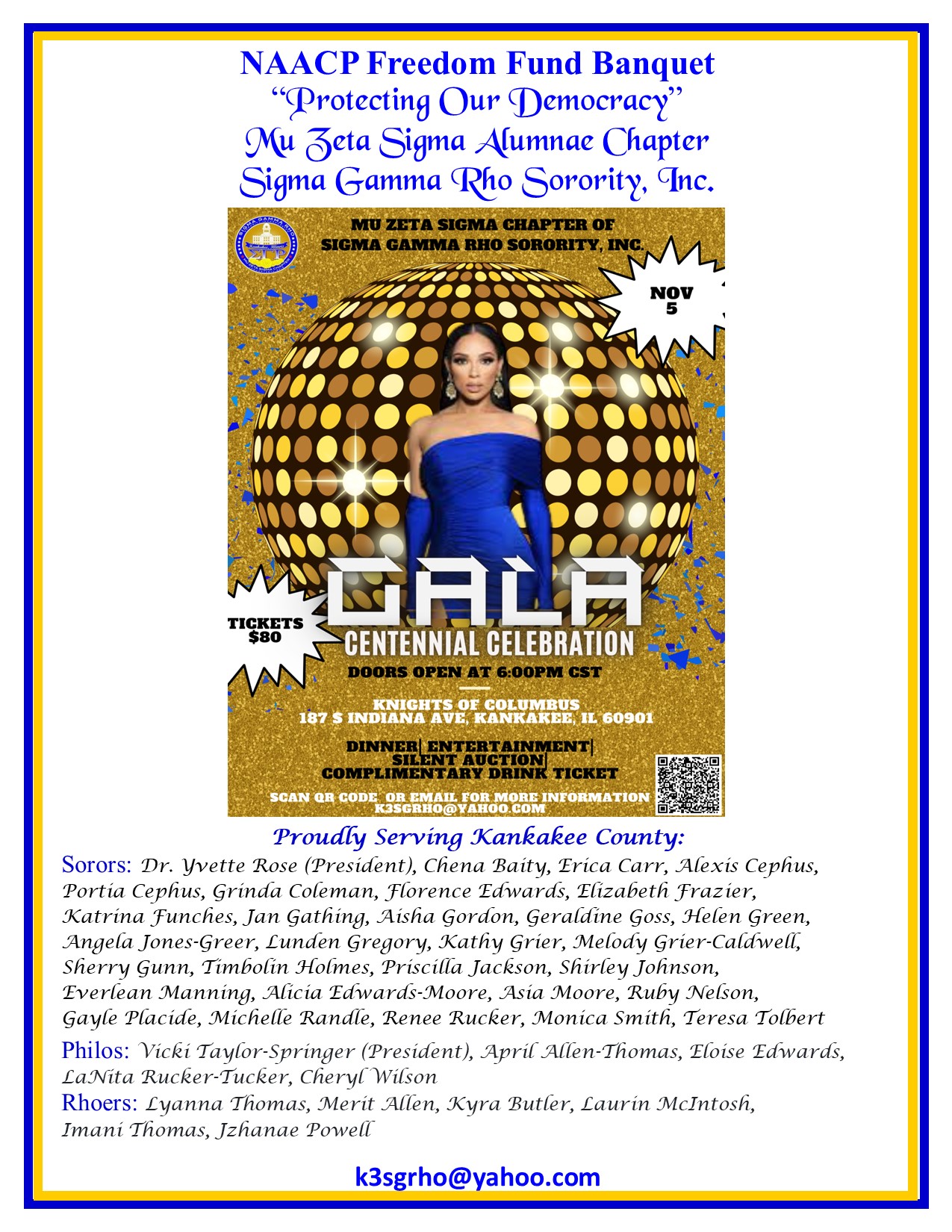 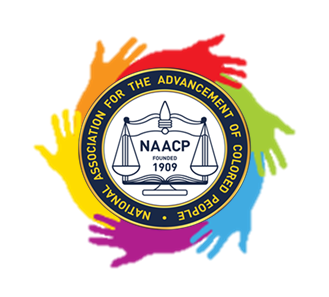 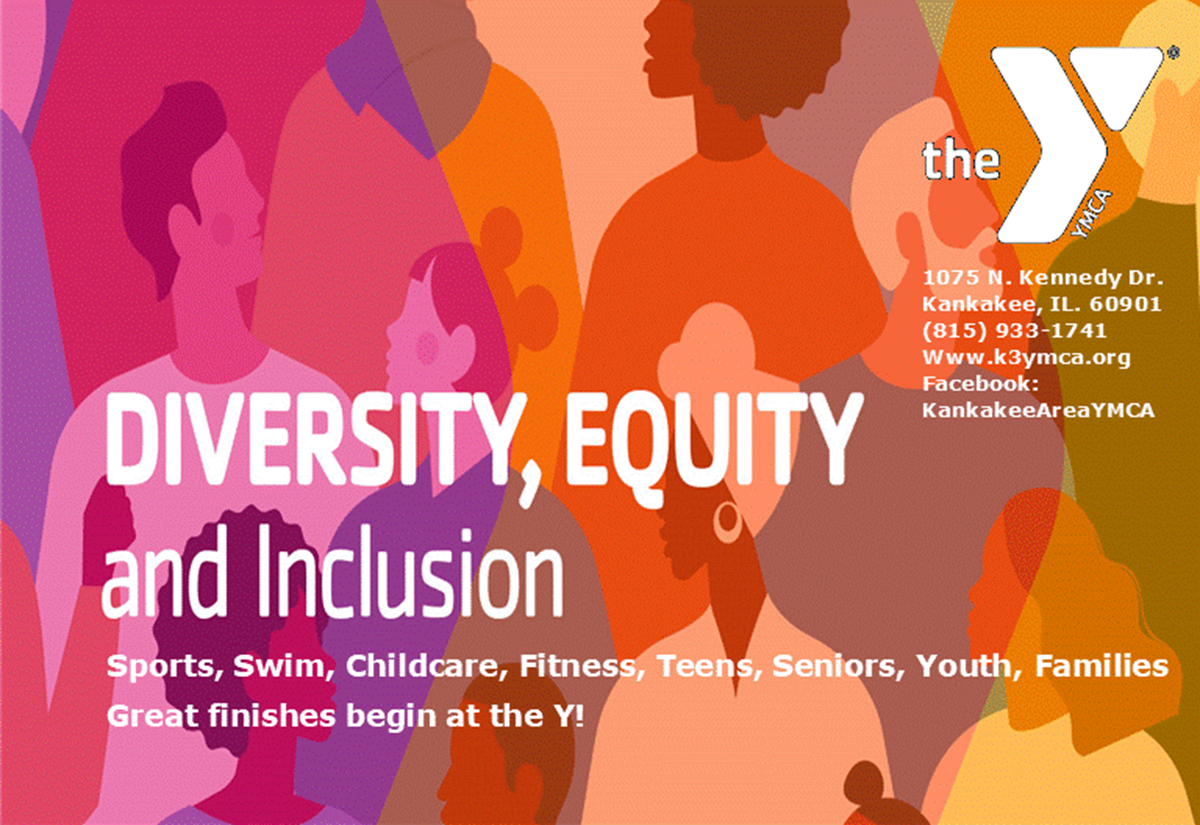 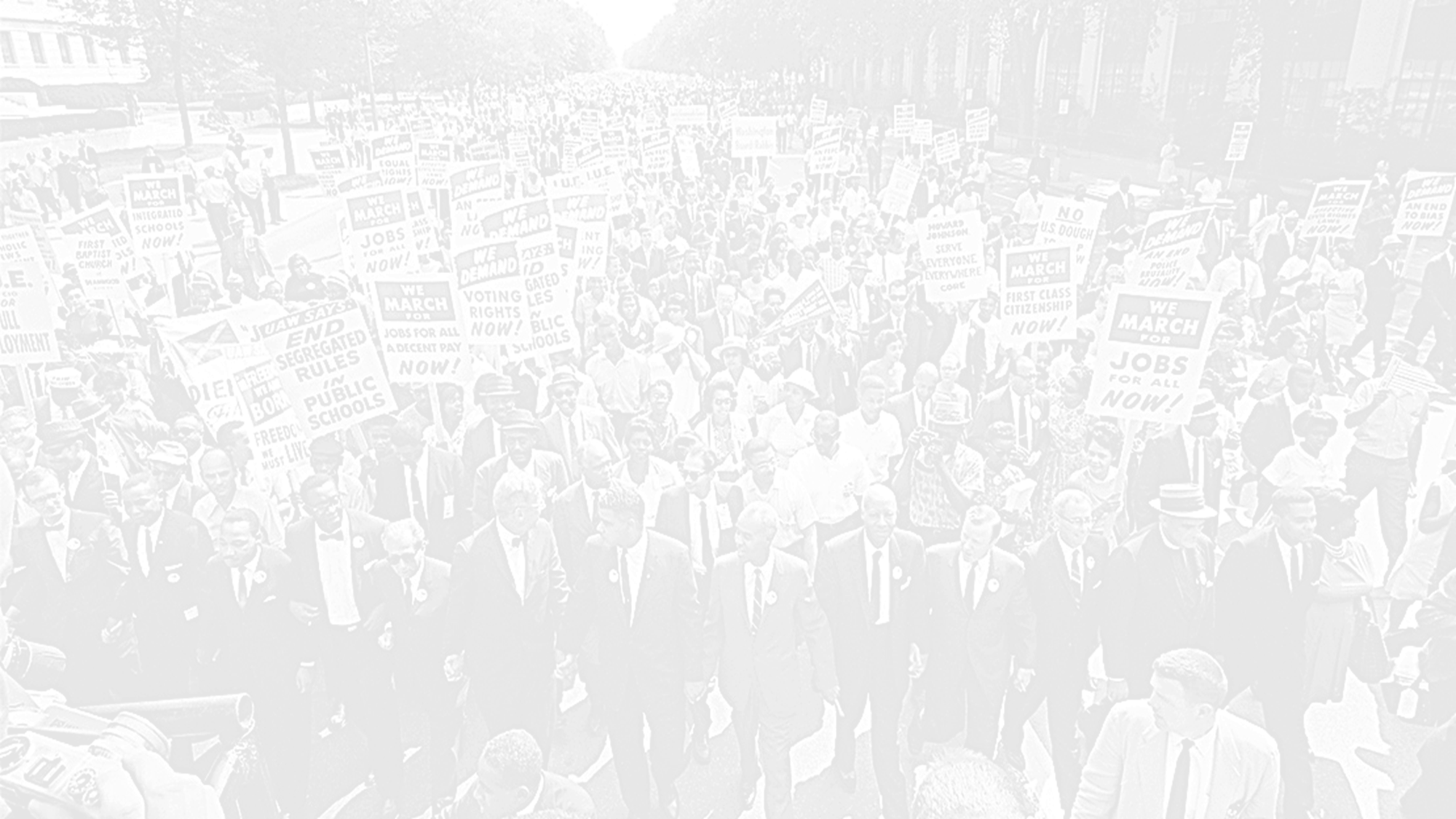 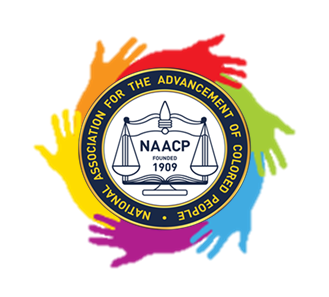 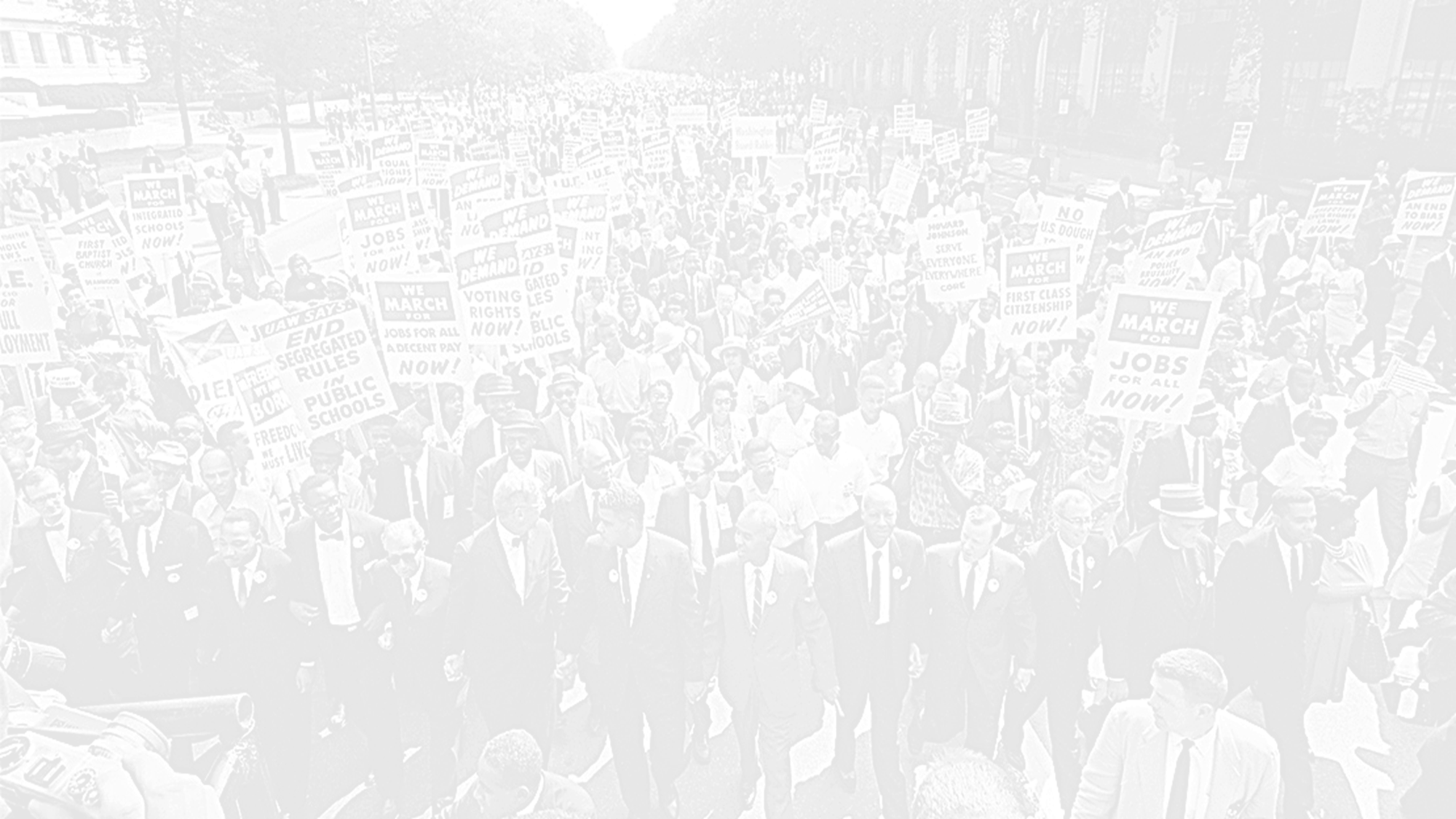 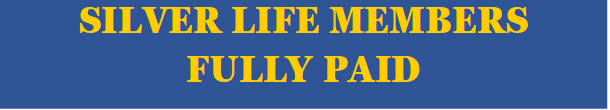 Arlene Mitchell-Pace
Carole Franke
Claudia Noe
Deborah Woodruff
Debra Caise
Eloise Edwards
J. Imani Drew
Jackie Haas
James Glenn
Jarman Myron Porter
Lisa Dugan
Michael Maloney
Paulette Louise Crank
Robert Ellington Snipes
Ruth Glenn
Shirley Byrd
Steven Hunter
Theodis Pace
William Copeland
Willie Pearl Burrell
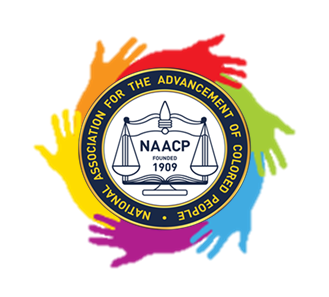 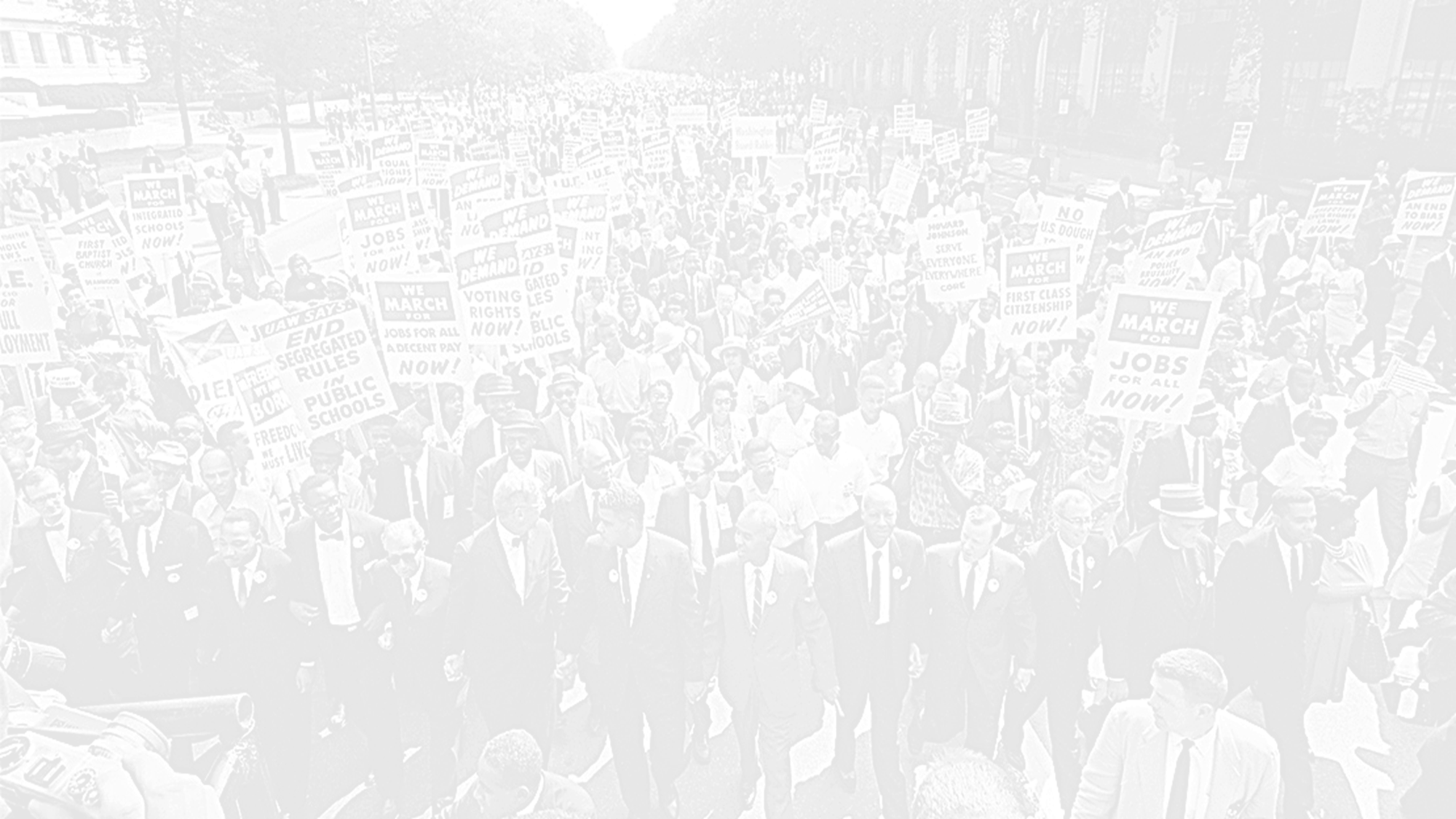 SUBSCRIBING SILVER LIFE MEMBERS
Emile Capriotte
Heather Bryan
Lonnice Jordan
Andrew Wheeler
Cynthia Holdman
Donna Sample
Jacob Lee
Ulysses Hudson
Christopher Curtis
Quentin Hardrict
Vurnice Maloney
Jess Gathing
Mary Lacy
Adam Woodruff
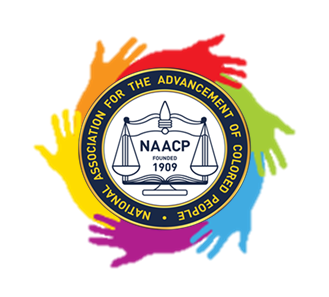 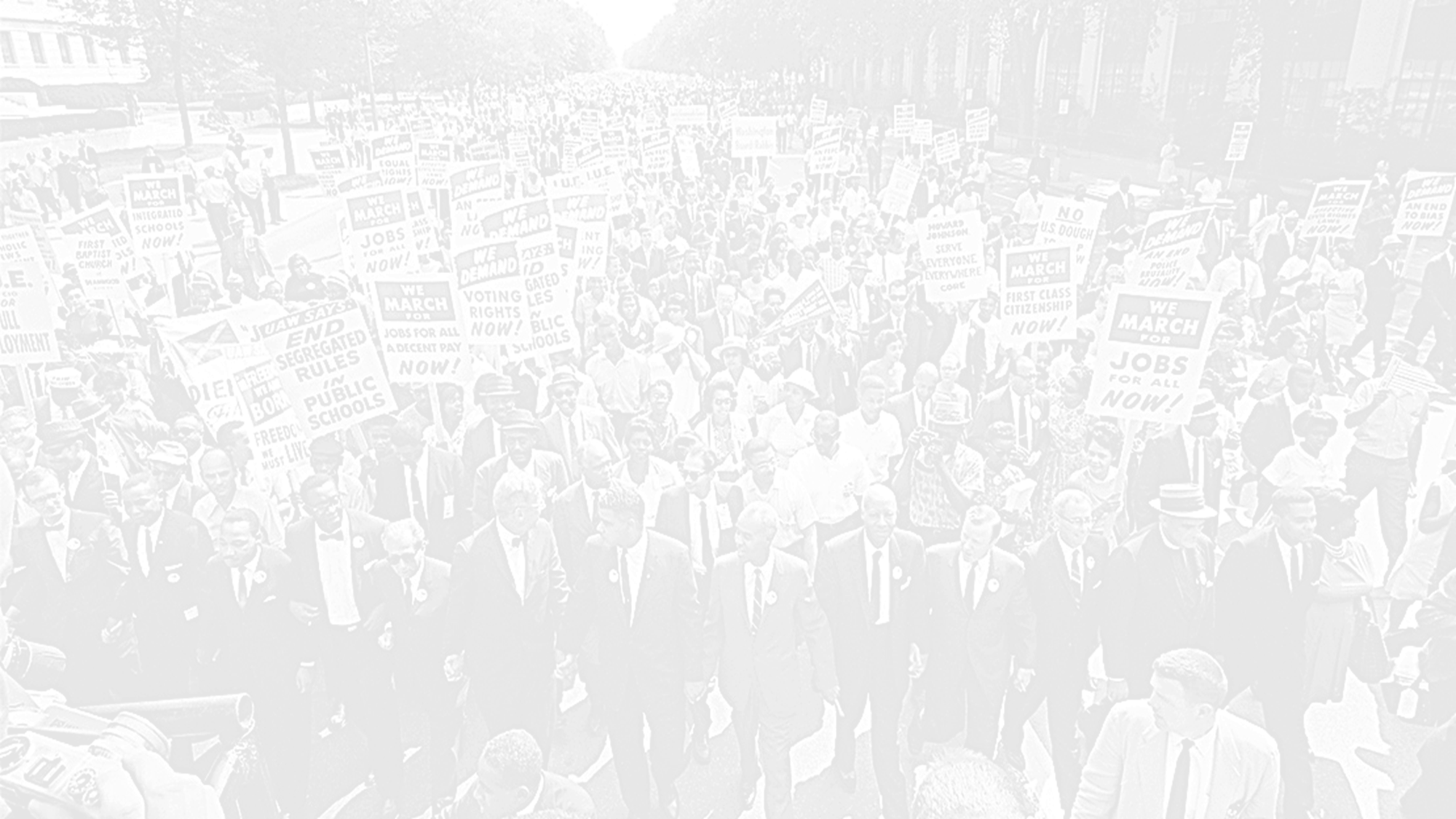 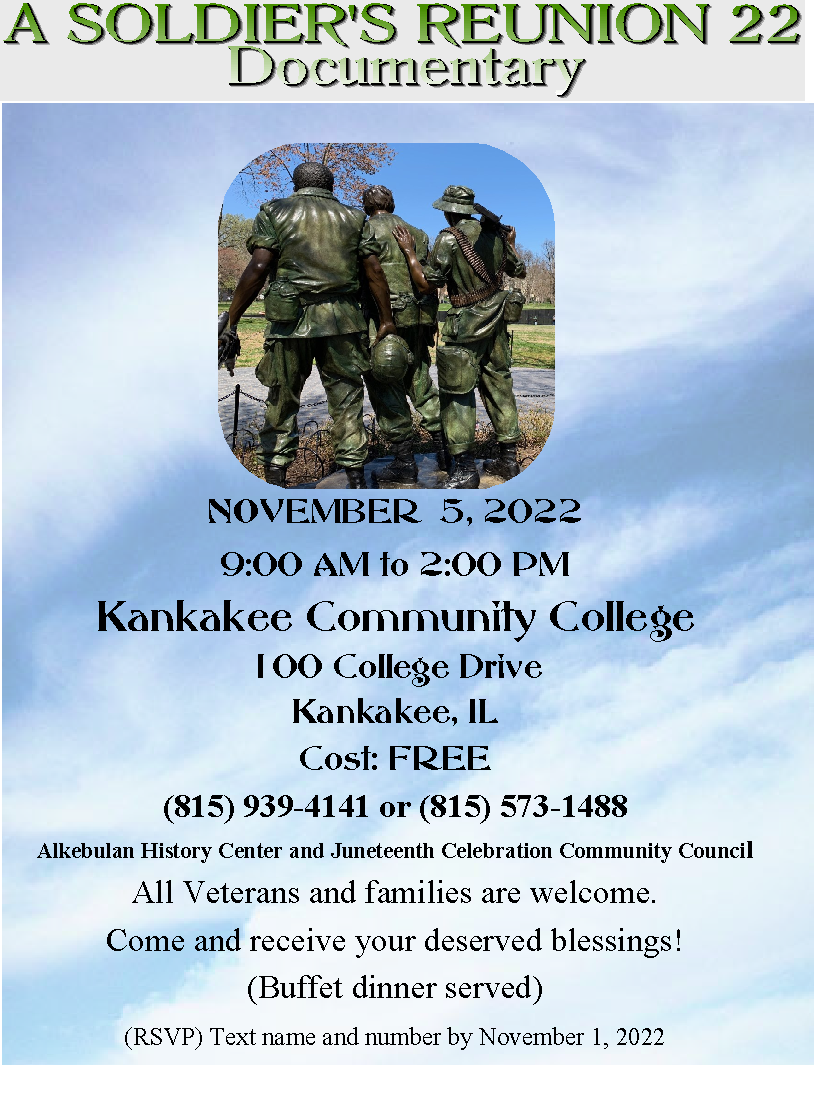 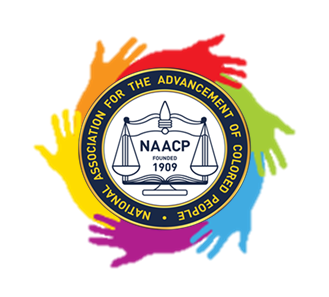 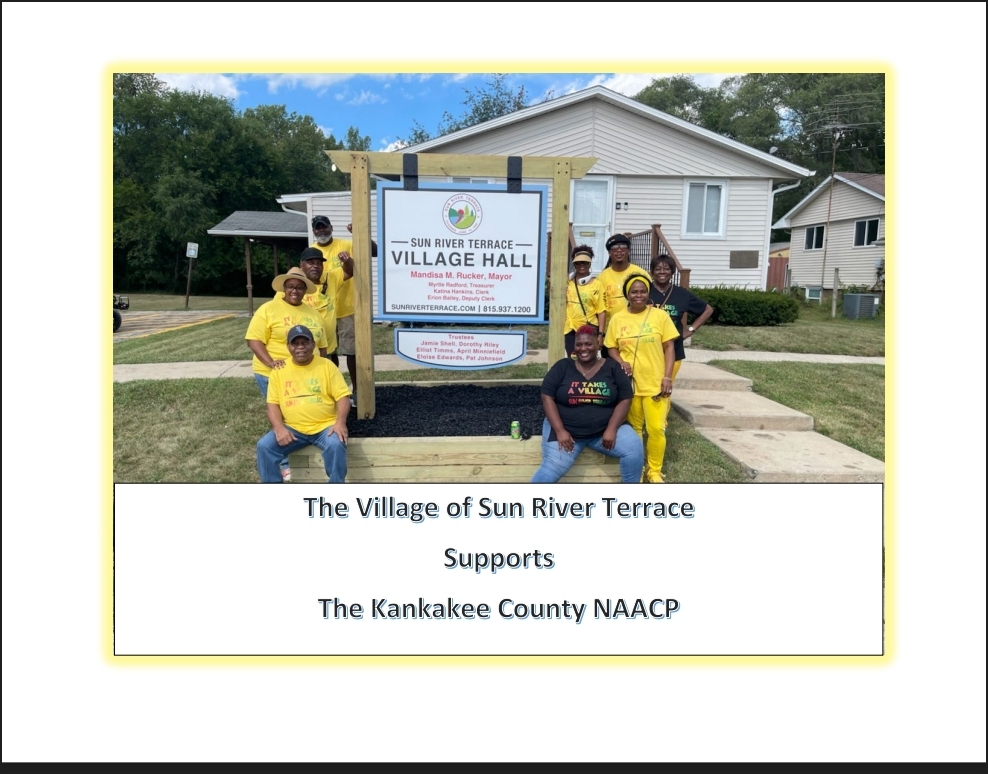 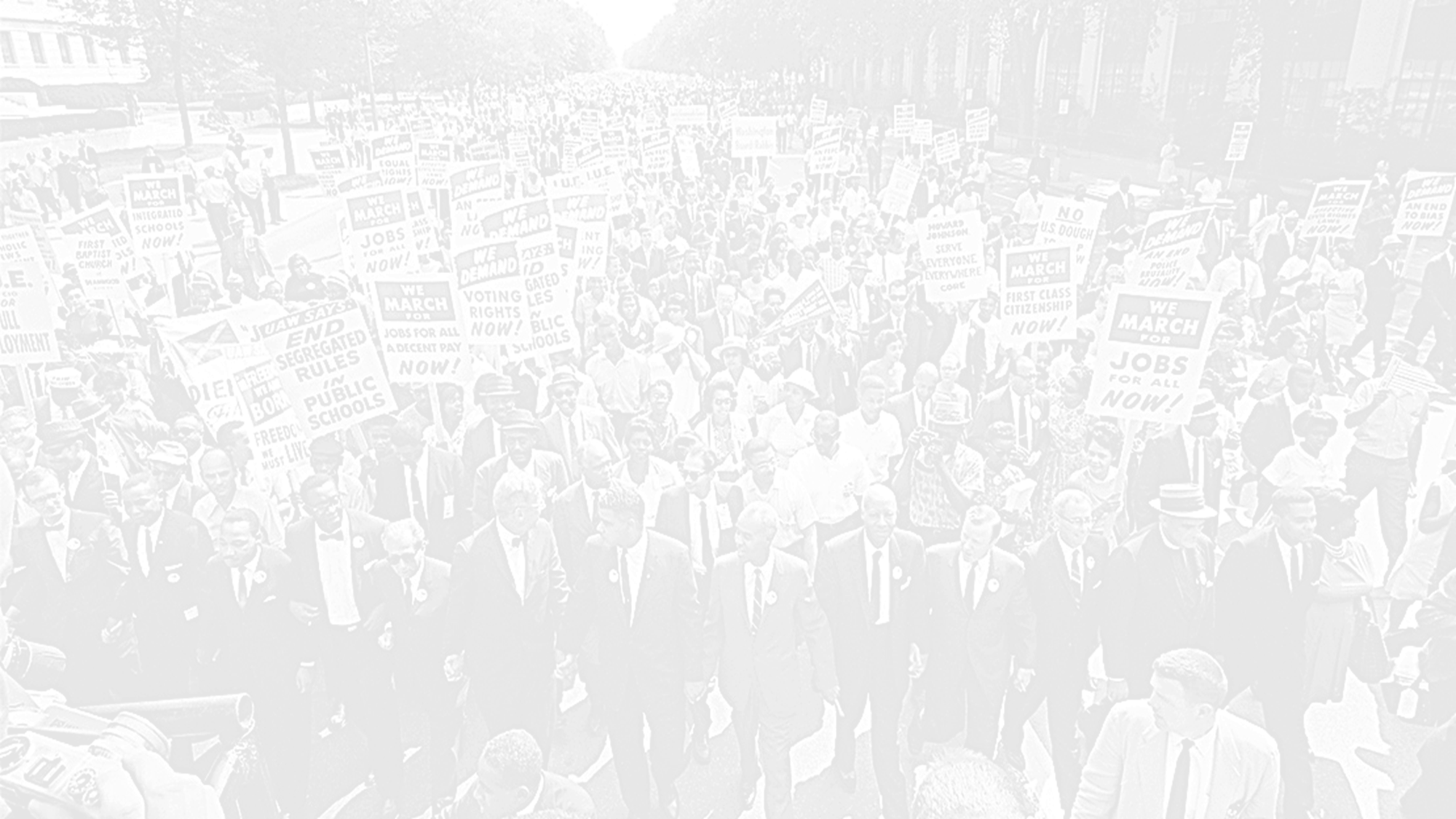 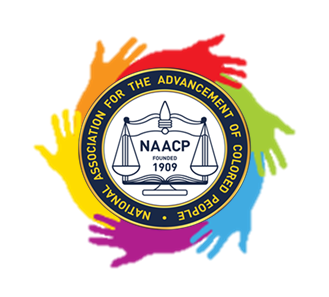 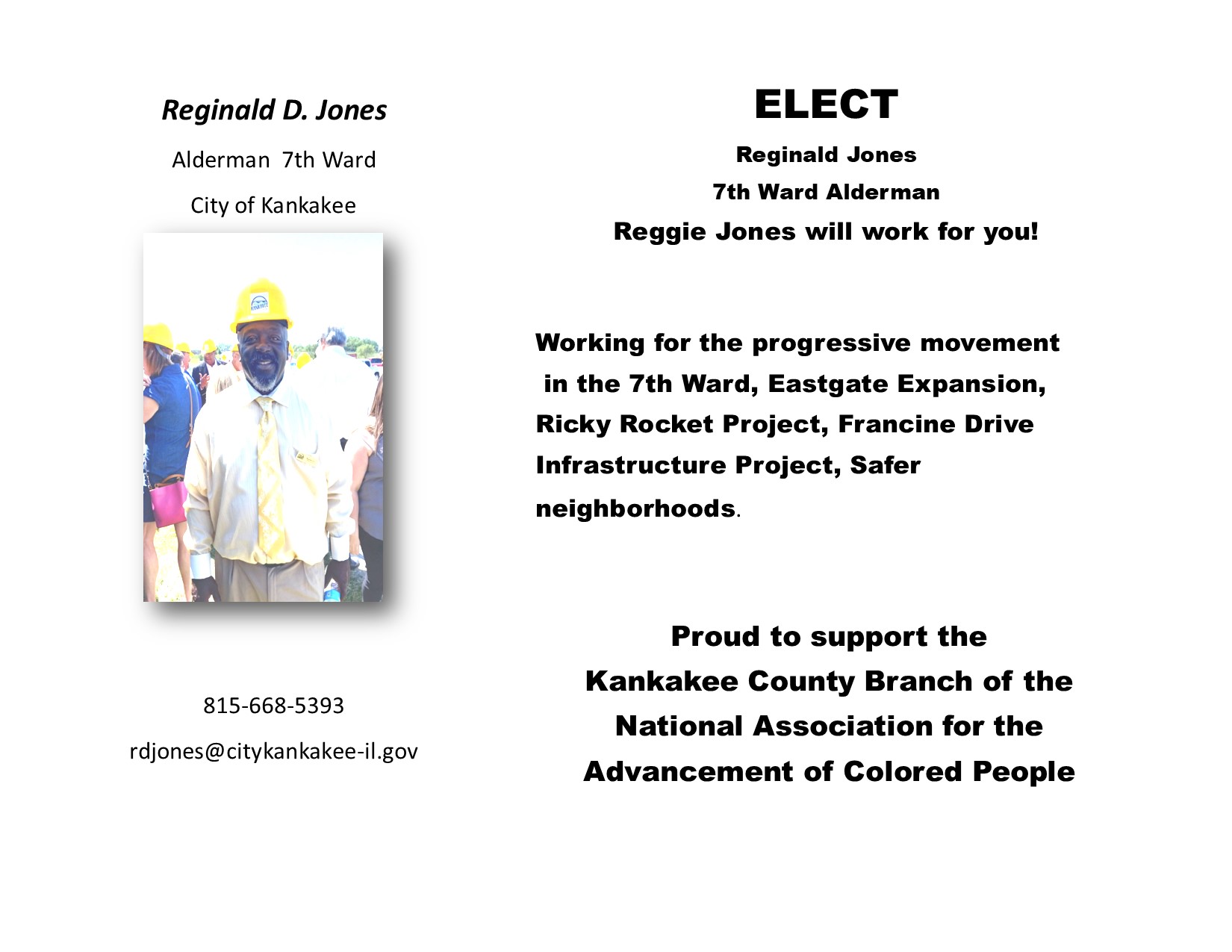 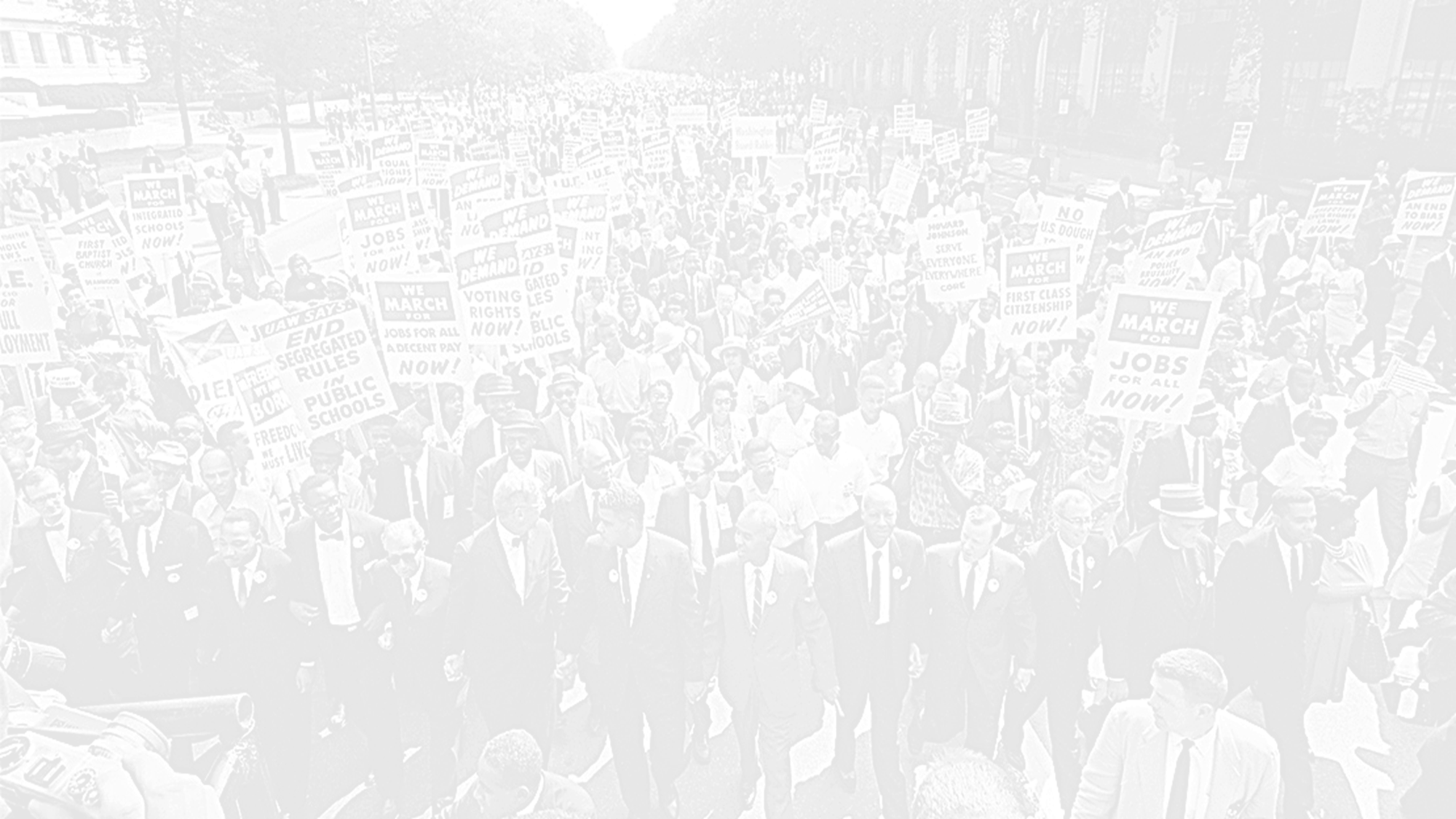 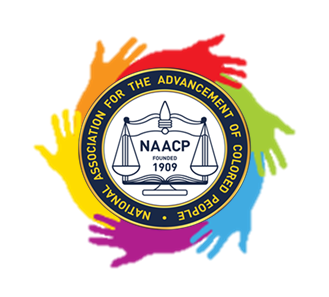 BOB GESSNER
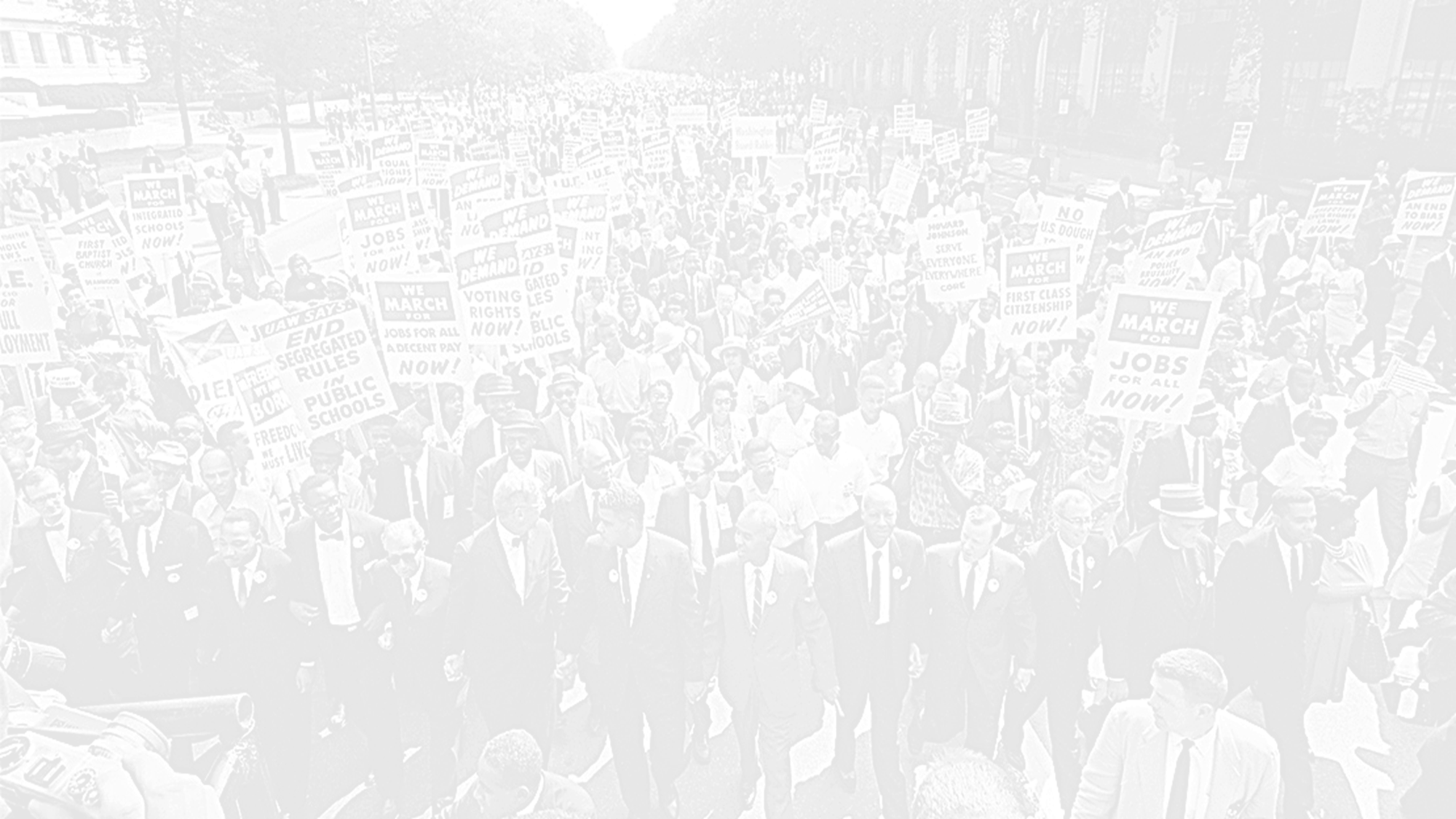 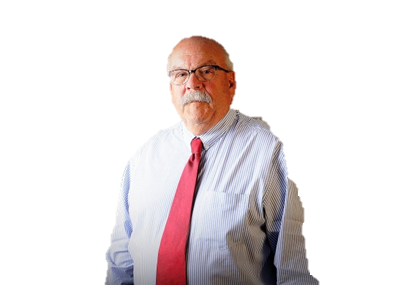 KANKAKEE COUTY CORONER’S OFFICE
CONGRATULATES THE 
KANKAKEE COUNTY NAACP 
ON ANOTHER SUCCESSFUL YEAR
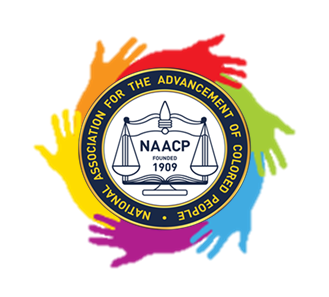 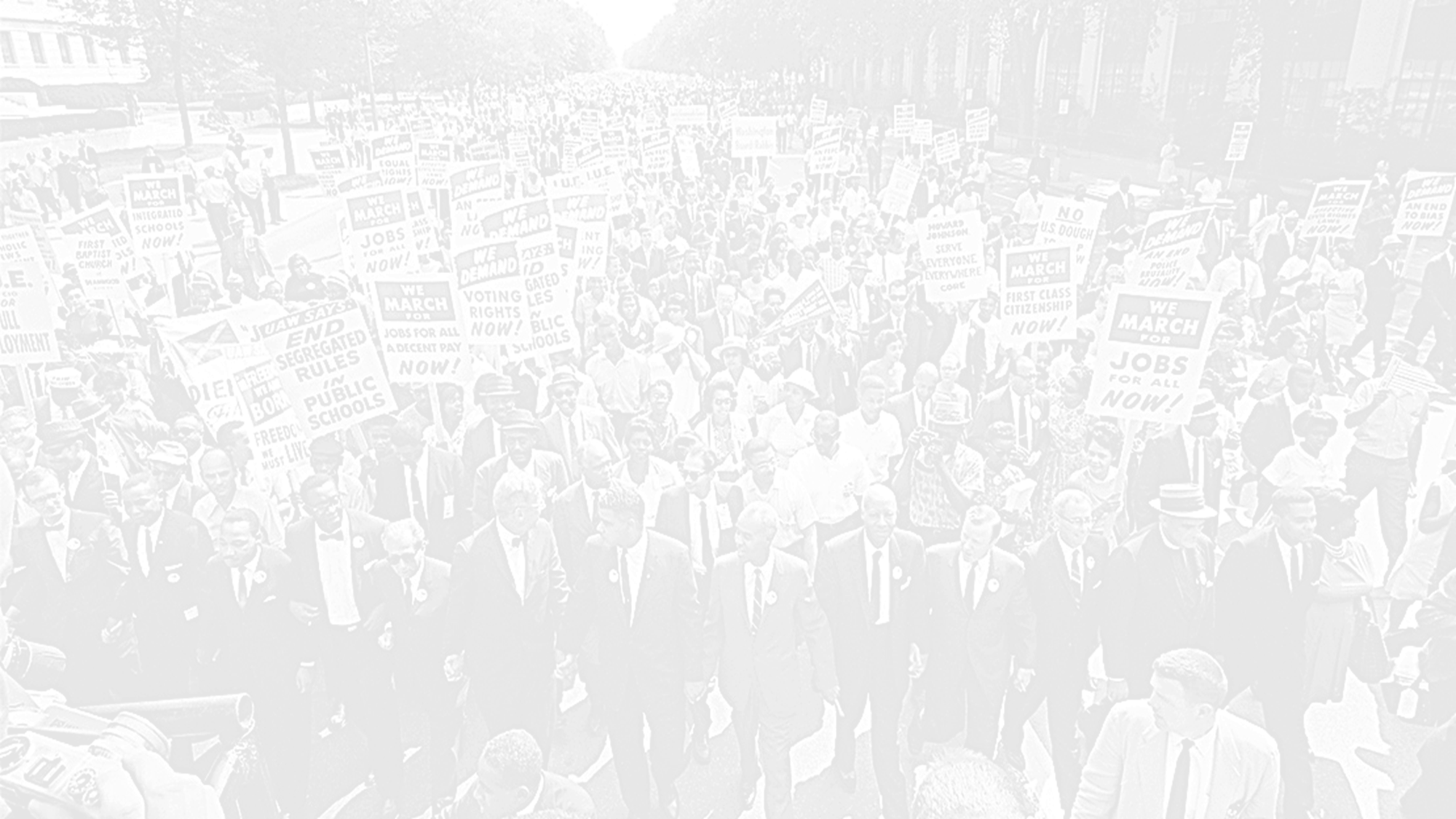 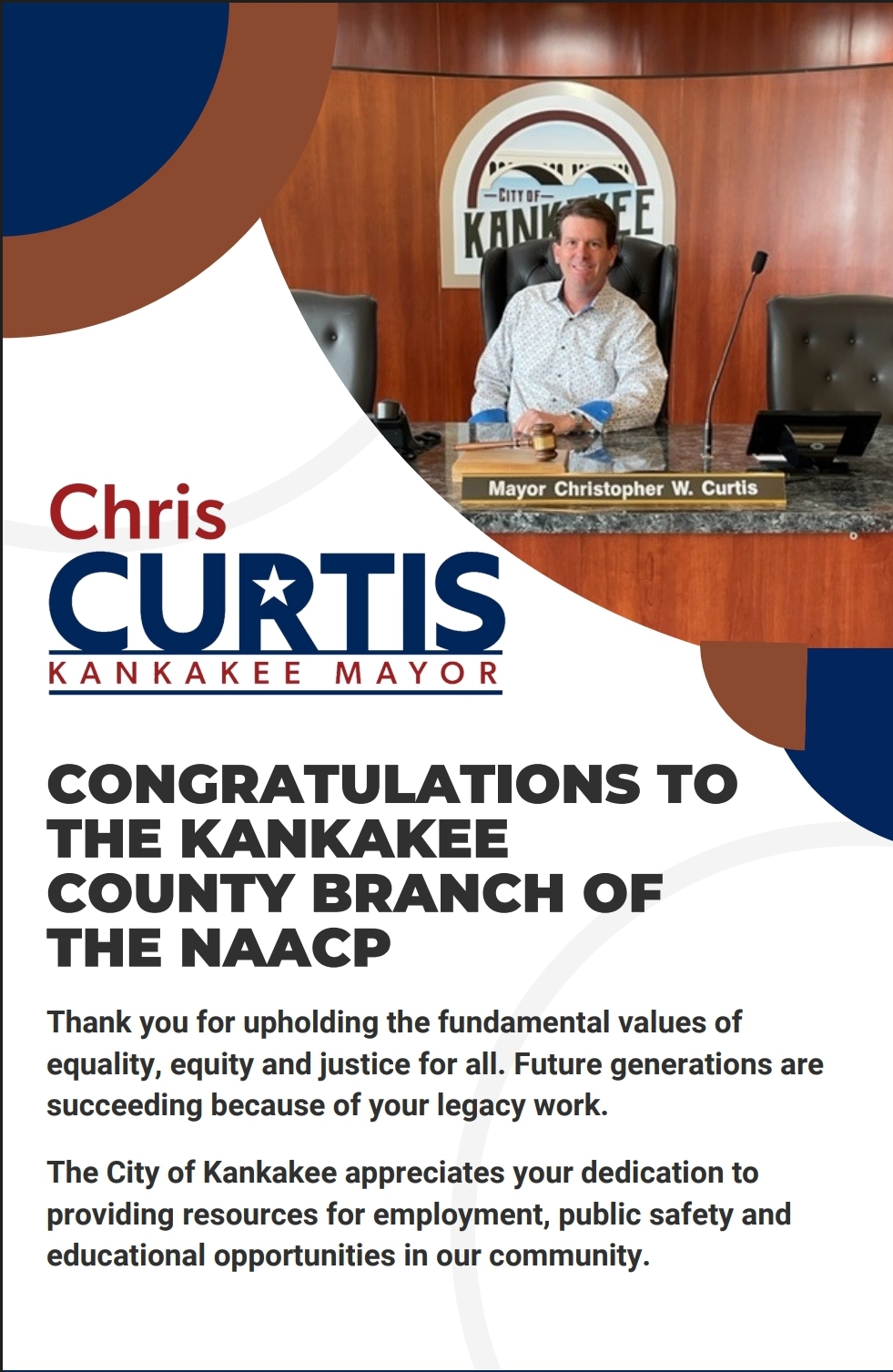 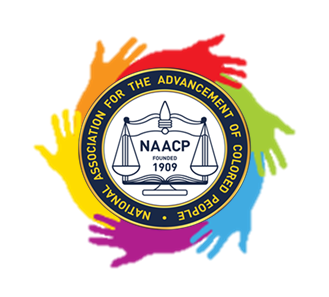 BEST WISHES
 NAACP 
 KANKAKEE COUNTY, ILLINOIS BRANCH
ON YOUR
ANNUAL FREEDOM FUND BANQUET 2022
THANK YOU FOR MANY YEARS OF SERVICE
THE LAW OFFICE OF 
  KARREN S. FARMER        
ATTORNEY & COUNSELOR at LAW
P. O. Box 254    Aroma Park, ILLINOIS
815-935-0100
BANKRUPTCY      $900 to start
NO HIDDEN FEES OR COSTS – FREE INITIAL CONSULTATION
Stop repossessions, foreclosures, garnishments and creditor harassment
PROBATE/WILLS/ESTATES
FAMILY LAW/DIVORCE/CHILD CUSTODY
CRIMINAL LAW/TRAFFIC MATTERS
WORKERS COMPENSATION
REAL ESTATE/CONTRACTS
SMALL BUSINESS & CHURCH MATTERS
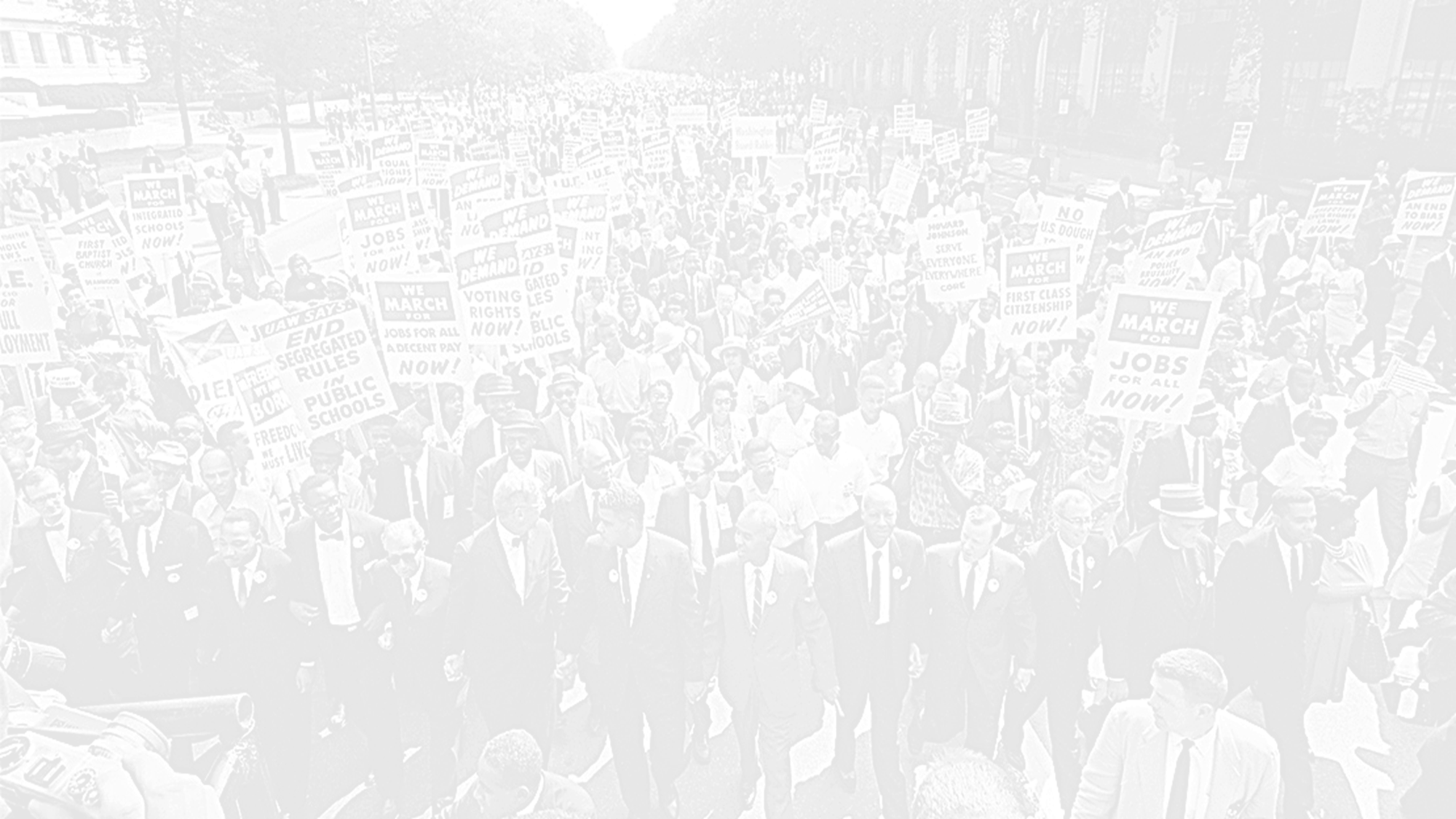 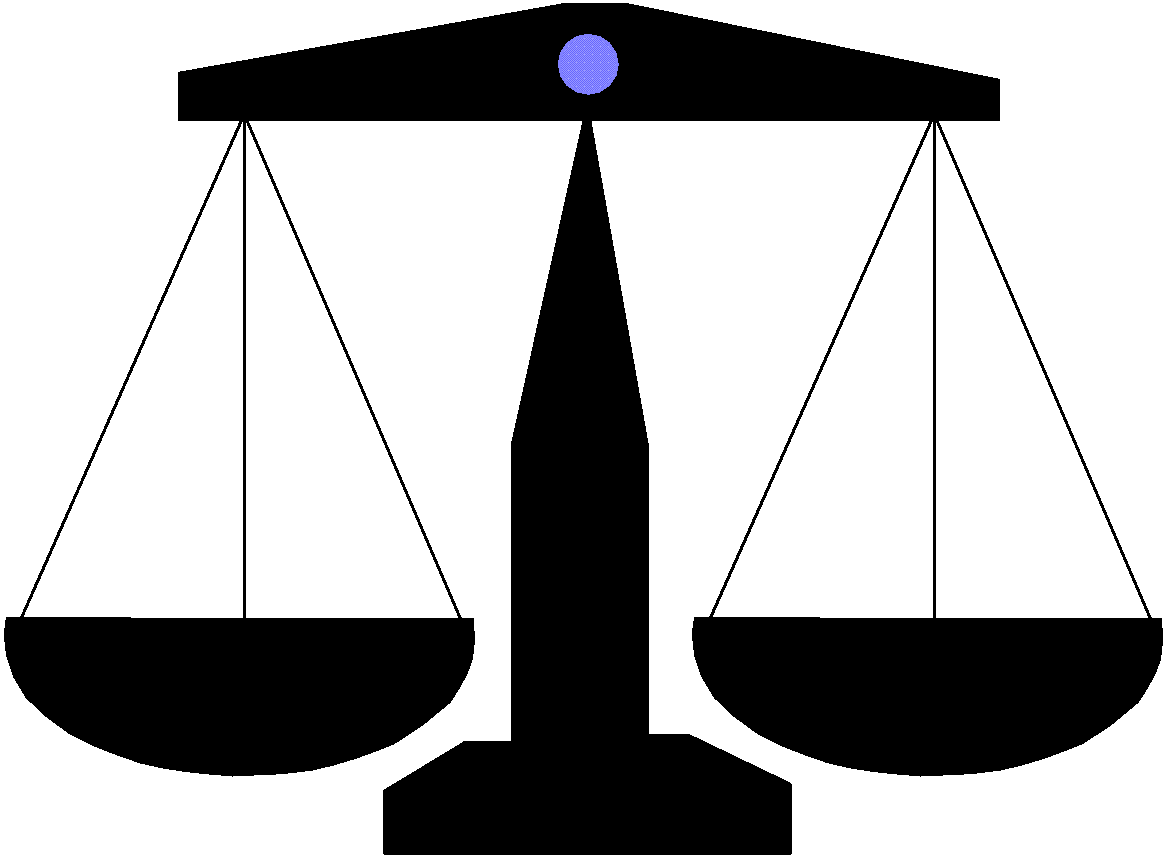 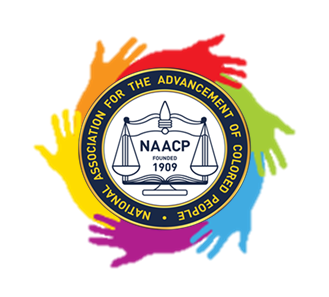 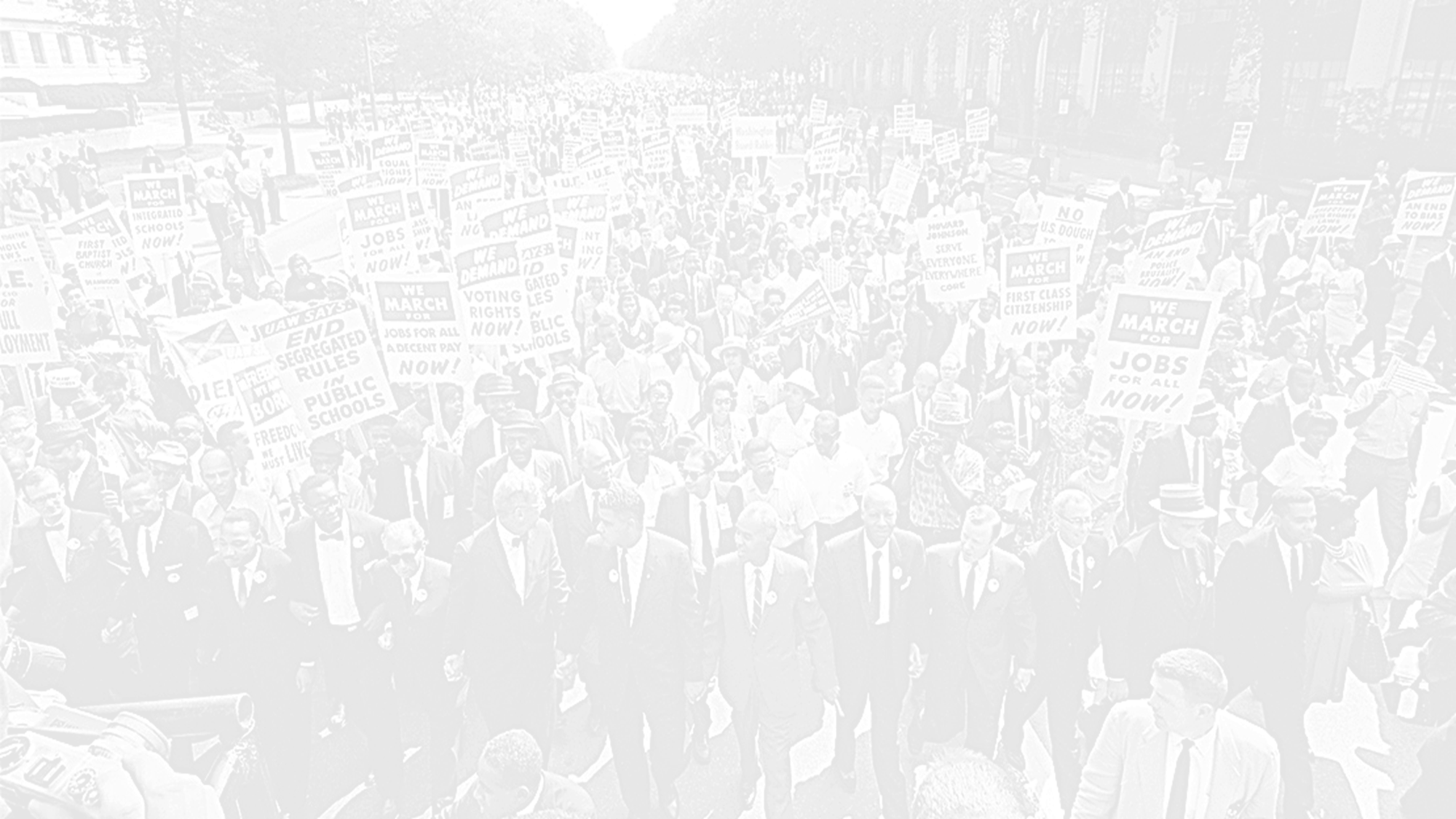 Half Page Supporters
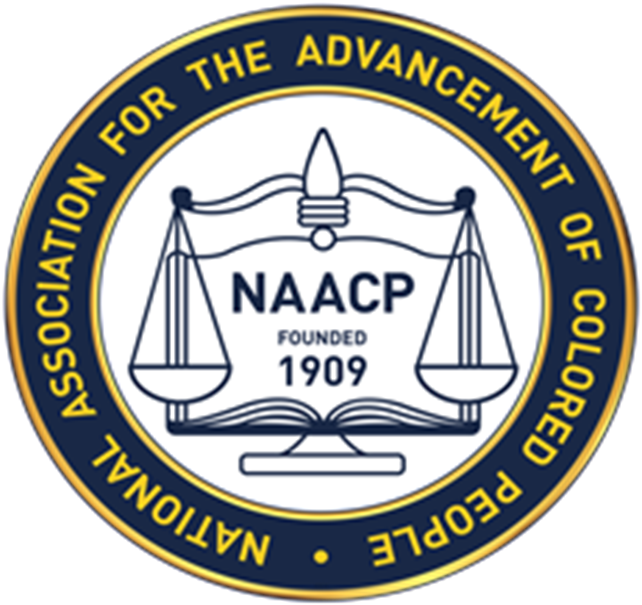 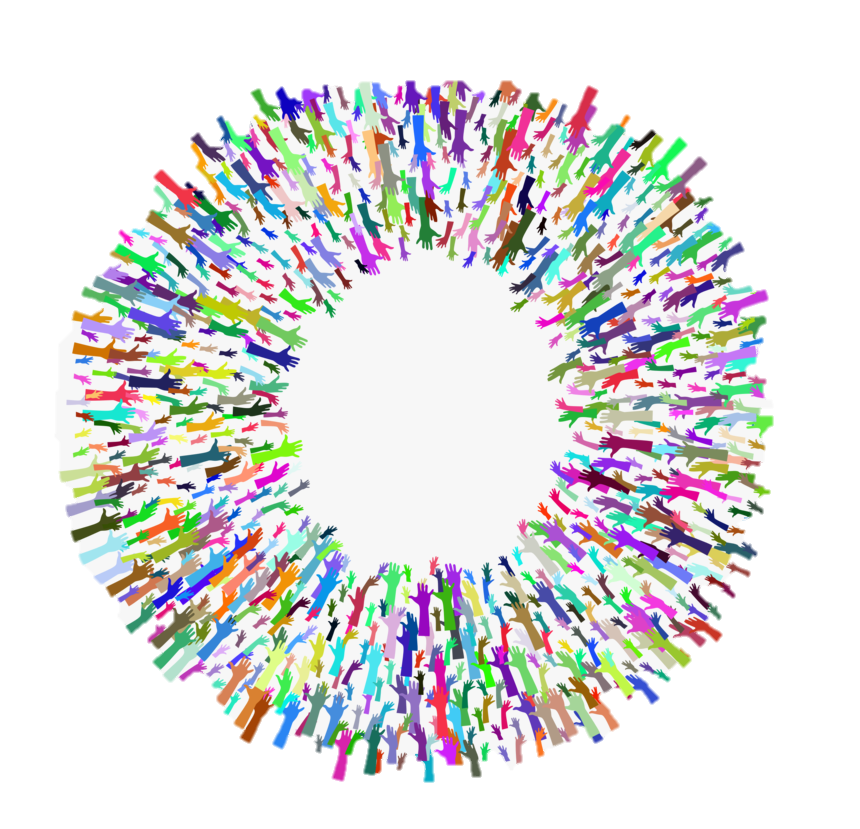 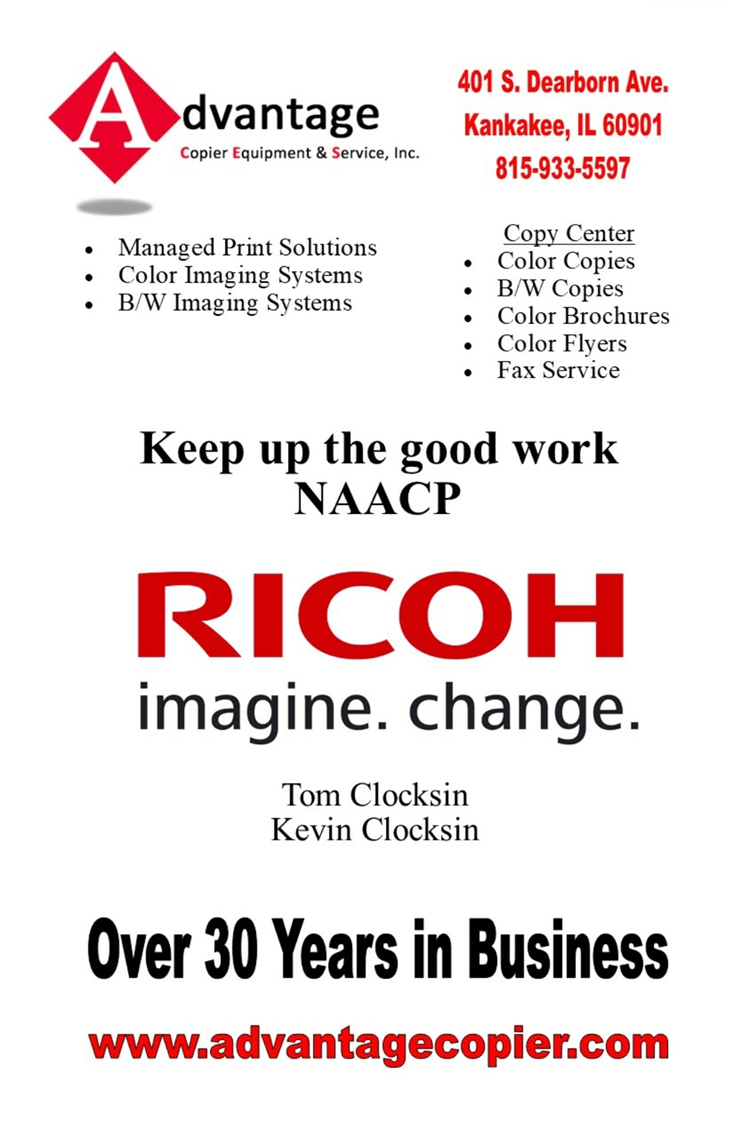 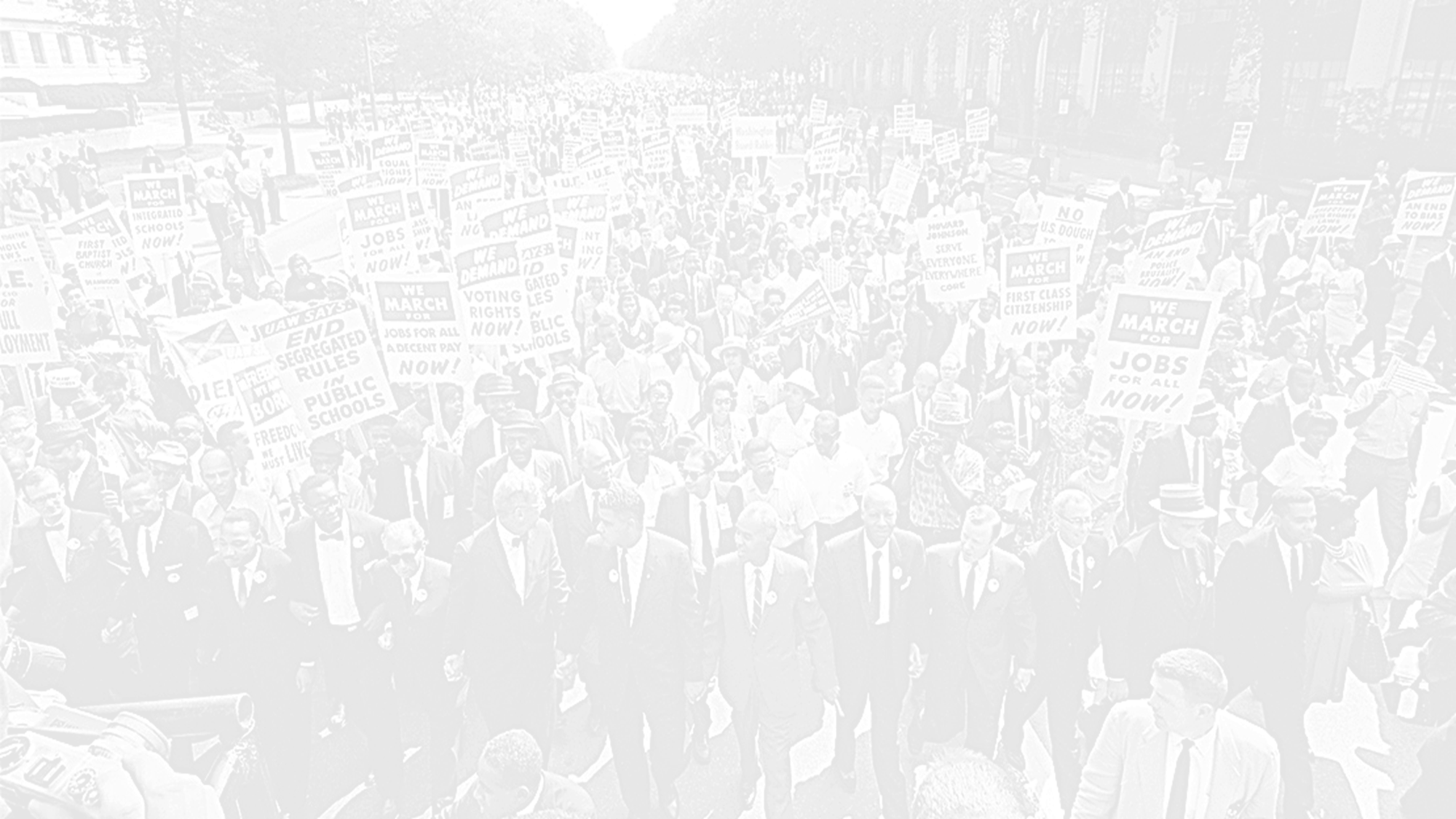 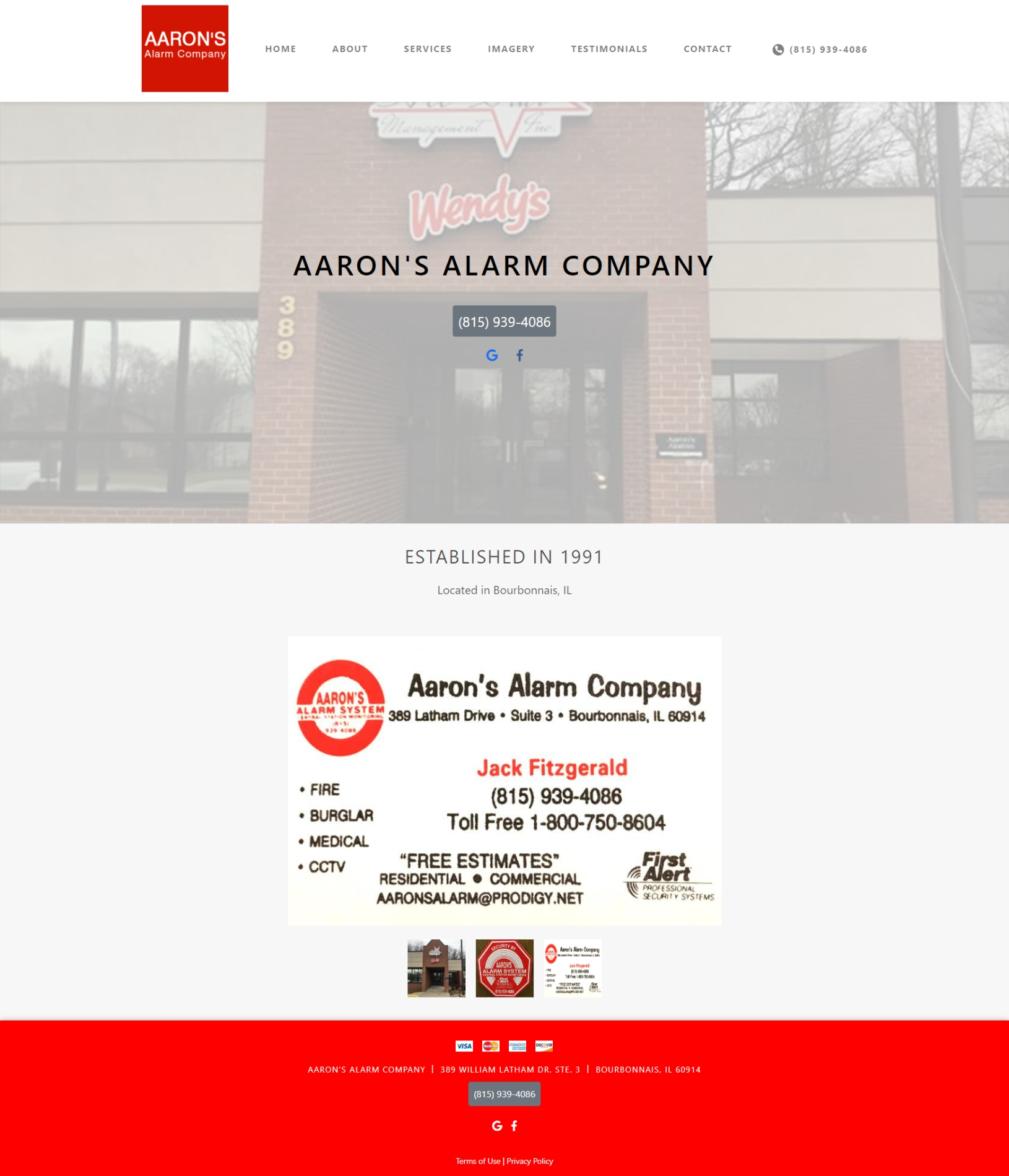 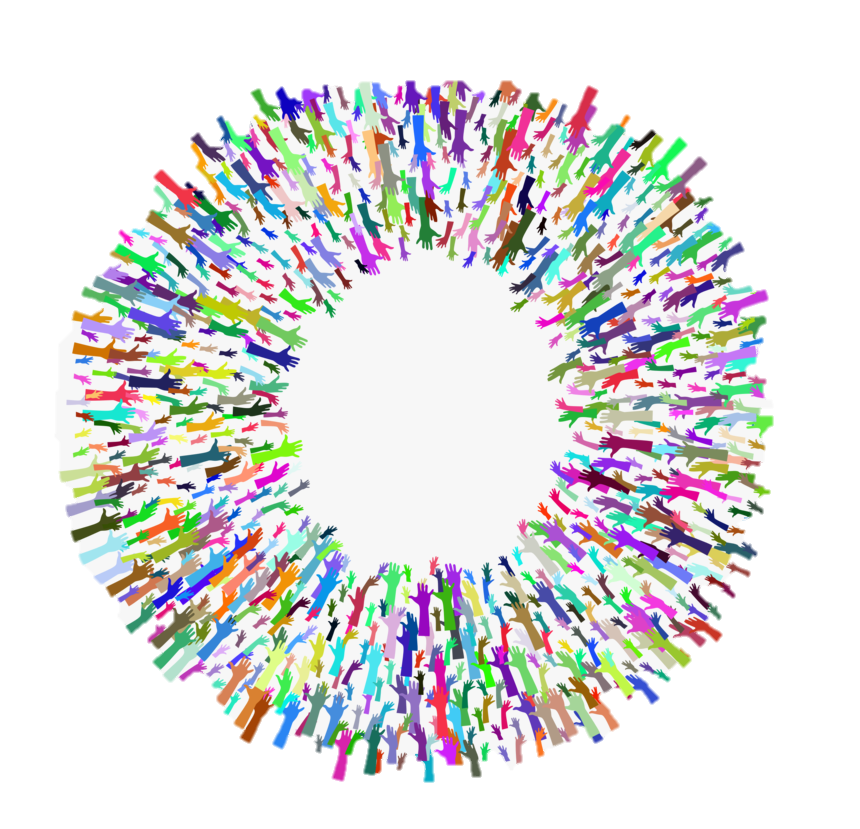 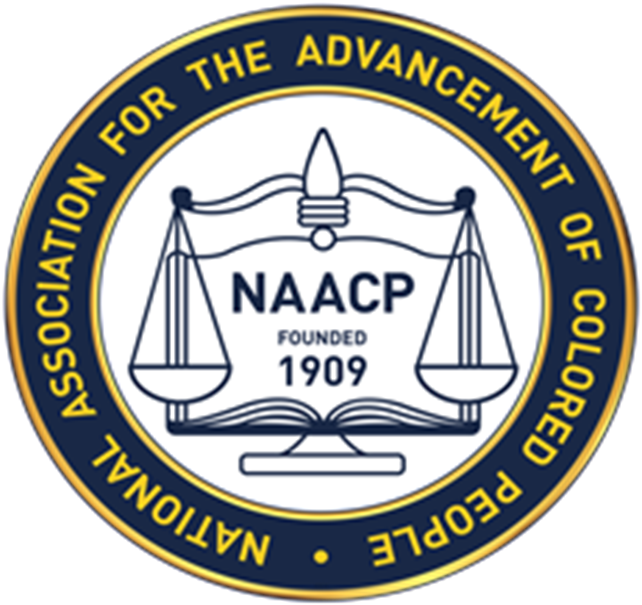 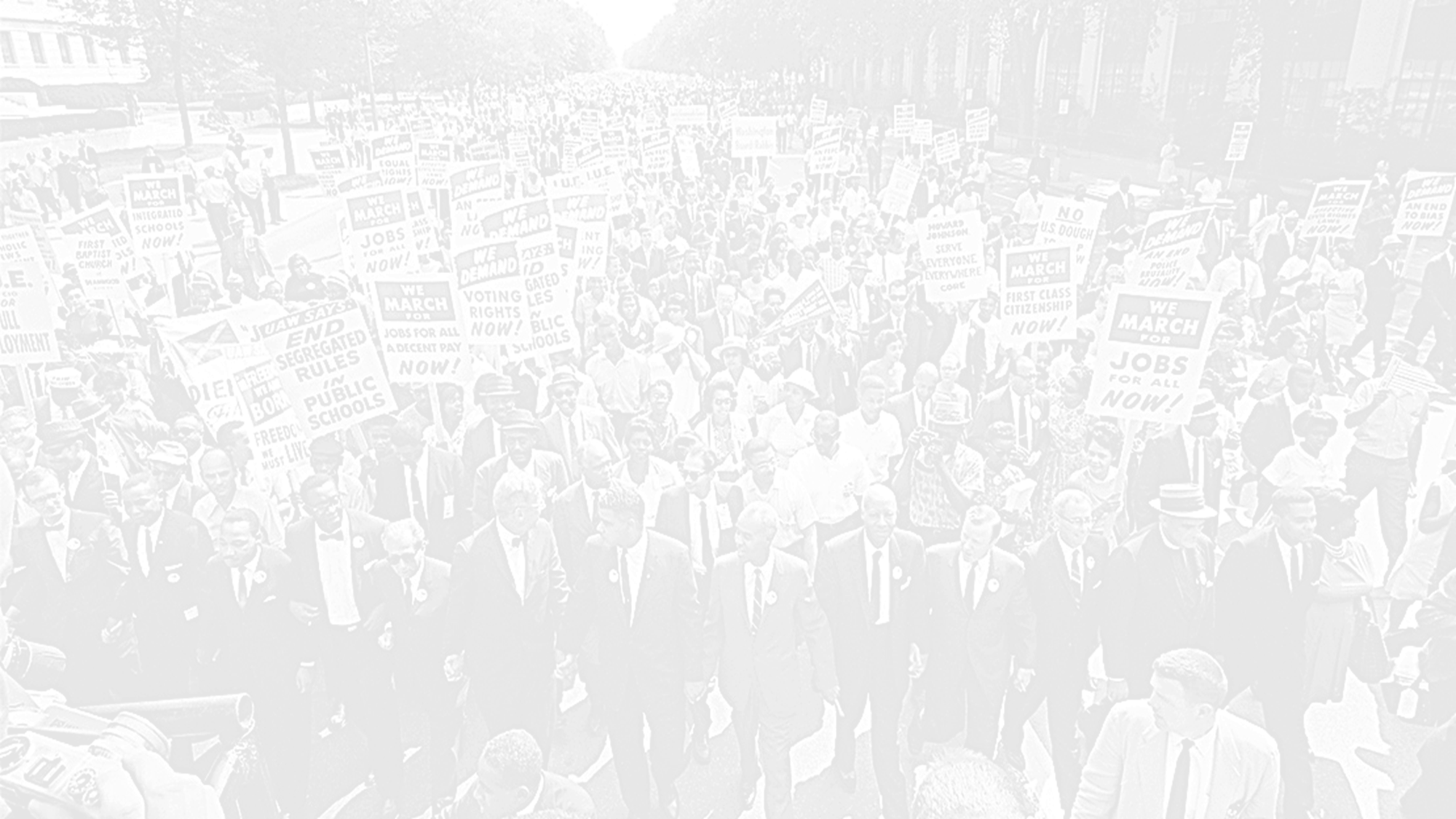 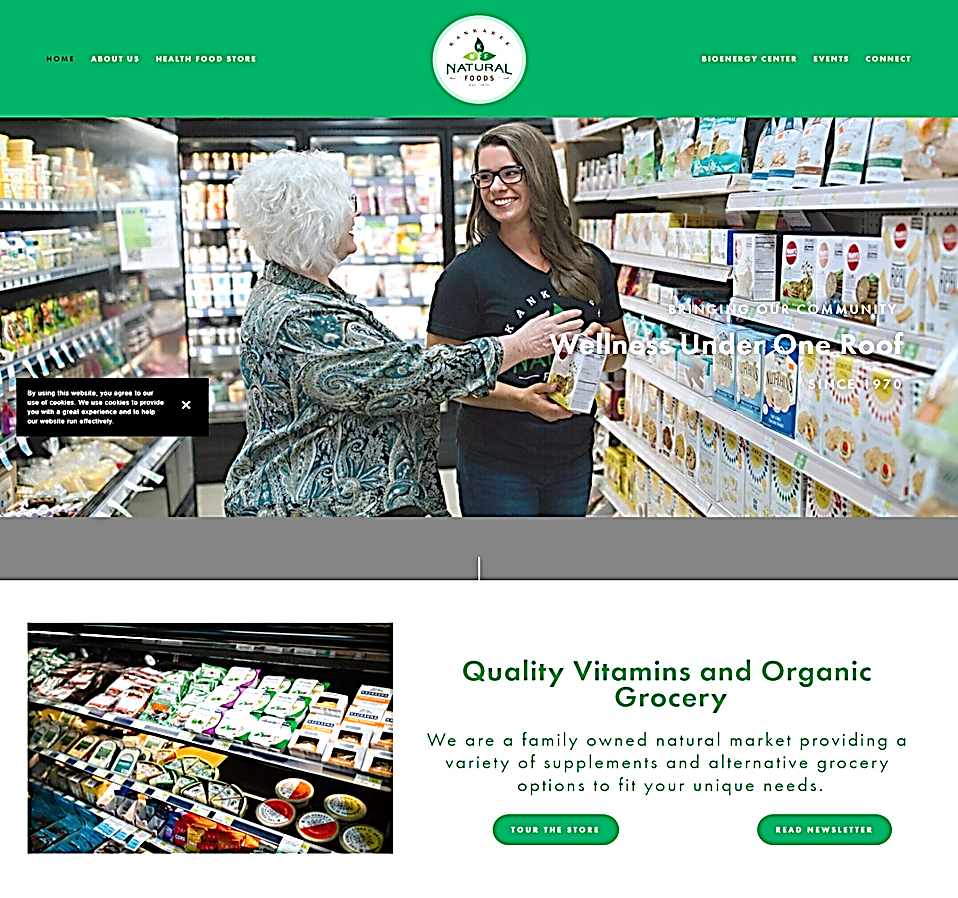 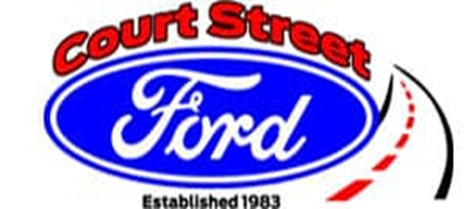 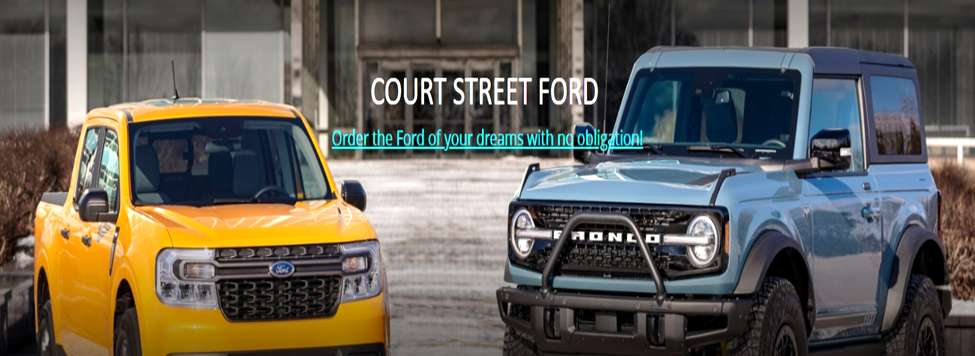 CONGRATULATIONS NAACP
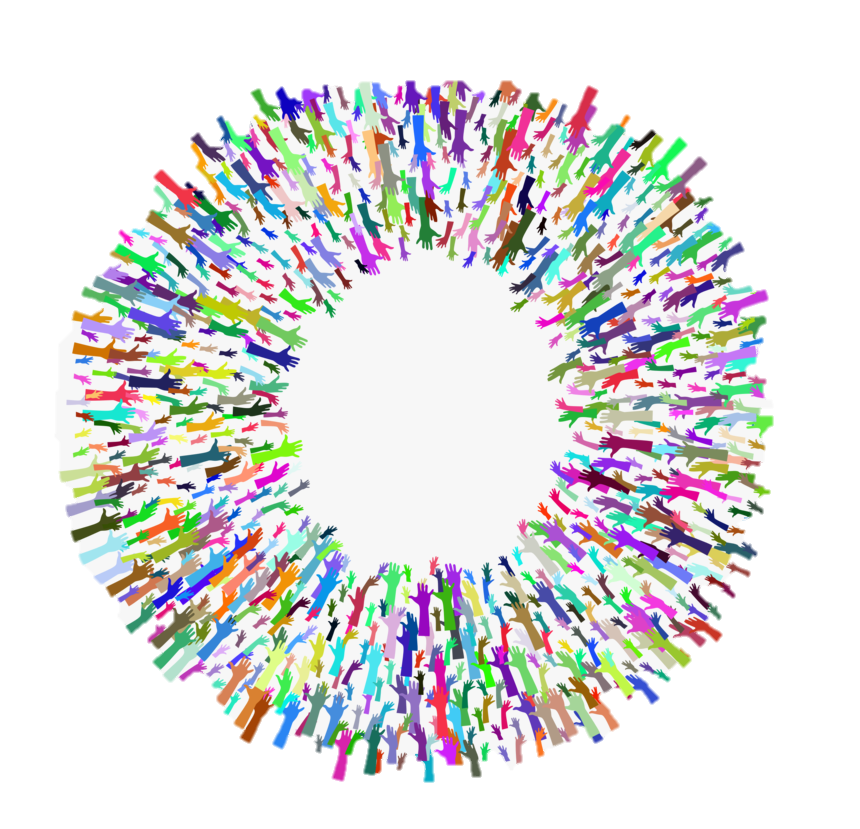 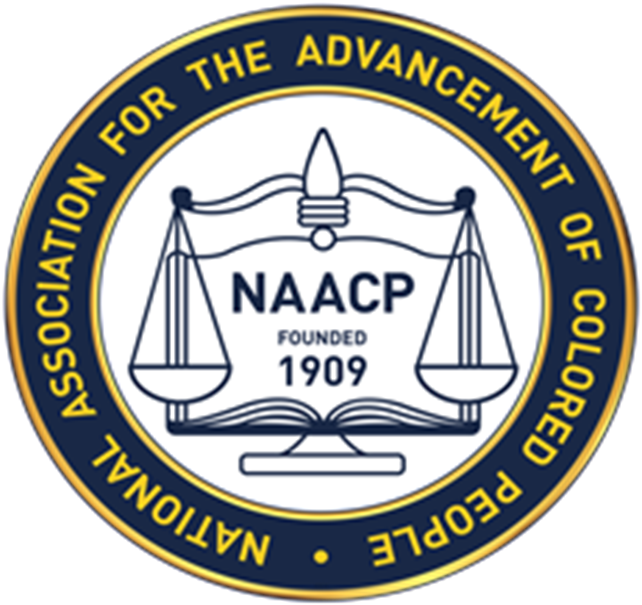 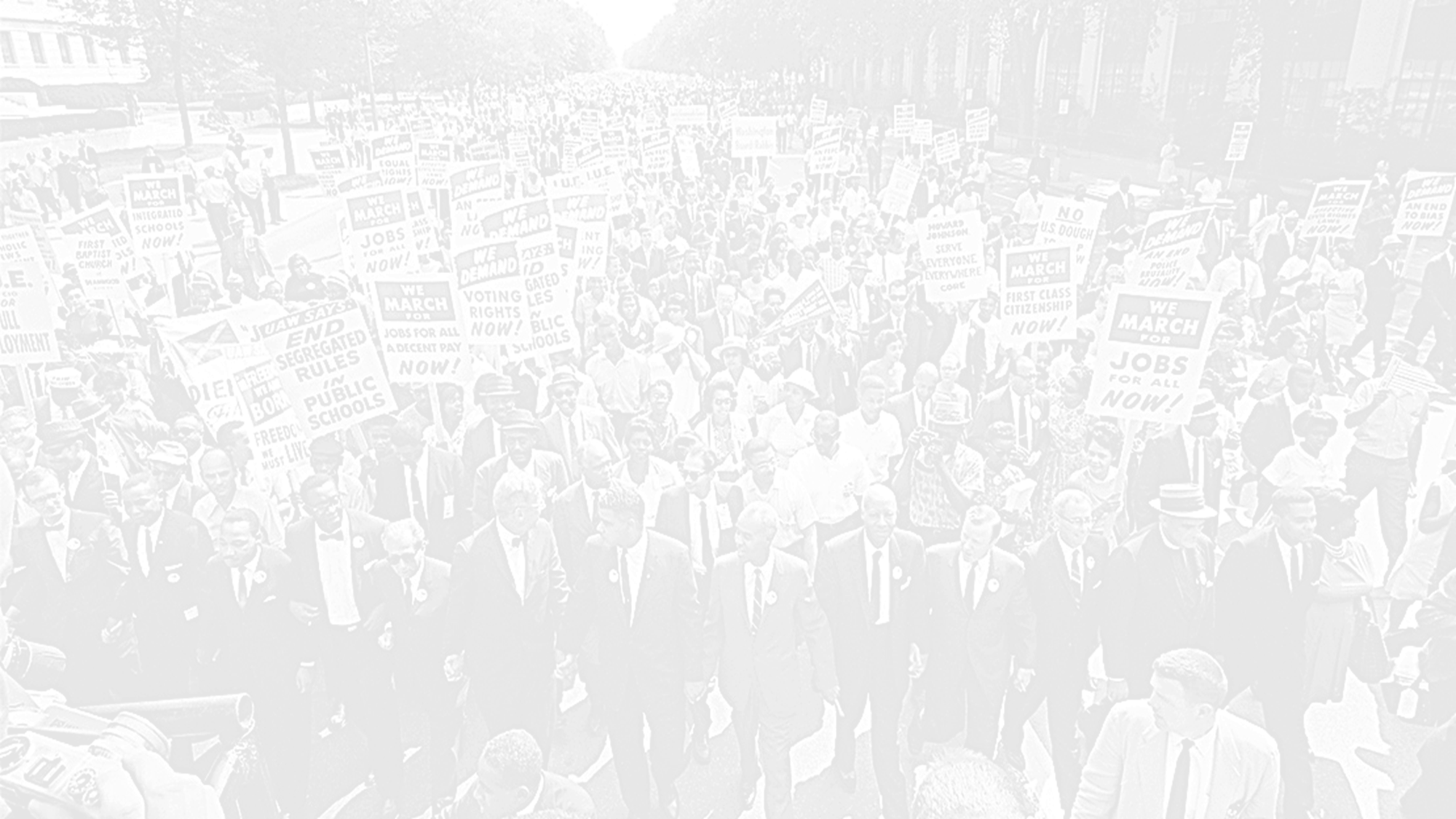 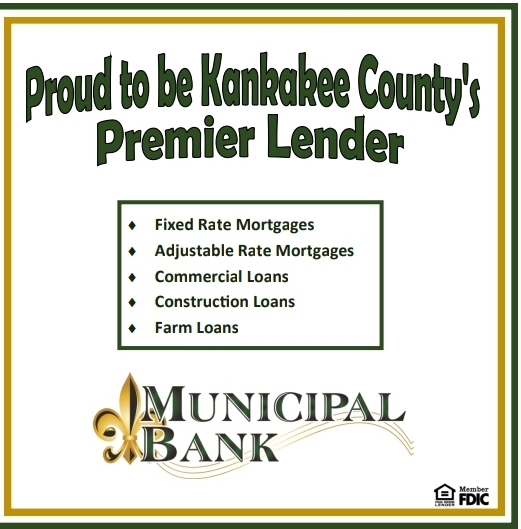 ENTERTAINMENT BYTHE CHAPMAN QUARTET
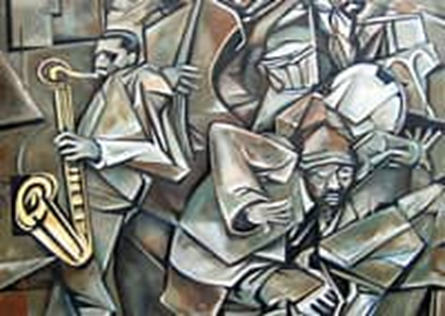 To schedule an event call:
815-216-3732
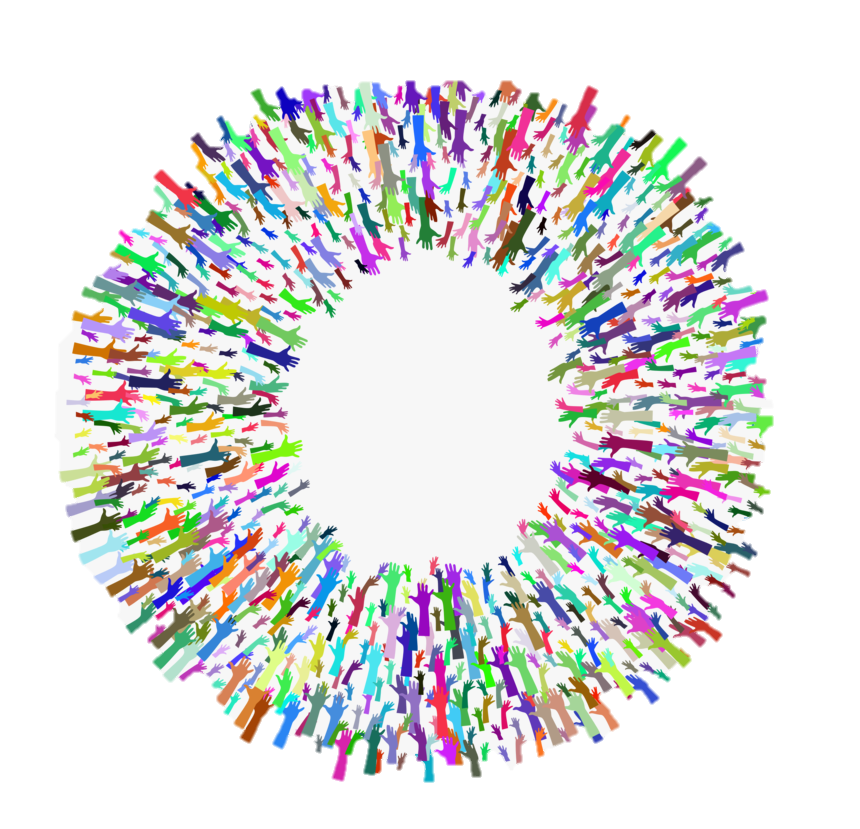 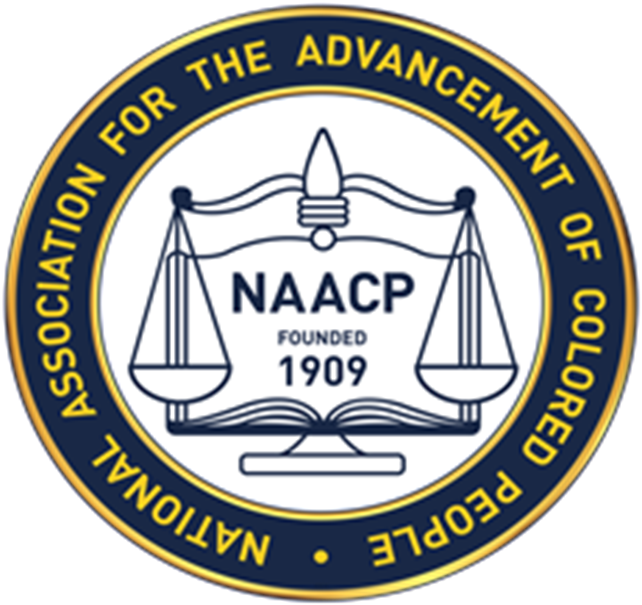 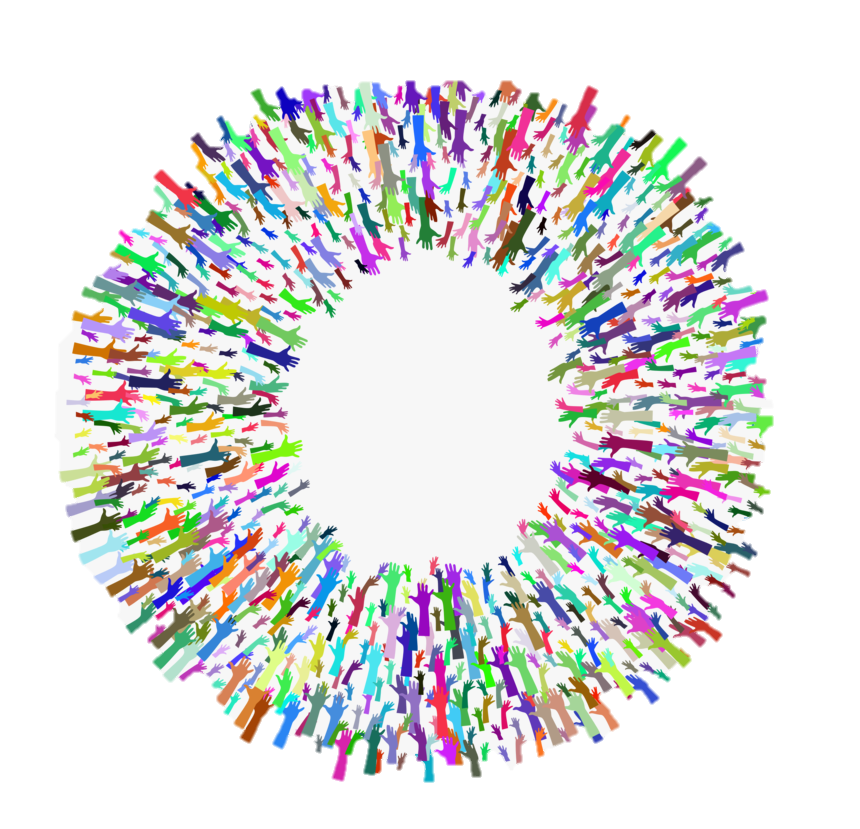 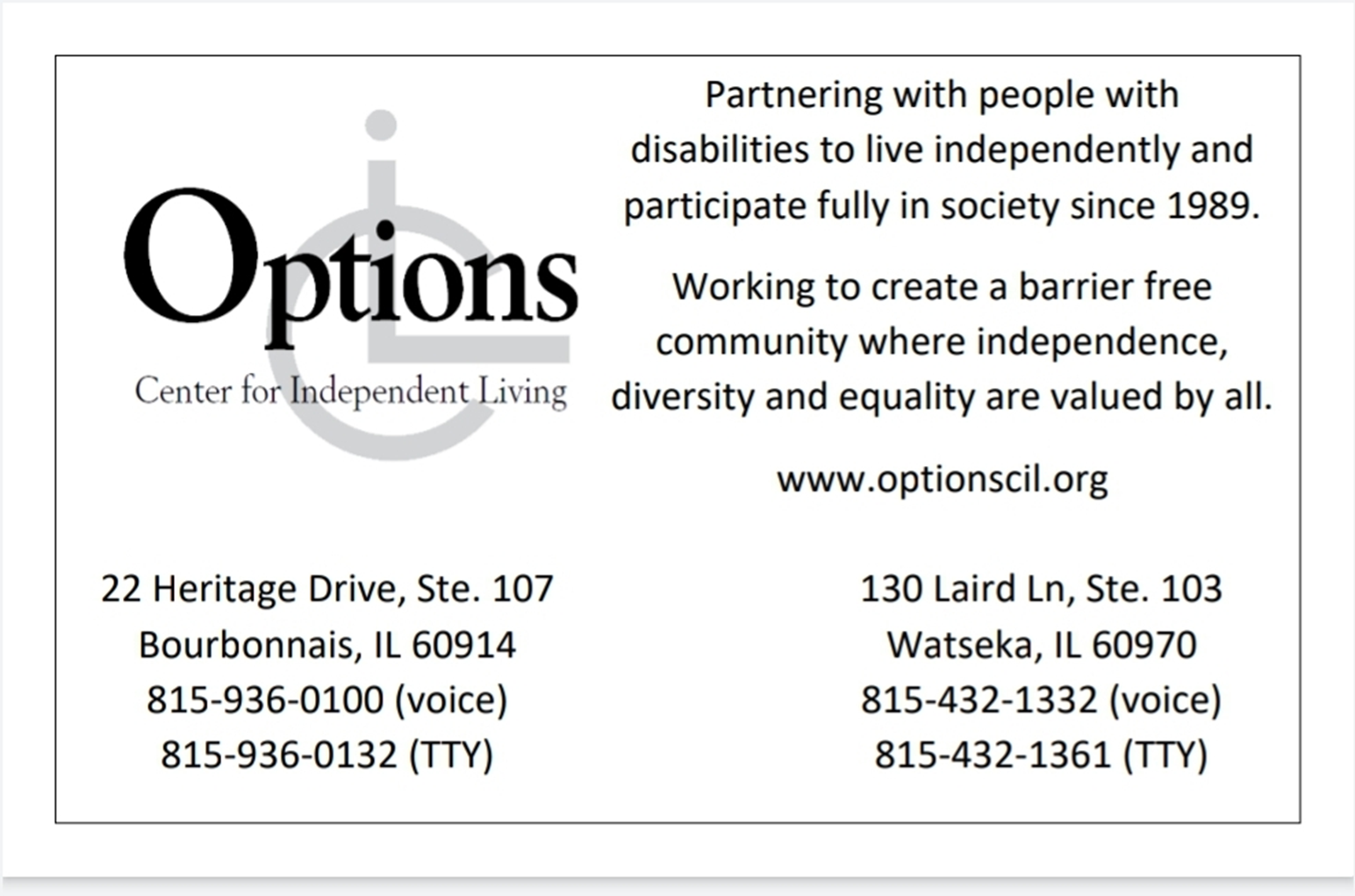 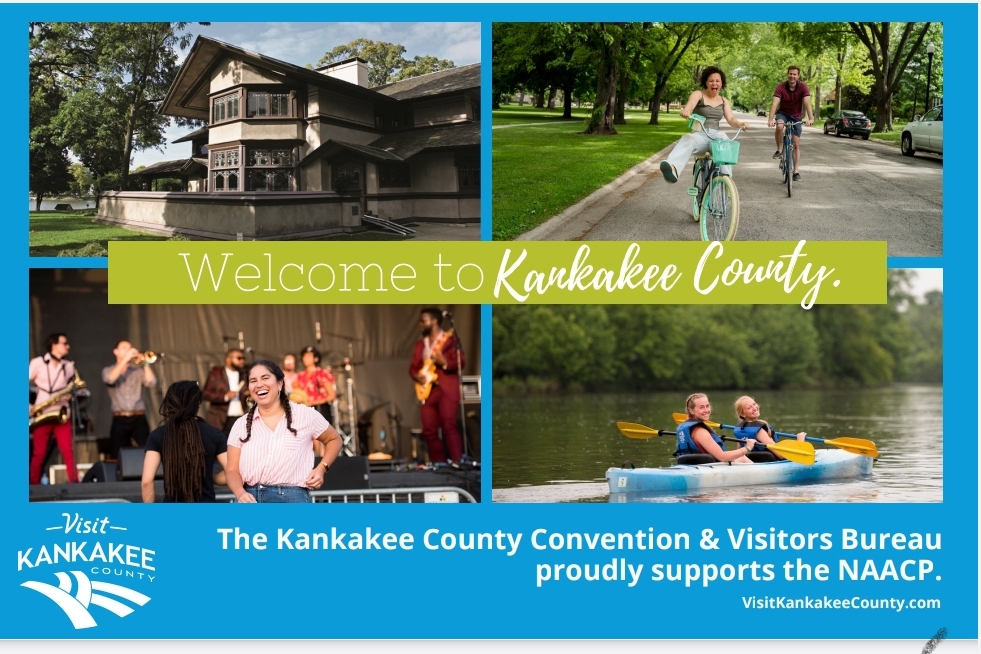 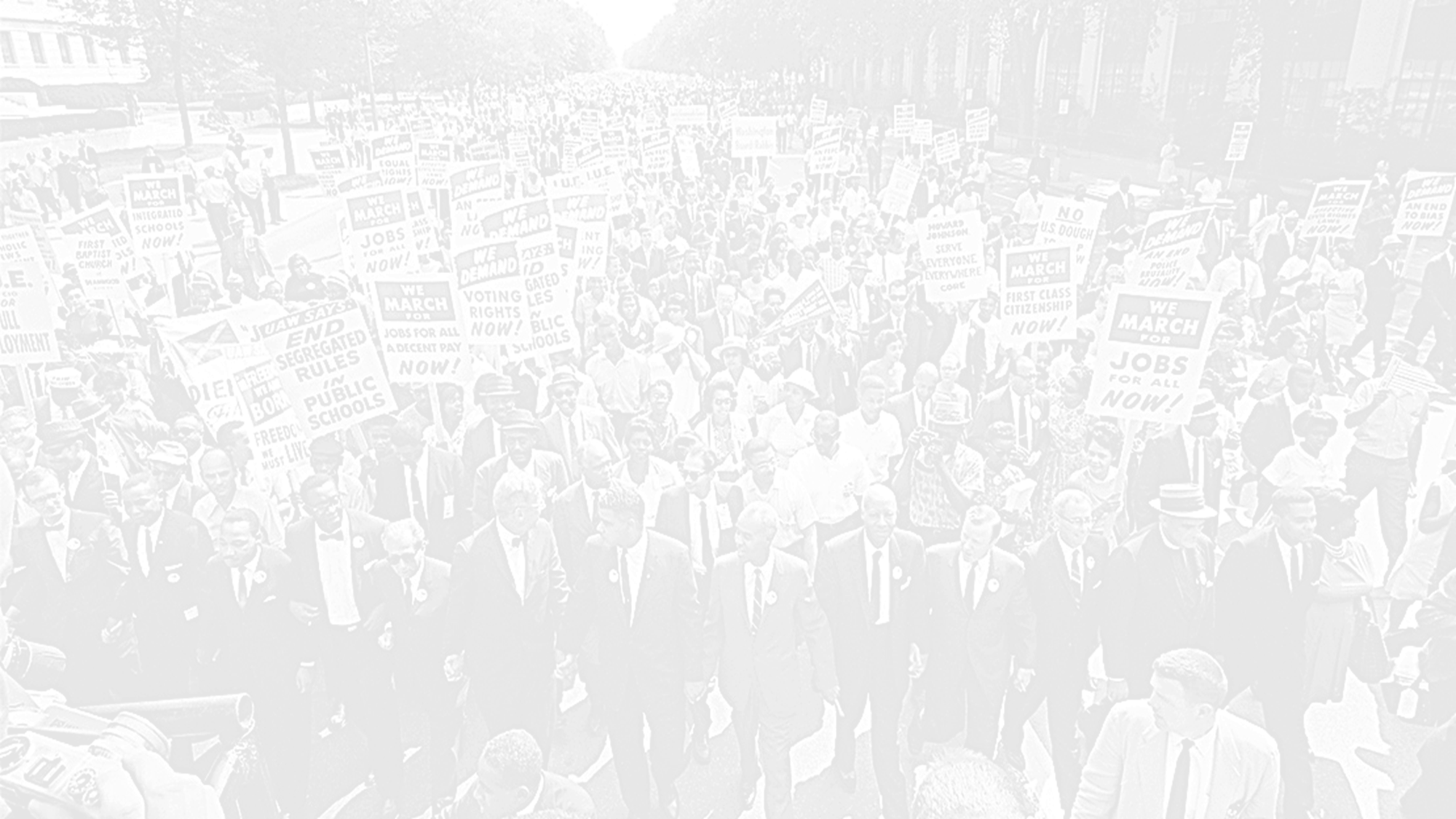 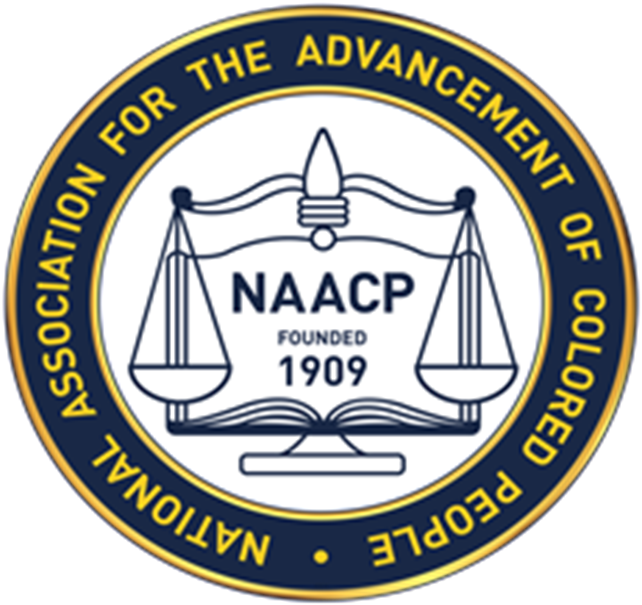 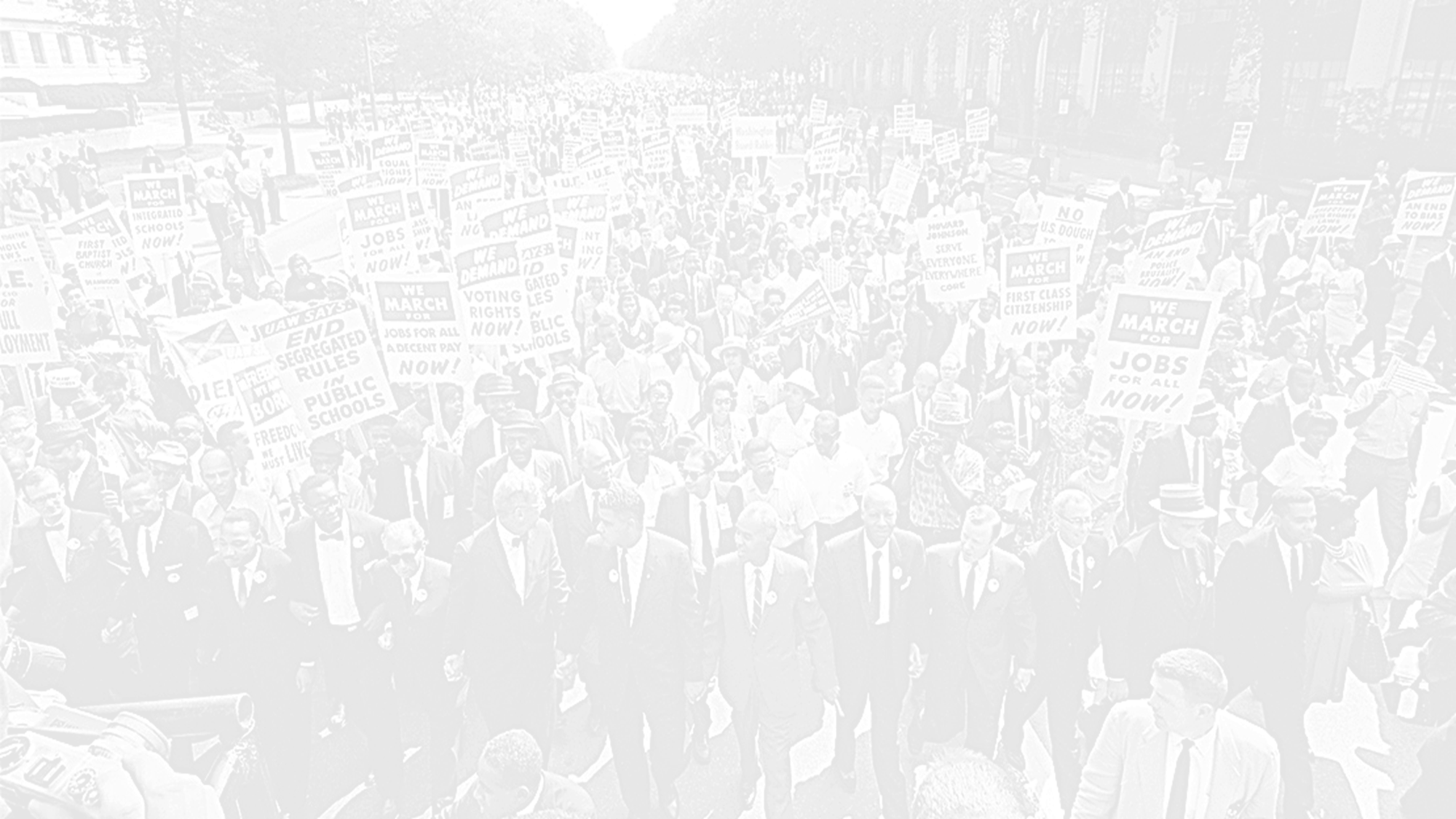 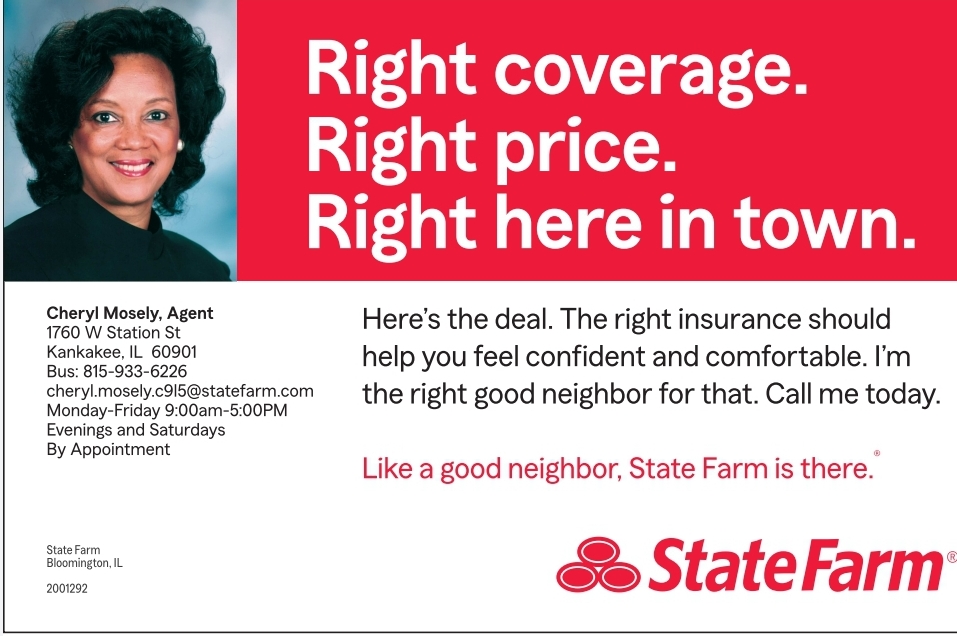 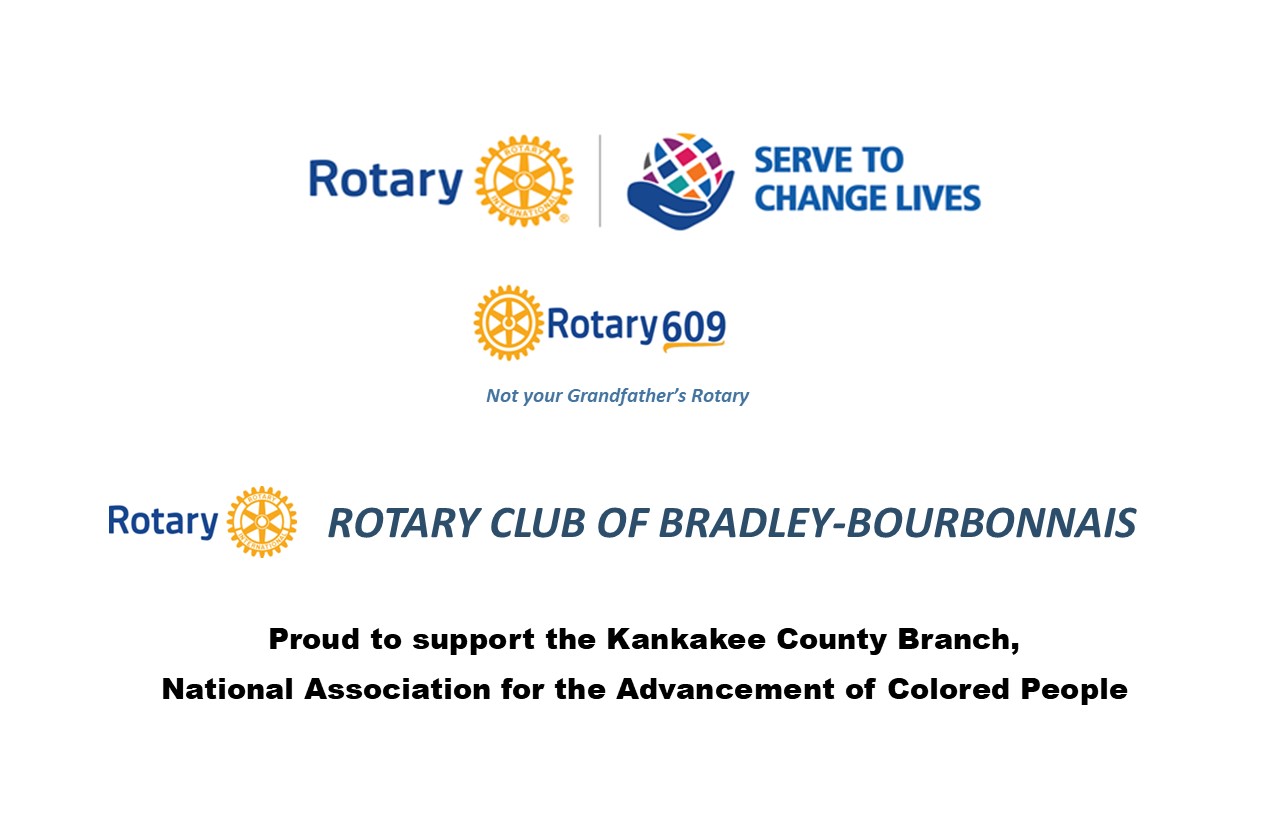 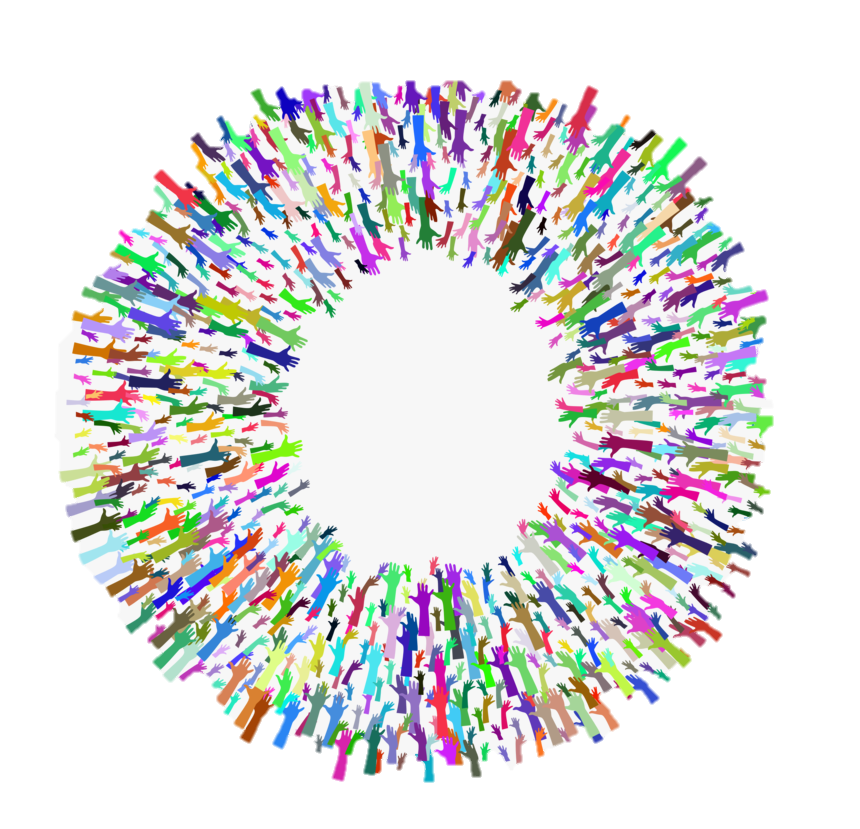 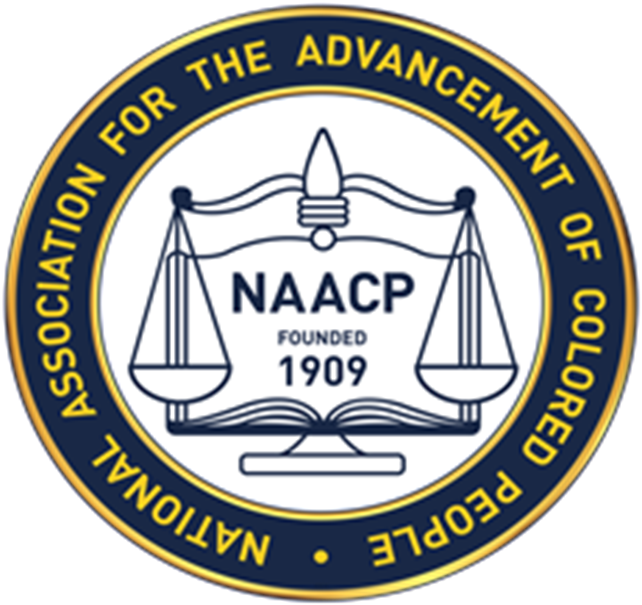 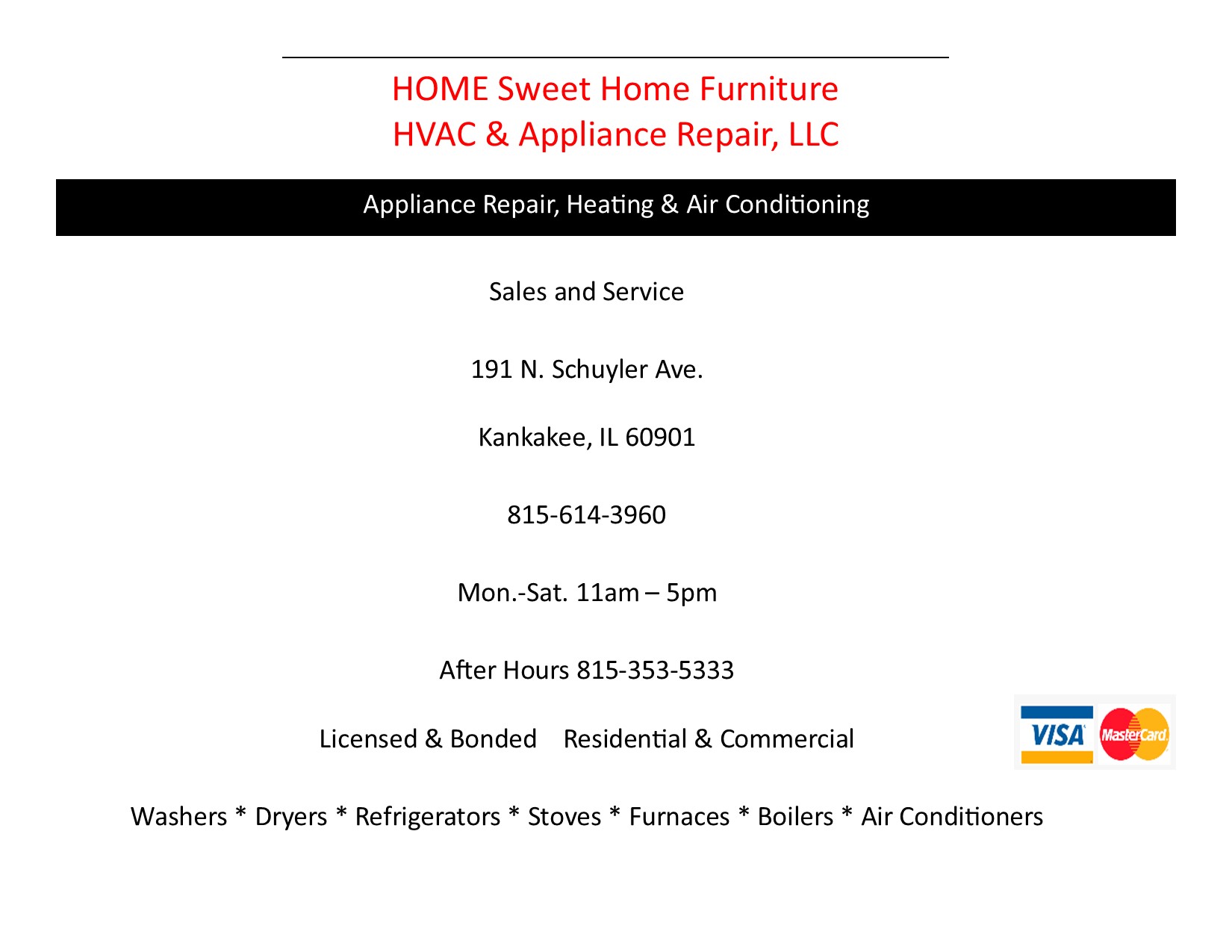 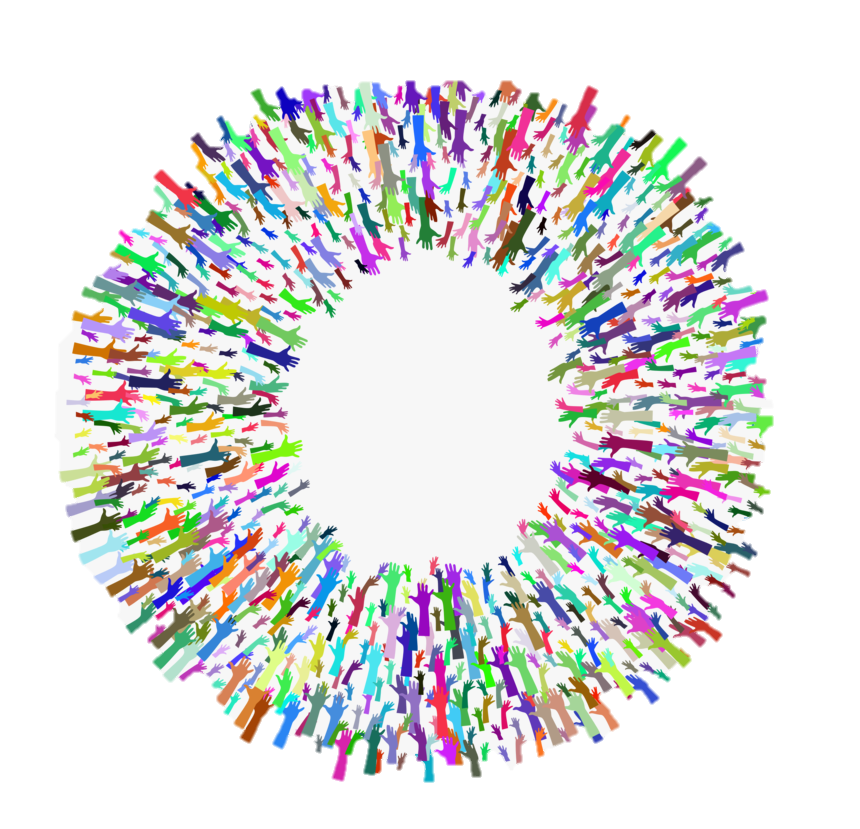 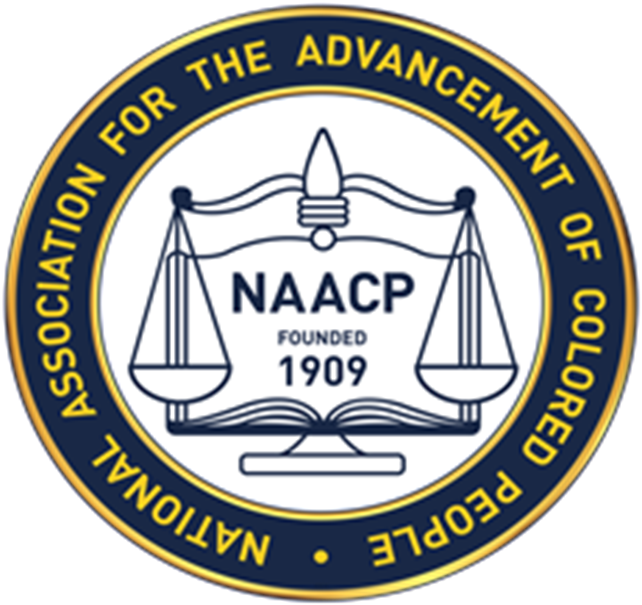 Roy Brothers Tire and Auto
Family Owned   Honest Reliable   Friendly
Nice people to know, Great people to do business with.Roy Brothers Tire and Auto is family owned. As such, we stress core values such as honesty, dependability, and affordability.We strive to deliver quality services; from routine oil changes to complete engine overhauls. We take pride in our work and our many satisfied customers.Established in 1969, our highly skilled technicians offer comprehensive knowledge and experience. You can be sure that your car will be handled with the latest diagnostics equipment and that everything done to your car will be explained to you in terms that you can understand.Our Services
We honor most extended warranty and service contracts.
Air Conditioning     Alternators       Batteries     Brakes    Computer Diagnostics
Computerized Wheel Alignment    Electrical Systems     Engine Repair and Replacement    Fleet Maintenance       Fuel Injection Specialists    Mufflers and Exhaust   Oil and Lube   Radiators   Shocks and Struts   Suspension    Starters   Tires   Towing    Transmissions    Tune-Ups    Wheel Balancing
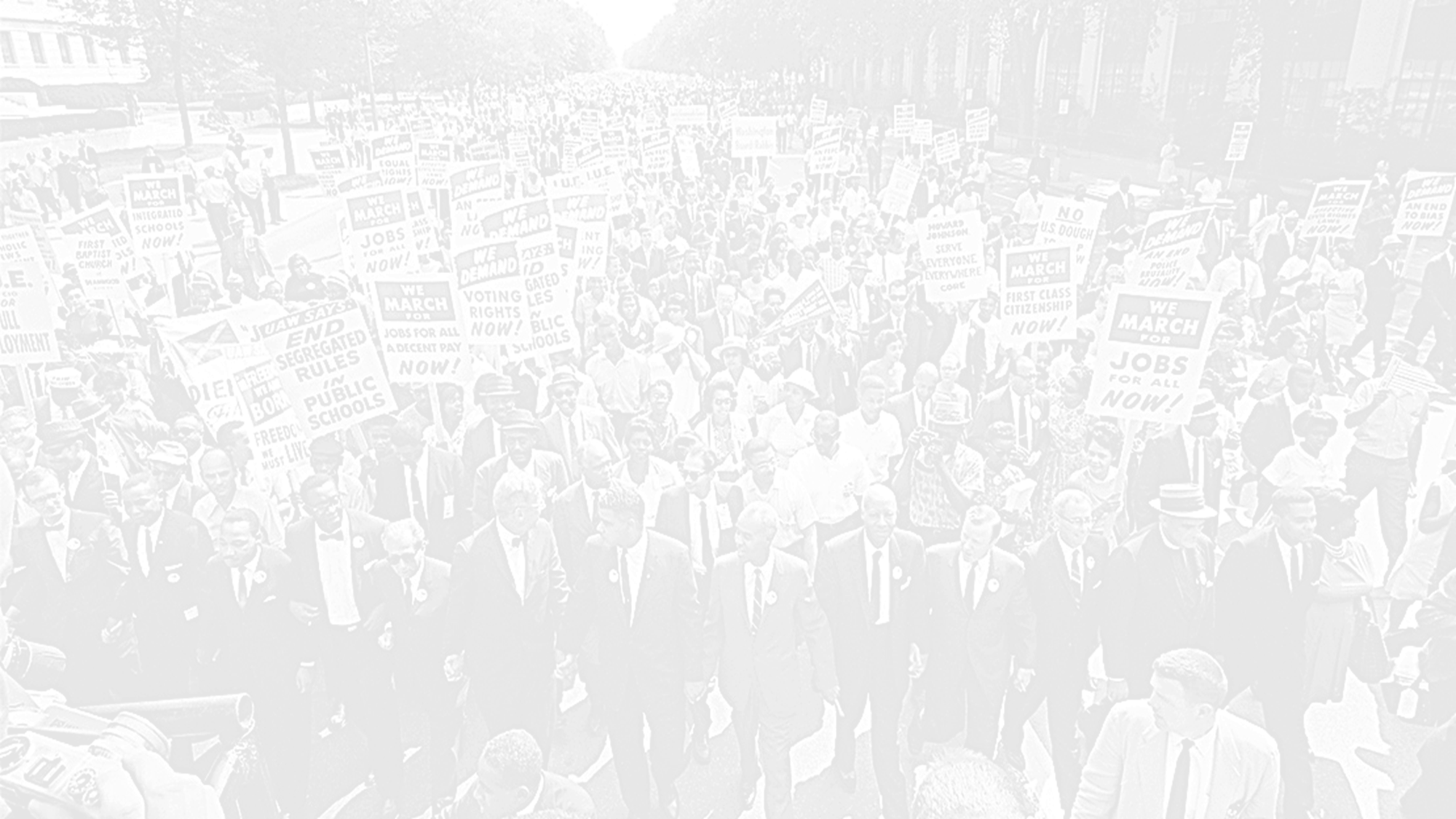 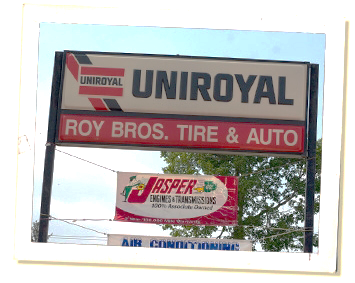 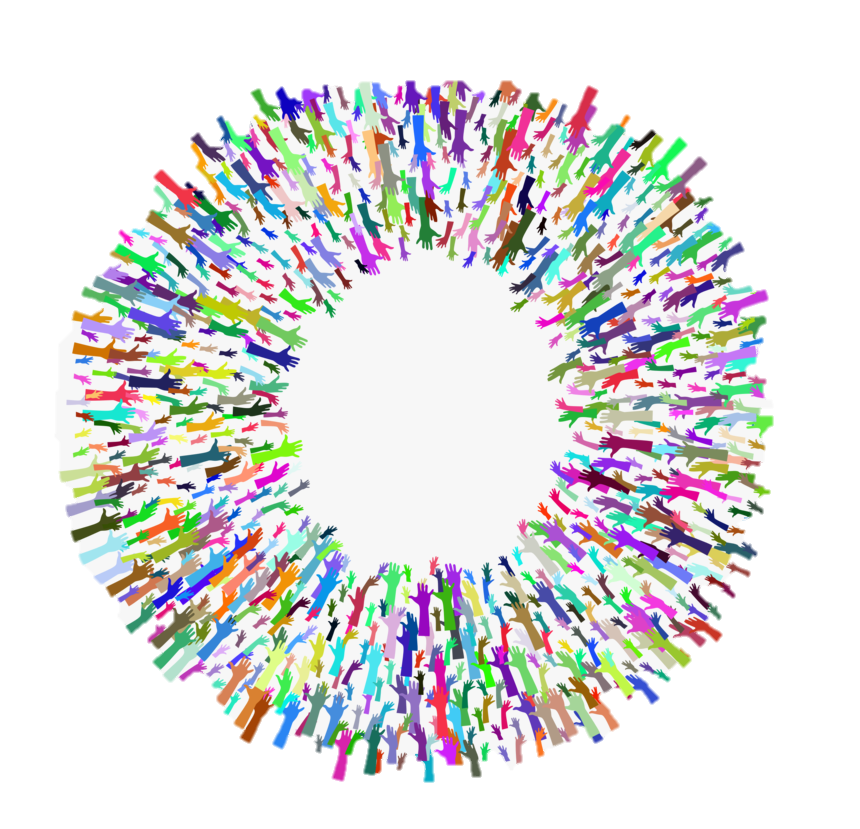 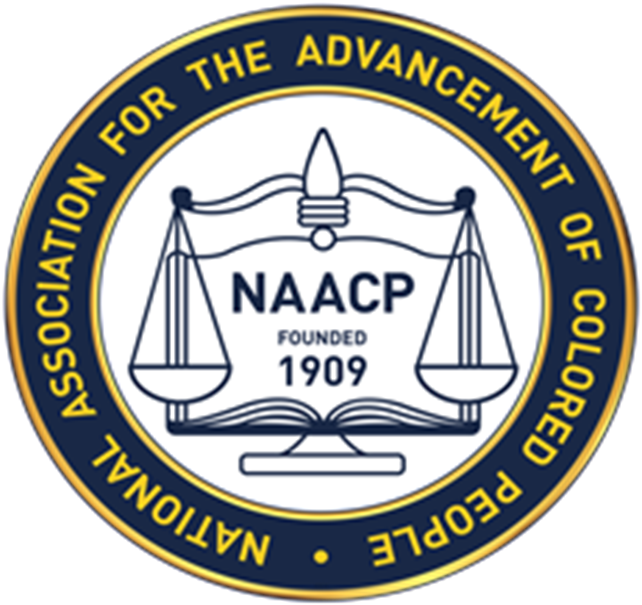 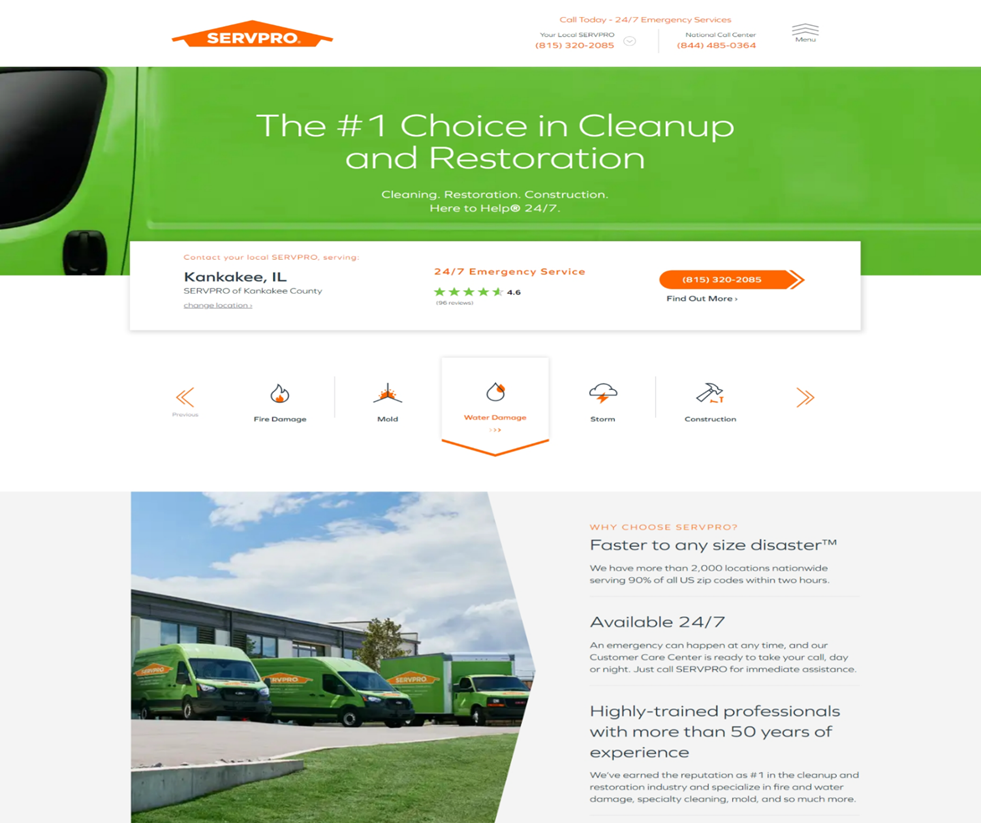 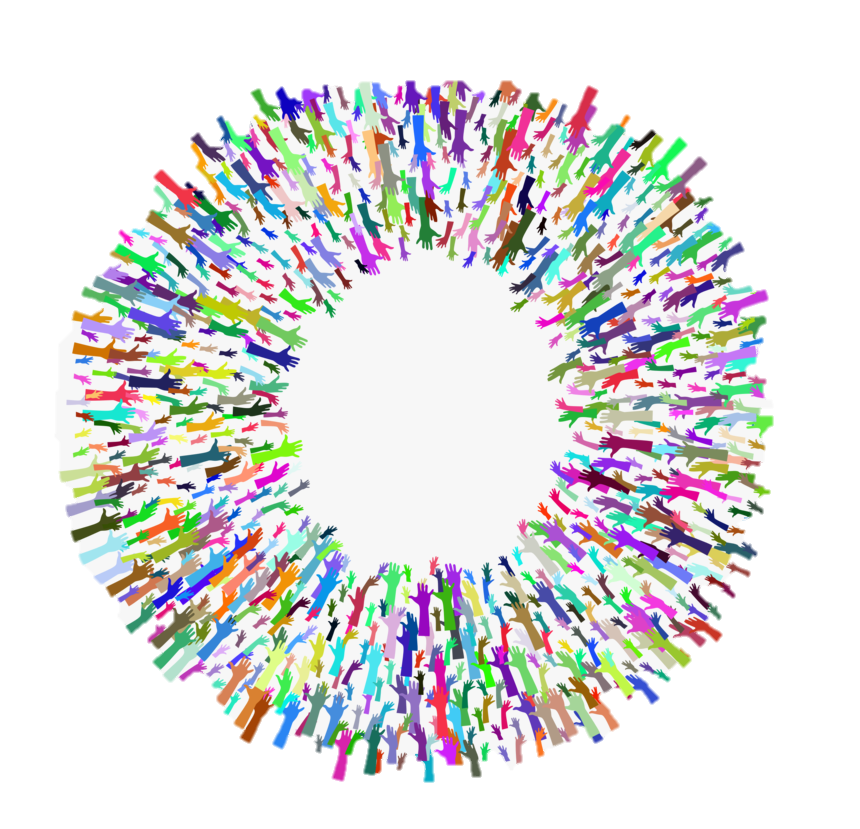 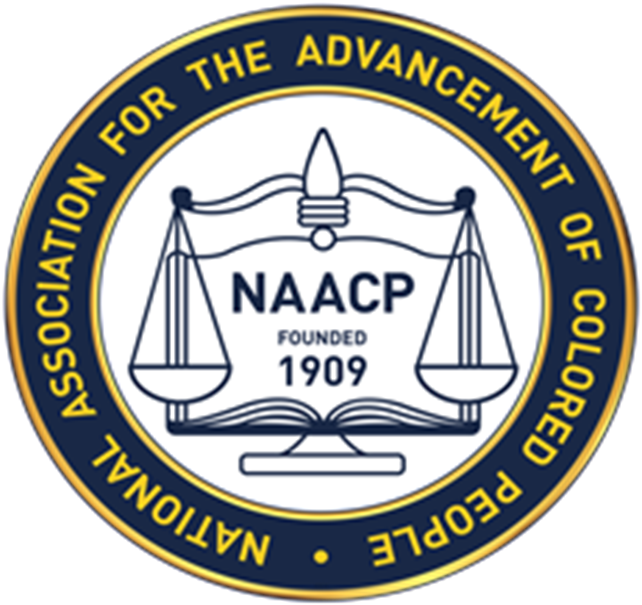 Scholarship Recipients
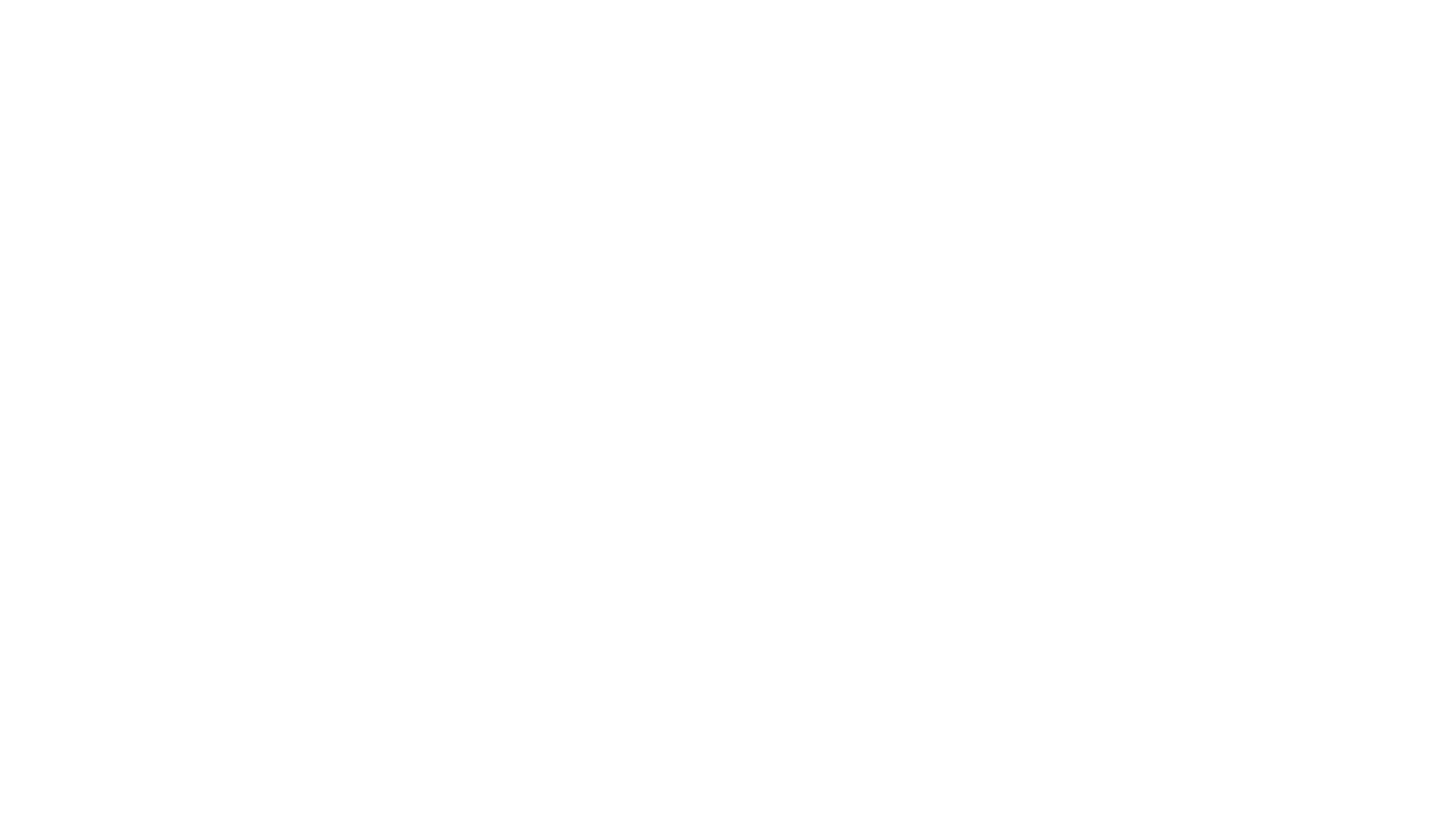 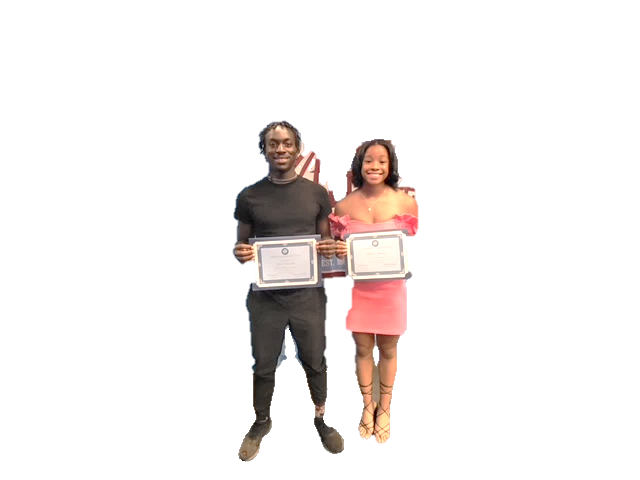 Jalen Townsend
Sydney Ramsey
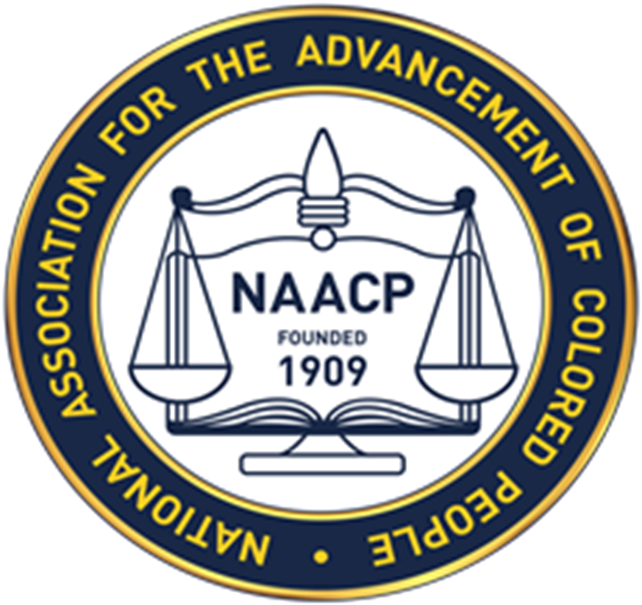